Consultor de datos independiente DESE – BPS
Informe final
Febrero de 2023
Limitaciones y restricciones
Este informe (el “Informe”) ha sido elaborado por Ernst & Young LLP (“EY” o “nosotros”), a partir de la información y los materiales suministrados por el Departamento de Educación Primaria y Secundaria de Massachusetts (MA DESE, por sus siglas en inglés) (el “Cliente”), con el único fin de ayudar al Cliente en una evaluación independiente de los procesos y sistemas de datos de Escuelas Públicas de Boston (“BPS”, por sus siglas en inglés).
El carácter y el alcance de nuestros servicios se determinó de forma exclusiva en el Acuerdo entre EY y el Cliente con fecha 8 de agosto de 2022 (el “Acuerdo”). Nuestros procedimientos se limitan a aquellos descritos en ese Acuerdo. Nuestro trabajo se realizó únicamente para el uso y beneficio del Cliente, y nadie más debe utilizarlo ni basarse en este. Las otras personas que lean este Informe y no sean parte del Acuerdo lo hacen bajo su propio riesgo y no están autorizados a utilizarlo con ningún fin. No asumimos ningún tipo de deber, obligación o responsabilidad hacia ninguna de las otras partes que pudieran obtener acceso a este Informe.
Los servicios que prestamos tenían un fin de recomendación. Si bien el trabajo de EY en relación con este Informe se realizó de conformidad con las normas de los servicios de consultoría del Colegio Estadounidense de Contadores Públicos (“AICPA”, por sus siglas en inglés), EY no brindó un informe de control ni un dictamen en virtud del Acuerdo, y nuestros servicios no constituyeron una auditoría, revisión, análisis, pronóstico ni proyección ni ninguna otra forma de certificación según la definición del AICPA de esos términos. Ninguno de los servicios que prestamos constituyó un asesoramiento o valoración jurídicos. Este Informe no se emite en relación con ninguna emisión de deuda ni ninguna otra transacción financiera.
Para la elaboración de este Informe, EY se basó en información suministrada por el Cliente a partir de entrevistas y documentos internos, investigación de campo o recursos públicos, y asumimos que esa información es actual, precisa y completa. EY no realizó una evaluación ni una verificación independientes de la integridad, la precisión o la validez de la información obtenida. Todas las suposiciones incluidas en este informe provienen exclusivamente del Cliente y su administración (la “Administración”), quienes son, además, los únicos que produjeron todos los datos subyacentes.
La administración del cliente sacó su propia conclusión en función de su conocimiento y experiencia. EY no asume ningún tipo de responsabilidad por las acciones ni las decisiones del Cliente en relación con este Informe.
Febrero de 2023
Página 2
Agenda (0/5)
Resumen ejecutivo
Descripción general del proyecto
Contexto del DESE y BPS
Resumen de observaciones y oportunidades
Observaciones detalladas de dominio y oportunidades de mejora
Apéndice
Febrero de 2023
Página 3
Resumen ejecutivo (1/8)
Abordaje de la evaluación
Durante los últimos seis meses, EY trabajó como consultor externo para el DESE y evaluó siete dominios de datos en las Escuelas Públicas de Boston: inscripción y egreso de los estudiantes, participación en programas para estudiantes, restricciones de los estudiantes, sanciones disciplinarias a los estudiantes, funcionamiento puntual del autobús matutino, quejas de las familias y asignación de los estudiantes.

Las etapas de la evaluación de datos se desarrollaron para (1) comprender el estado actual de los sistemas de datos y la generación de informes, (2) realizar un análisis de brechas, (3) elaborar y sintetizar observaciones y oportunidades identificadas en un informe preliminar, y (4) facilitar la participación de las partes interesadas pertinentes y analizar los materiales para elaborar un informe final.

Como parte de la evaluación, EY entrevistó a 47 personas, incluido el personal del MA DESE, el personal de la Oficina del Distrito de BPS y los docentes y administradores escolares de BPS, y analizó datos provenientes de los sistemas de información del distrito y del estado.
Observaciones globales
Estas entrevistas, junto con el análisis de los datos y los materiales relacionados (p. ej., políticas, procedimientos, protocolos de capacitación, etc.) entre los dominios, revelaron tanto riesgos y oportunidades específicas del dominio como desafíos globales más amplios.

Desafíos globales:
Se identificaron cuatro desafíos globales en BPS que afectan la calidad, la precisión, la integridad y los informes de los datos: (1) una rendición de cuentas deficiente en los datos del distrito, (2) comunicación y capacitación insuficientes, (3) escasa atención en las funciones y los roles de los datos, y (4) dependencia de sistemas manuales o sin un diseño específico.

Oportunidades globales:
En el análisis, también surgieron cuatro oportunidades que pueden permitir y respaldar la implementación de oportunidades específicas del dominio para BPS en el futuro: (1) estrategia de gobierno de datos, (2) función de auditoría interna, (3) comunicación y capacitación, y (4) selección y configuración de sistemas.
Elaborado exclusivamente para el Departamento de Educación Primaria y Secundaria de Massachusetts. Dependencia restringida. No constituye garantía ni asesoramiento legal. Consulte las limitaciones y restricciones en la página 2.
Febrero de 2023
Página 4
Resumen ejecutivo (2/8)
Cada dominio recibió una calificación respecto al riesgo (alto, medio o bajo) en siete dimensiones, en función de una guía de evaluación del riesgo.1 Entre estas dimensiones, se incluyen: política, procedimientos, roles y responsabilidades, capacitación y comunicación, herramientas y sistemas, supervisión y seguimiento, integridad de los datos y precisión.

A fin de generar una calificación compuesta del riesgo para cada dominio de datos, se asignaron valores numéricos a las calificaciones de las dimensiones (alto, medio y bajo) y, luego, se calculó el total de cada dominio de datos en particular.
La participación en programas para estudiantes se evaluó por separado para los estudiantes de Educación especial y los estudiantes de Inglés.
La inscripción y el egreso de los estudiantes se evaluó por separado para la inscripción y para el egreso (bajas). 
La asignación de los estudiantes no se evaluó en todas las dimensiones. Los objetivos para el análisis de la asignación de los estudiantes fueron comprender qué tan estrecha era la relación entre las asignaciones de los estudiantes realizadas por el algoritmo de BPS y las preferencias, y comprender las distancias promedio recorridas hacia la escuela en función del nivel de grado. 

Los dominios de datos se enumeran en las páginas 7 a 10, según las calificaciones generales del dominio (mayor riesgo, riesgo moderado, menor riesgo), las observaciones relacionadas y las oportunidades de mejora.
Metodología de calificación del riesgo de los dominios de datos
Las observaciones específicas de un dominio determinaron las oportunidades de mejora relacionadas que se plasmaron en el informe. 

En total, en todos los dominios de datos, se encontraron 61 oportunidades de mejora. 

10 de las 61 oportunidades de mejora identificadas están relacionadas con las dimensiones que recibieron una calificación de riesgo alto.

Para obtener detalles adicionales sobre las oportunidades específicas de un dominio, consulte la sección del dominio de datos pertinente en el informe.
Resumen de oportunidades del dominio de datos
Consulte pagina 20 para ver la guía de evaluación del riesgo
Elaborado exclusivamente para el Departamento de Educación Primaria y Secundaria de Massachusetts. Dependencia restringida. No constituye garantía ni asesoramiento legal. Consulte las limitaciones y restricciones en la página 2.
Febrero de 2023
Página 5
Resumen ejecutivo (3/8)
Calificaciones compuestas del riesgo por dominio de datos
Enfoque de la calificación de riesgos
Después de calificar los dominios de datos de las siete dimensiones en función de la guía de evaluación para las calificaciones (consulte el apéndice), se le asignó a cada dominio de datos un nivel compuesto relativo del riesgo dentro de los siguientes rangos de puntuación compuesta1: 
Mayor riesgo (>=15)
Riesgo moderado (10-14)
Menor riesgo (<=9)

En las siguientes cuatro páginas, se detallan algunas observaciones de las cuales se derivaron las calificaciones compuestas de cada dominio, junto con las oportunidades de mejora asociadas a ellas.
A fin de generar una calificación del riesgo compuesto para cada dominio de datos, se asignaron a las calificaciones “alto, medio y bajo” los valores numéricos “3, 2 y 1”, respectivamente, y luego se calculó el total de cada dominio de datos en particular.
Elaborado exclusivamente para el Departamento de Educación Primaria y Secundaria de Massachusetts. Dependencia restringida. No constituye garantía ni asesoramiento legal. Consulte las limitaciones y restricciones en la página 2.
Febrero de 2023
Página 6
Resumen ejecutivo (4/8)
Observaciones y oportunidades de dominios de datos seleccionadas
Dominios de datos de mayor riesgo
Egresos de los estudiantes (bajas):
Observaciones: no existe una supervisión formal de la recopilación de los datos de bajas a nivel del distrito para verificar el uso apropiado del código de baja y la documentación de respaldo correcta. El DESE utiliza datos de bajas que proporciona BPS a fin de calcular y publicar las tasas de graduación de la cohorte. Sin embargo, cerca del 80 % de las bajas muestreadas (n=100) no contaban con la documentación de respaldo necesaria en Aspen (el sistema de información de estudiantes de BPS).
Oportunidades de mejora: desarrollar un panel de las bajas para ayudar con la supervisión a nivel del distrito (p. ej., uso de códigos de deserción, documentación faltante de Aspen) puede ser útil para abordar esta observación. Además, puede servir una metodología de calidad o validación de datos para que BPS la utilice periódicamente al revisar los datos o documentos de bajas en el futuro. 

Restricciones de los estudiantes: 
Observaciones: los datos presentados por las escuelas ante el DESE directamente en el portal de seguridad del DESE están incompletos. En la actualidad, no existe un proceso formal del distrito para la supervisión y el seguimiento de los datos de las restricciones, incluidas las verificaciones formales de la integridad y la precisión de los datos. EY identificó 89 restricciones en Aspen que no se informaron al DESE, tal como lo exigen las leyes del estado. Estas restricciones representan alrededor del 30 % del total de las restricciones únicas informadas en Aspen y en el Portal de seguridad del DESE en el año escolar 2021-2022.
Oportunidades de mejora: este riesgo podría disminuir si se formalizara un proceso de revisión periódico de la oficina del distrito de BPS, como verificaciones trimestrales de la precisión y la integridad de los datos que crucen los datos entre Aspen y el portal de seguridad del DESE. Exigir a todos los directivos escolares que certifiquen la precisión de los datos de restricciones en el ámbito escolar a fin de año puede mejorar aun más la calidad de los datos.
Elaborado exclusivamente para el Departamento de Educación Primaria y Secundaria de Massachusetts. Dependencia restringida. No constituye garantía ni asesoramiento legal. Consulte las limitaciones y restricciones en la página 2.
Febrero de 2023
Página 7
Resumen ejecutivo (5/8)
Dominios de datos de riesgo moderado
Observaciones y oportunidades de dominios de datos seleccionadas
Funcionamiento puntual del autobús matutino: 
Observaciones: en cuanto al cálculo del funcionamiento puntual de los autobuses escolares matutinos, el distrito no cuenta con una forma sistemática de informar y validar las rutas planificadas para las que no hay datos sobre llegadas (p. ej., rutas no cubiertas, mal funcionamiento del dispositivo de GPS). Los cálculos de BPS que se presentaron ante el DESE respecto de las llegadas puntuales del autobús matutino omiten una gran parte de los datos para las rutas de llegada planificadas (faltan datos de aproximadamente el 25 % de las rutas). Además, una parte importante de la gestión de este procesamiento de datos en BPS es responsabilidad de un solo miembro del personal y depende de procesos manuales.
Oportunidades de mejora: al realizar una conciliación periódica entre las rutas planificadas y las rutas de llegada en el software On-Screen (herramienta de planificación y seguimiento de rutas), BPS podría informar la cantidad potencial de rutas faltantes al DESE como parte de los informes mensuales. Implementar un proceso de calidad de los datos que incluya revisiones, seguimiento de datos y una planilla de datos puede ayudar a mejorar la capacidad de BPS de identificar las causas de los datos faltantes sobre las llegadas para generar mejores informes. Además, identificar y contratar a un recurso secundario con las habilidades técnicas necesarias para apoyar este proceso de datos e implementar una distribución de las responsabilidades puede disminuir el riesgo de que solo una persona gestione el proceso.
Elaborado exclusivamente para el Departamento de Educación Primaria y Secundaria de Massachusetts. Dependencia restringida. No constituye garantía ni asesoramiento legal. Consulte las limitaciones y restricciones en la página 2.
Febrero de 2023
Página 8
Resumen ejecutivo (6/8)
Observaciones y oportunidades de dominios de datos seleccionadas
Dominios de datos de riesgo moderado
Programas para estudiantes (Educación especial): 
Observaciones: en la actualidad, las revisiones y el seguimiento a nivel del distrito son insuficientes con respecto a los Programas de Educación Individualizada (IEP, por sus siglas en inglés) vencidos o próximos a vencer1. Alrededor del 25 % de los IEP muestreados (n=100) estaban vencidos en EdPlan2 el 30 de junio de 2022, cuando BPS certificó los datos y los presentó ante el DESE. Si bien dos de los IEP vencieron en junio, se registró que los demás vencieron antes de junio.
Oportunidades de mejora: realizar un proceso periódico de revisión de los datos del distrito (p. ej., en forma trimestral) para verificar que los datos de los estudiantes con IEP vigentes sean válidos en EdPlan y revisar los IEP vencidos o próximos a vencer puede reducir la cantidad de IEP vencidos y permitir que las escuelas y el distrito comprendan con mayor claridad el estado general de los IEP.

Quejas de las familias: 
Observaciones: las quejas de las familias no cuentan con dimensiones con calificación de riesgo alto. La Línea Directa contra el Acoso Escolar de BPS no posee la funcionalidad suficiente como para registrar todos los datos necesarios para hacer un seguimiento de los incidentes, lo cual hace que los datos estén incompletos (p. ej., no hay un campo para la identificación del estudiante). No hay supervisión suficiente que permita verificar que las quejas se resolvieron. La política de BPS establece que las investigaciones sobre acoso escolar deben llevarse a cabo y marcarse como resueltas en un plazo de cinco (5) días desde que la escuela recibió la denuncia. Sin embargo, cerca del 32 % de los formularios de denuncia de acoso escolar enviados mediante la Línea Directa contra el Acoso Escolar de BPS durante el año escolar 2021-2022 no se habían marcado como finalizados para el final del año.
Oportunidades de mejora: actualizar el formulario de denuncia de acoso escolar para obtener más información puede mejorar la capacidad del distrito de monitorear la resolución. Desarrollar un proceso que requiera que los formularios de denuncia de acoso escolar o los formularios de investigación se revisen y actualicen en forma periódica puede mejorar la supervisión de la resolución del incidente en tiempo y forma.
Programas de Educación Individualizada
EdPlan es la base de datos de BPS para la información específica de estudiantes de Educación especial
Elaborado exclusivamente para el Departamento de Educación Primaria y Secundaria de Massachusetts. Dependencia restringida. No constituye garantía ni asesoramiento legal. Consulte las limitaciones y restricciones en la página 2.
Febrero de 2023
Página 9
Resumen ejecutivo (7/8)
Dominios de datos de menor riesgo
Observaciones y oportunidades de dominios de datos seleccionadas
Sanciones disciplinarias a los estudiantes: 
Observaciones: las sanciones disciplinarias a los estudiantes recibieron una calificación de riesgo bajo en todas las dimensiones, salvo en la supervisión, el seguimiento y la integridad y precisión de los datos, que recibieron una calificación de riesgo moderado. En la actualidad, la oficina del distrito de BPS no realiza un seguimiento formal ni una revisión periódica de la calidad de los datos. 
Oportunidades de mejora: implementar un proceso de supervisión periódico por parte de BPS para lograr la integridad y la precisión de los datos puede permitir que el distrito evalúe mejor la calidad de los datos.

Programas para estudiantes (Estudiantes de Inglés): 
Observaciones: los Estudiantes de Inglés recibieron una calificación de riesgo bajo en todas las dimensiones, salvo en los procedimientos, la supervisión y el seguimiento, que recibieron una calificación de riesgo moderado. En mayo de 2022, BPS implementó una nueva política para la asignación en el Desarrollo del Idioma Inglés (ELD, por sus siglas en inglés)1, que permita alinear los niveles de asignación directamente con las puntuaciones de ACCESS2 del estudiante. En función de las puntuaciones de ACCESS obtenidas en el año escolar 2021-2022, alrededor del 45 % de los estudiantes estaban actualmente en niveles de ELD que no se alineaban a la nueva política. En los casos en que las puntuaciones se desviaron, los estudiantes casi siempre tenían asignado un nivel más alto que su puntuación en ACCESS.
Oportunidades de mejora: volver a analizar la nueva política de nivelación de ACCESS/ELD y brindar pautas sobre cómo debe implementarse para los estudiantes con niveles de ELD actuales podría ayudar a que las asignaciones sean más constantes en el distrito.

Inscripción de los estudiantes:
Observaciones: la inscripción de los estudiantes recibió una calificación de riesgo bajo en todas las dimensiones, salvo en la supervisión y el seguimiento, que recibió una calificación de riesgo moderado. En la actualidad, no existen políticas o requisitos que exijan que la oficina del distrito de BPS revise periódicamente los perfiles de los estudiantes en Aspen para verificar que sean precisos y estén completos, lo cual puede derivar en presentaciones de informes inadecuadas ante el DESE.
Oportunidades de mejora: actualizar las políticas y los procedimientos de inscripción de BPS para que incluyan validaciones de datos periódicas por parte de la oficina del distrito de BPS (p. ej., BPS selecciona 100 perfiles en Aspen para verificar la precisión de la información cada año) puede mejorar la supervisión y el seguimiento de los datos sobre inscripciones.
Desarrollo del Idioma Inglés (ELD)
Evaluación de la comprensión y la comunicación en inglés de estado a estado
Elaborado exclusivamente para el Departamento de Educación Primaria y Secundaria de Massachusetts. Dependencia restringida. No constituye garantía ni asesoramiento legal. Consulte las limitaciones y restricciones en la página 2.
Febrero de 2023
Página 10
Resumen ejecutivo (8/8)
Oportunidades de mejora de los dominios de datos
Total:
61
Elaborado exclusivamente para el Departamento de Educación Primaria y Secundaria de Massachusetts. Dependencia restringida. No constituye garantía ni asesoramiento legal. Consulte las limitaciones y restricciones en la página 2.
Febrero de 2023
Página 11
Agenda (1/5)
Resumen ejecutivo
Descripción general del proyecto
Contexto del DESE y BPS
Resumen de observaciones y oportunidades
Observaciones detalladas de dominio y oportunidades de mejora
Apéndice
Febrero de 2023
Página 12
Descripción general del proyectoTras la revisión en mayo de 2022 por parte del DESE de BPS, el distrito y el estado acordaron un Plan de Mejora Sistémica (SIP, por sus siglas en inglés)
Antecedentes del Plan de Mejora Sistémica (SIP)
Evaluación de dominios de datos
Se contrató a EY el 15 de agosto de 2022 como asesor externo para apoyar el progreso y realizar una evaluación como parte de la iniciativa de datos del SIP.
EY analizó las políticas, los procedimientos, los roles y las responsabilidades, la capacitación y la comunicación, las herramientas y los sistemas, la supervisión y el seguimiento y la integridad de los datos y la precisión en los siguientes siete “dominios de datos”, según lo define DESE, para el año escolar 2021-2022:
En mayo de 2022, DESE publicó un informe de revisión del distrito de seguimiento de BPS. La revisión anterior del distrito de BPS se realizó en marzo de 2020.
El informe reconoció las mejoras recientes y también destacó los problemas persistentes.
Luego del informe de DESE, en junio de 2022, la alcaldesa de Boston, Michelle Wu, la ex superintendente Brenda Cassellius y el Comité Escolar de Boston acordaron tomar medidas correctivas inmediatas a través de un Plan de Mejora Sistémica (SIP, por sus siglas en inglés), con el apoyo y la aprobación de DESE.
El SIP se extiende hasta el 30 de junio de 2025 y abarca iniciativas en las siguientes áreas:
Seguridad del estudiante
Educación especial
Transporte
Instalaciones
Estudiantes de Inglés
Escuelas de transformación
Datos
Rendición de cuentas
Este informe solo aborda la iniciativa de datos del SIP, examinando datos en los siguientes siete dominios, con alcances específicos para cada dominio (consulte la página 9 para ver los alcances del dominio).
EY se reunió regularmente con DESE y BPS a medida que avanzaba el compromiso para compartir actualizaciones del proyecto, confirmar la comprensión de los procesos y el análisis continuo, y discutir las observaciones del estado actual.
Elaborado exclusivamente para el Departamento de Educación Primaria y Secundaria de Massachusetts. Dependencia restringida. No constituye garantía ni asesoramiento legal. Consulte las limitaciones y restricciones en la página 2.
Febrero de 2023
Página 13
Fuente: Informe del SIP de BPS 2022
Descripción general del proyectoEl enfoque de la evaluación para la iniciativa de datos requirió la coordinación entre DESE, BPS y EY
Plan de Mejora Sistémica (SIP) de BPS, iniciativa de datos: enfoque de evaluación de EY
Se asistió a DESE y BPS mientras las dos organizaciones debatían lo que estaría dentro y fuera del alcance para cada análisis de dominio (que es determinado en última instancia por DESE).
Se realizaron entrevistas con las partes interesadas de DESE y BPS (p. ej., aquellas personas involucradas en los procesos de dominio) para comprender los procesos actuales del distrito, el flujo y la gestión de datos, y las posibles brechas/áreas de mejora dentro de los sistemas de BPS.
Se realizaron análisis de datos basados en poblaciones y muestras relevantes.
Se sintetizaron aportes de entrevistas y análisis de datos para elaborar observaciones y oportunidades preliminares de mejora, por dominio.
Se debatieron observaciones con partes interesadas clave de DESE y materiales perfeccionados en función de los comentarios (enero-febrero de 2023). 
Se creó el informe final para compartir con DESE (febrero de 2023).
Responsabilidades por parte
DESE
BPS
EY
Decidió el alcance final, por dominio. 
Proporcionó muestras y poblaciones de datos relevantes (p. ej., datos del Portal de seguridad del DESE para el dominio “restricciones de los estudiantes”).
Apoyó la programación de entrevistas con miembros pertinentes del personal del DESE (limitado).
Participó en reuniones de estado quincenales con EY.
Realizó comentarios sobre el análisis y los materiales del informe preliminar de EY.
Brindó comentarios del informe preliminar de las partes interesadas clave de DESE y BPS.
Confirmó la alineación con el alcance final, por dominio. 
Proporcionó poblaciones, muestras y documentación de datos pertinentes (p. ej., datos pertinentes para los cálculos del dominio “Transporte: funcionamiento puntual del autobús matutino).
Apoyó la programación de entrevistas con miembros. pertinentes del personal de BPS y contactos a nivel escolar 
Participó en entrevistas con contactos de BPS y contactos escolares, y brindó información sobre el proceso estatal actual.
Participó en reuniones de estado semanales con EY.
Realizó comentarios sobre los materiales del informe preliminar de EY.
Asistió con el alcance. 
Realizó análisis de datos sobre poblaciones y muestras proporcionadas por DESE y BPS.
Entrevistó a DESE, a la oficina central de BPS y a las escuelas. 
Documentó procesos del estado actual en forma de resultados de diagrama de flujo, por dominio. 
Sintetizó el análisis de entrevistas y de datos en observaciones y oportunidades de mejora, por dominio.
Realizó reuniones semanales de estado con BPS y reuniones quincenales con DESE.
Actualizó el informe preliminar según los comentarios de DESE y BPS.
Elaborado exclusivamente para el Departamento de Educación Primaria y Secundaria de Massachusetts. Dependencia restringida. No constituye garantía ni asesoramiento legal. Consulte las limitaciones y restricciones en la página 2.
Febrero de 2023
Página 14
Descripción general del proyectoEY completó la evaluación de los dominios de datos durante un período de aproximadamente seis meses
Actividades claves e hitos
2022
2023
Diciembre
Febrero
Agosto
Septiembre
Octubre
Enero
Noviembre
Mes:
Se estableció el alcance con el DESE y BPS.
Se realizaron entrevistas a las partes interesadas pertinentes.
Se realizó un análisis de datos de las poblaciones y las muestras suministradas por el DESE y BPS.
Se sintetizaron análisis de entrevistas y de datos en observaciones por dominio.
Se perfeccionaron los materiales del informe preliminar en función de los comentarios de las partes interesadas.
Informe preliminar y fechas del informe final
2/28/23
12/15/22
Entregables
Alcance del proyecto terminado, acordado con DESE
Flujos de proceso de estado actual de los dominios, incluidos controles, aplicaciones, recursos de datos y cualquier brecha/punto débil correspondiente
Análisis de brechas, incluidos los problemas identificados con la integridad y precisión de los datos
Informe final, incluidas las observaciones y oportunidades de mejora
Elaborado exclusivamente para el Departamento de Educación Primaria y Secundaria de Massachusetts. Dependencia restringida. No constituye garantía ni asesoramiento legal. Consulte las limitaciones y restricciones en la página 2.
Febrero de 2023
Página 15
[Speaker Notes: Actividades principales (cuadro GANTT)
Se estableció el alcance con el DESE y BPS desde mediados de agosto hasta principio de septiembre.
Se realizaron entrevistas de las partes interesadas pertinentes desde septiembre hasta mediados de diciembre.
Se realizó un análisis de datos de las poblaciones y las muestras suministradas por el DESE y BPS desde octubre hasta mediados de diciembre.
Se sintetizaron los datos y el análisis de las entrevistas para elaborar observaciones por dominio desde fines de octubre hasta fines de diciembre.
Se perfeccionaron los materiales del informe preliminar en función de los comentarios de las partes interesadas desde mediados de diciembre hasta fines de febrero.
Se entregó el informe preliminar el 15 de diciembre de 2022.
Se entregó el informe final el 28 de febrero de 2023.]
Descripción general del proyectoDurante el proyecto, EY entrevistó a 47 personas de la oficina central de BPS, escuelas de BPS y DESE
Entrevistas
Oficina central de BPS (n=26)
Escuelas de BPS (n=15)
DESE (n=6)
Oficina del Superintendente (n=1)
Oficina de Datos y Rendición de Cuentas (n=4)
Oficina de Educación Especial (n=6)
Oficina de Servicios de Bienvenida (n=5)
Departamento de Transporte (n=3)
Oficina de Promoción de la Familia y la Comunidad (n=2)
Oficina de Enseñanza y Tecnología de la Información (n=2)
Oficina de Educación Multilingüe y Multicultural (n=1)
Centro de Orientación e Intervención de las Escuelas Públicas de Boston (n=1)
División de las Escuelas (n=1)
Directores/Líderes escolares (n=9)
Vínculos con las familias (n=2)
Secretario (n=1)
Consejero de orientación (n=1)
Especialista en comportamiento (n=1) 
Director de educación (n=1)
Servicios de datos educativos (n=2)
Escuelas aprobadas de Educación especial (n=1)
Equipo de apoyo a estudiantes y familias (n=1)
Sistema de resolución de problemas (n=1)
Monitoreo de escuelas públicas (n=1)
Elaborado exclusivamente para el Departamento de Educación Primaria y Secundaria de Massachusetts. Dependencia restringida. No constituye garantía ni asesoramiento legal. Consulte las limitaciones y restricciones en la página 2.
Febrero de 2023
Página 16
Descripción general del proyectoEY aprovechó los datos del año escolar2021-2022 de varias bases de datos de BPS y DESE
Aspen es el principal sistema de gestión de información estudiantil (SIS) registrado para las Escuelas Públicas de Boston. EY tenía acceso de lectura limitado a Aspen para verificar la información de los estudiantes; para la mayoría de los análisis se aprovecharon fragmentos de Aspen proporcionados por BPS. 
El SIMS de DESE es el Sistema de gestión de información estudiantil (SIMS, por sus siglas en inglés) del estado de MA, que es un sistema de recopilación de datos a nivel del estudiante que se utiliza para recopilar y analizar datos a nivel del estudiante.
"Otras" fuentes de datos incluyen: ACCESS para estudiantes de ingles (EL, por sus siglas en inglés), la hoja de Google de rutas no cubiertas de transporte de BPS, la hoja de Google de la Línea Directa contra el Acoso Escolar de BPS, megaarchivo de asignación de estudiantes de BPS.
Elaborado exclusivamente para el Departamento de Educación Primaria y Secundaria de Massachusetts. Dependencia restringida. No constituye garantía ni asesoramiento legal. Consulte las limitaciones y restricciones en la página 2.
Febrero de 2023
Página 17
Descripción general del proyecto"Dominios de datos" de BPS (año escolar 2021-2022) analizados de forma independiente por EY en nombre de DESE
Notas: La población de grado es K-12, a menos que se indique lo contrario para un dominio específico; las escuelas fuera del distrito están fuera del alcance de todos los dominios; las escuelas chárter Horace Mann (6) están fuera del alcance de todos los dominios, excepto la asignación de estudiantes.
Elaborado exclusivamente para el Departamento de Educación Primaria y Secundaria de Massachusetts. Dependencia restringida. No constituye garantía ni asesoramiento legal. Consulte las limitaciones y restricciones en la página 2.
Febrero de 2023
Página 18
Descripción general del proyecto¿Cómo se ven los "dominios de datos de BPS" en el recorrido de un estudiante de principio a fin?
Salida de BPS
Ingreso a BPS
Inscripto en BPS
Puede ocurrir o no para cada estudiante, dependiendo de las circunstancias individuales
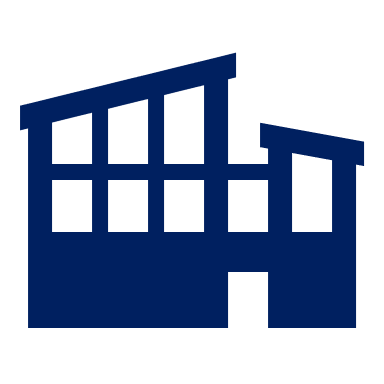 El estudiante elegible y el padre/madre/tutor acuden a un Centro de Bienvenida de BPS para inscribirse.
Centro de Bienvenida de BPS
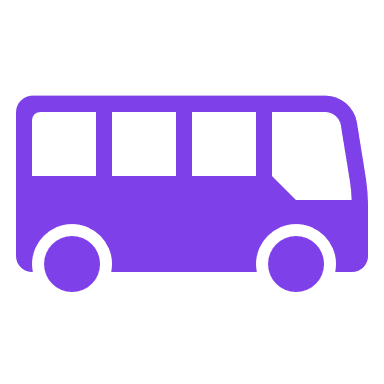 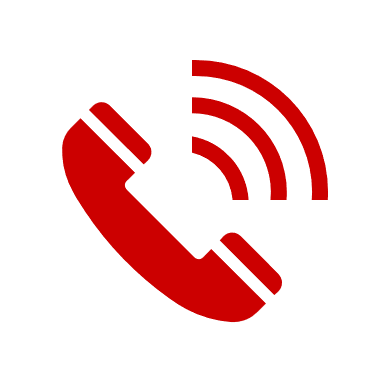 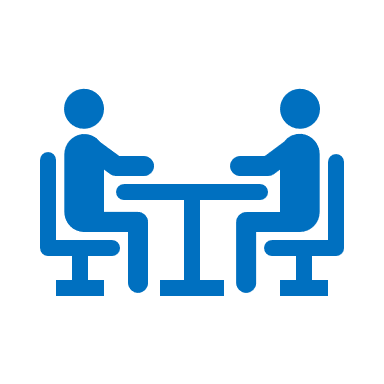 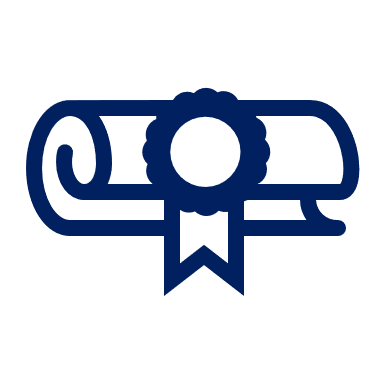 Funcionamiento puntual del autobús matutino
Evaluaciones de educación especial
Quejas de las familias
El padre/madre/tutor completa una Encuesta sobre el idioma del hogar en un Centro de Bienvenida de BPS para determinar si el estudiante no es un hablante nativo de inglés.
Se le pregunta a la familia si el estudiante tiene un IEP.
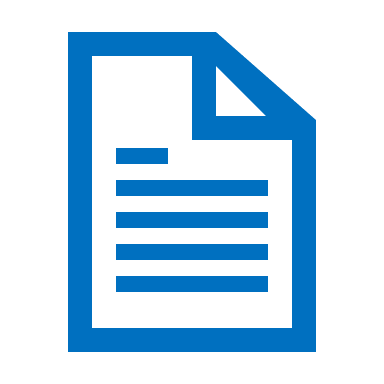 Graduación
Los estudiantes son asignados a las paradas de autobús y viajan en el autobús a la escuela, si corresponde.
El padre/madre/tutor puede presentar quejas a BPS durante el año escolar.
Cuando corresponda, el padre/madre/tutor o el maestro pueden referir al estudiante para un IEP.
Asignación del 
programa
O
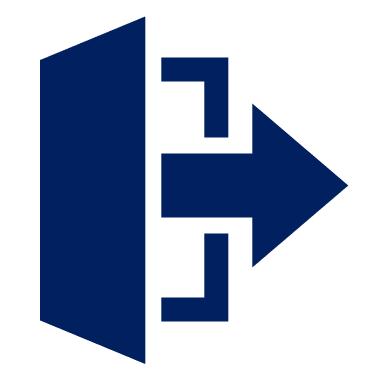 El estudiante clasifica las escuelas para las que es elegible para asistir. BPS asigna una escuela según el algoritmo de asignación del distrito1.
Los hablantes no nativos de inglés reciben una lista de escuelas elegibles, según la dirección del hogar y las escuelas con los servicios correspondientes.
Si el estudiante tiene IEP, el Departamento de Educación Especial de BPS maneja la asignación del estudiante en función de sus necesidades.
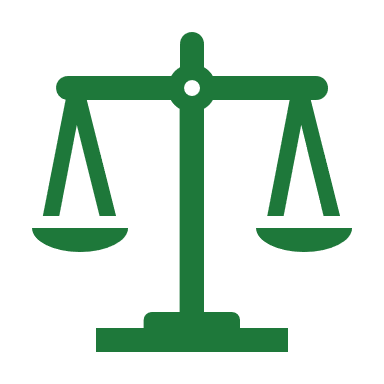 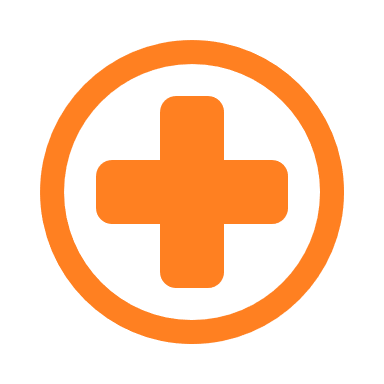 Baja de BPS
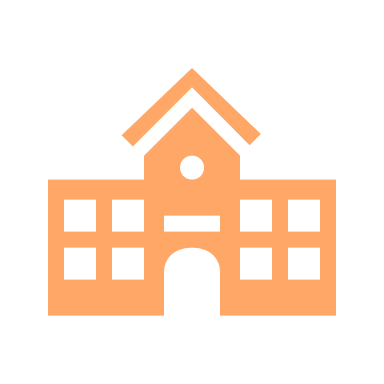 Incidentes disciplinarios
Restricciones
Asignación escolar
El estudiante puede enfrentar una sanción disciplinaria basada en el comportamiento.
El estudiante puede ser contenido si representa una amenaza para sí mismo o para otros.
Si un estudiante se inscribe entre junio y diciembre, un especialista en asignaciones de BPS completará la asignación. De enero a mayo, los estudiantes son ubicados por el algoritmo de asignación del distrito, y los especialistas en asignación luego finalizan las ubicaciones.
Leyenda:
Sanciones disciplinarias
Restricciones
Funcionamiento puntual del autobús matutino
Quejas de las familias
Asignación
Inscripción y egreso
Participación en programas
Elaborado exclusivamente para el Departamento de Educación Primaria y Secundaria de Massachusetts. Dependencia restringida. No constituye garantía ni asesoramiento legal. Consulte las limitaciones y restricciones en la página 2.
Febrero de 2023
Página 19
Descripción general del proyectoEste informe evalúa cada dominio de datos en siete dimensiones, y proporciona una de las tres posibles calificaciones de riesgo
Dimensiones de evaluación de dominio y calificaciones de riesgo
Nota: Si un dominio no se evaluó en una dimensión particular, se le asignó una calificación de riesgo de N para señalar que no se evaluó.
Elaborado exclusivamente para el Departamento de Educación Primaria y Secundaria de Massachusetts. Dependencia restringida. No constituye garantía ni asesoramiento legal. Consulte las limitaciones y restricciones en la página 2.
Febrero de 2023
Página 20
Agenda (2/5)
Resumen ejecutivo
Descripción general del proyecto
Contexto del DESE y BPS
Resumen de observaciones y oportunidades
Observaciones detalladas de dominio y oportunidades de mejora
Apéndice
Febrero de 2023
Página 21
Contexto de DESE y BPSDESE es responsable de realizar revisiones del distrito para apoyar la mejora del distrito local
Departamento de Educación Primaria y Secundaria de Massachusetts (DESE)
El objetivo del sistema educativo público desde K-12 de Massachusetts es preparar a todos los estudiantes para el éxito después de la escuela secundaria.
Áreas prioritarias del DESE
Relación de DESE con los distritos escolares
Fortalecer los estándares, el plan de estudios, la enseñanza y las evaluaciones
Promover el desarrollo de los educadores
Apoyar el aprendizaje socioemocional, la salud y la seguridad
Reestructurar los distritos y escuelas con el rendimiento más bajo
Mejorar la asignación de recursos y el uso de datos (p. ej., apoyo adicional para distritos y escuelas de bajo rendimiento)
DESE ha implementado un sistema de rendición de cuentas para medir el progreso de cada escuela y distrito.
Esto permite que los distritos retengan el control local y la toma de decisiones, mientras que las revisiones periódicas del distrito y el monitoreo continuo de DESE permiten que el estado despliegue el apoyo según sea necesario.
Para mejorar los distritos escolares de bajo rendimiento, DESE tiene un Sistema de Apoyo Estatal (SSoS, por sus siglas en inglés) que se enfoca en cuatro áreas de práctica de reestructuración relacionadas con el liderazgo escolar, las prácticas de instrucción, el apoyo a los estudiantes y el clima escolar.
El personal de SSoS brinda a los distritos y escuelas apoyo para el desarrollo profesional, solicitudes de subvenciones, asistencia técnica y capacitación, identificación de socios de alta calidad y más.
Sistema de evaluación integral de Massachusetts
Elaborado exclusivamente para el Departamento de Educación Primaria y Secundaria de Massachusetts. Dependencia restringida. No constituye garantía ni asesoramiento legal. Consulte las limitaciones y restricciones en la página 2.
Febrero de 2023
Página 22
Fuente: DESE; Plan ESSA de DESE; SSoS de DESE
Contexto de DESE y BPSLas Escuelas Públicas de Boston están en el distrito más grande de MA, que es un distrito de mayoría y minoría
Inscripción general en MA por raza y etnia Año escolar 2021-2022
Inscripción general de MA por distrito Año escolar 2021-2022
Cerca de 46 mil
100 %
50 mil
Otro
Otro
Otro
Asiático
Asiático
Asiático
Blanco
Afroameri-cano
Springfield y Worcester son los siguientes dos distritos más grandes de MA
Afroameri-cano
Afroameri-cano
40 mil
80 %
Blanco
Hispano
60 %
30 mil
Blanco
Afroameri-cano
Cerca de 24 mil
Cerca de 24 mil
20 mil
40 %
Hispano
Blanco
10 mil
Hispano
Hispano
20 %
Cerca de 2 mil
0
0 %
BPS
Springfield
Worcester
Inscripción general de MA
Springfield
Promedio estatal1
BPS
Worcester
Recuento de escuelas
113
66
46
4,6
Basado en los 400 distritos escolares de Massachusetts
Elaborado exclusivamente para el Departamento de Educación Primaria y Secundaria de Massachusetts. Dependencia restringida. No constituye garantía ni asesoramiento legal. Consulte las limitaciones y restricciones en la página 2.
Febrero de 2023
Página 23
Fuente: Perfiles escolares y distritales de DESE
[Speaker Notes: Gráfico 1 Inscripción general por distrito en MA, año escolar 2021-2022
El gráfico permite ver la inscripción de estudiantes y el recuento de escuelas totales en los siguientes distritos.
BPS: 46 169 estudiantes en 113 escuelas.
Springfield: 23 799 estudiantes en 66 escuelas.
Worcester: 23 735 estudiantes en 46 escuelas.
Promedio del estado: casi 2300 estudiantes en 4,6 escuelas por distrito. 

Gráfico 2 Inscripción general en MA por raza y etnia, año escolar 2021-2022
El gráfico permite ver los porcentajes totales de estudiantes de idioma inglés en los siguientes distritos.
BPS: el 43 % son hispanos, el 29 % son afroamericanos, el 15,2 % son blancos, el 8,9 % son asiáticos, el 3,4 % son no hispanos, el 0,3 % son nativos americanos y el 0,2 % son nativos de las islas del Pacífico.
Springfield: el 68,3 % son hispanos, el 18,2 % son afroamericanos, el 8,7 % son blancos, el 2 % son asiáticos, el 2,6 % son no hispanos, el 0,2 % son nativos americanos y el 0 % son nativos de las islas del Pacífico.
Worcester: el 44,7 % son hispanos, el 16,9 % son afroamericanos, el 27,9 % son blancos, el 6 % son asiáticos, el 4,3 % son no hispanos, el 0,2 % son nativos americanos y el 0 % son nativos de las islas del Pacífico.
Inscripción general en MA: el 23,1 % son hispanos, el 9,3 % son afroamericanos, el 55,7 % son blancos, el 7,2 % son asiáticos, el 4,3 % son no hispanos, el 0,2 % son nativos americanos y el 0,1 % son nativos de las islas del Pacífico.]
Contexto de DESE y BPSBPS atiende a una gran población de alta necesidad, aunque su porcentaje de estudiantes de alta necesidad es similar a otros distritos grandes
Estudiantes con discapacidad3 como % del total Año escolar 2021-2022
Estudiantes de bajos recursos1 como % del total Año escolar 2021-2022
Estudiantes de Inglés2 como % del total 
Año escolar 2021-2022
100 %
80 %
60 %
40 %
20 %
0 %
BPS
Springfield
Worcester
Estado en general4
BPS
Springfield
Worcester
Estado en general4
BPS
Springfield
Worcester
Estado en general4
Los estudiantes de bajos recursos son aquellos que cumplen con uno de los siguientes criterios: son parte de un programa estatal de asistencia pública, se certifica que son de bajos recursos o que son personas sin hogar.
Todos los estudiantes de BPS que no dominan el inglés son elegibles para participar en los programas de EL.
A los estudiantes con discapacidades se les otorga un Programa de Educación Individualizada (IEP) si son referidos, evaluados y aprobados por un padre/madre/tutor.
Basado en los 400 distritos escolares de Massachusetts.
Elaborado exclusivamente para el Departamento de Educación Primaria y Secundaria de Massachusetts. Dependencia restringida. No constituye garantía ni asesoramiento legal. Consulte las limitaciones y restricciones en la página 2.
Febrero de 2023
Página 24
Fuente: Perfiles escolares y distritales de DESE
[Speaker Notes: Gráfico 1 Estudiantes de bajos ingresos como % del total, año escolar 2021-2022
El gráfico permite ver los porcentajes totales de estudiantes de bajos ingresos en los siguientes distritos.
BPS: el 71 % son estudiantes de bajos ingresos.
Springfield: el 87 % son estudiantes de bajos ingresos.
Worcester: el 74 % son estudiantes de bajos ingresos.
Promedio del estado: el 44 % son estudiantes de bajos ingresos.

Gráfico 2 Estudiantes de Inglés como % del total, año escolar 2021-2022
El gráfico permite ver los porcentajes totales de estudiantes de idioma inglés en los siguientes distritos.
BPS: el 30 % son estudiantes de idioma inglés.
Springfield: el 16 % son estudiantes de idioma inglés.
Worcester: el 28 % son estudiantes de idioma inglés.
Promedio del estado: el 11 % son estudiantes de idioma inglés.

Gráfico 3 Estudiantes con discapacidades como % del total, año escolar 2021-2022
El gráfico permite ver los porcentajes totales de estudiantes con discapacidades en los siguientes distritos.
BPS: el 22 % tienen discapacidades.
Springfield: el 25 % tienen discapacidades.
Worcester: el 21 % tienen discapacidades.
Promedio del estado: el 19 % tienen discapacidades.]
Agenda (3/5)
Resumen ejecutivo
Descripción general del proyecto
Contexto del DESE y BPS
Resumen de observaciones y oportunidades
Observaciones detalladas de dominio y oportunidades de mejora
Apéndice
Febrero de 2023
Página 25
Resumen de observaciones En todos los dominios de datos, surgieron varios desafíos más amplios
Las conversaciones con el personal estatal, distrital y escolar, junto con un análisis de los procedimientos de datos en todos los dominios, revelaron varios problemas generales que afectan la calidad, precisión, integridad y generación de informes de los datos
Débil rendición de cuentas de datos del distrito
Enfoque limitado en funciones y roles de datos
Comunicación y capacitación insuficientes
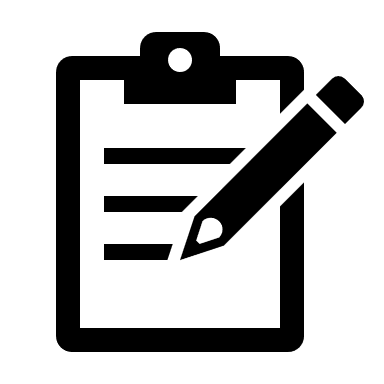 Dependencia de sistemas manuales o diseñados sin propósito
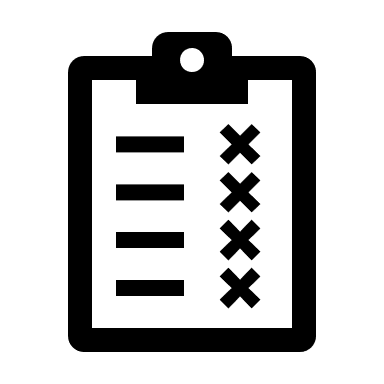 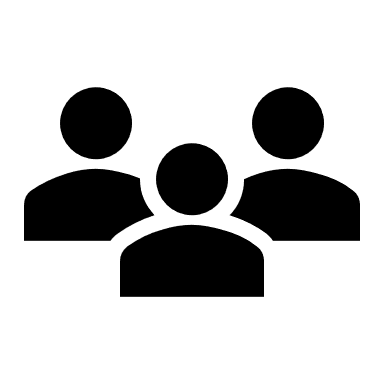 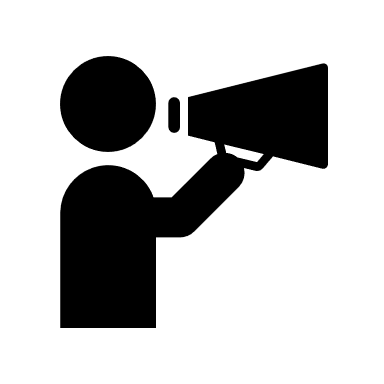 BPS generalmente informa los datos requeridos a DESE con una revisión previa limitada o nula de los datos.
BPS con frecuencia acepta e informa los datos "tal cual están" en los sistemas de datos del distrito (como Aspen) y los informes a nivel escolar, sin procesos para asumir la responsabilidad por adelantado sobre la validación de la integridad y precisión de los datos.
Las funciones de datos de la oficina central de BPS no están organizadas para respaldar mejor la rendición de cuentas de datos en todo el distrito, y los roles relacionados con los datos tienen autoridad limitada (p. ej., el equipo de Datos y Rendición de Cuentas del distrito generalmente no es responsable de la certificación final de los datos del distrito antes de enviarlos al estado).
A nivel escolar, las funciones y responsabilidades relacionadas con los datos suelen constituir un pequeño elemento del trabajo de un miembro del personal, lo que puede dar lugar a que estas responsabilidades pierdan prioridad.
Si bien existen políticas y procedimientos para la mayoría de los dominios, las escuelas de BPS no los implementan con coherencia o fidelidad debido a la falta de comunicación, capacitación y claridad de las funciones. 
La falta de comunicación y capacitación de políticas claras, oportunas y centralizadas para las iniciativas tiene un impacto negativo en la implementación y, a su vez, en la integridad y precisión de los informes de datos; como resultado, también suele existir documentación insuficiente para respaldar los datos/informes.
Varios procesos de BPS se basan en la entrada manual en hojas de Google u otras herramientas de seguimiento diseñadas por el personal del distrito o de la escuela (p. ej., hoja de Google de la Línea Directa contra el Acoso Escolar, hoja de Google de transporte de rutas de autobús no cubiertas, etc.) para complementar los sistemas primarios como Aspen. 
Los procesos manuales o los sistemas duplicados generan oportunidades innecesarias de que los datos sean inexactos o estén incompletos.
Los desafíos con la rendición de cuentas, la comunicación y la capacitación, el enfoque y los procesos manuales afectan la calidad de los datos y son un contexto crítico cuando se consideran posibles oportunidades de mejora
Elaborado exclusivamente para el Departamento de Educación Primaria y Secundaria de Massachusetts. Dependencia restringida. No constituye garantía ni asesoramiento legal. Consulte las limitaciones y restricciones en la página 2.
Febrero de 2023
Página 26
Fuente: Entrevistas estatales, distritales y escolares de EY
Resumen de oportunidadesHay varias oportunidades de mejora de alto nivel que pueden habilitar y respaldar oportunidades específicas del dominio
Consideraciones para BPS al responder a observaciones de dominio:
Auditoría interna: una nueva función formal de Auditoría interna de BPS (distinta del equipo de datos de BPS existente) puede permitir que el distrito controle mejor la eficiencia de los procesos, la eficacia de los controles internos y la calidad de los datos, especialmente en relación con los datos que informan la acción o se informan externamente [Personas, Proceso].
Gestión de datos: las funciones, responsabilidades y autoridad claramente definidas para un equipo centralizado de datos del distrito de BPS pueden permitir una mayor integridad y precisión de los datos en todos los dominios de datos [Personas, Procesos].
1
2
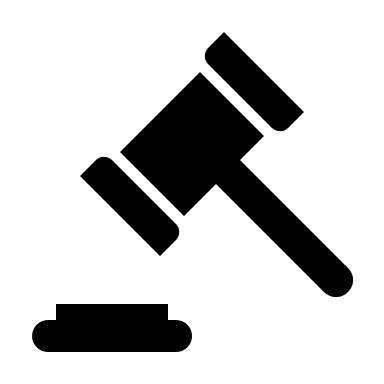 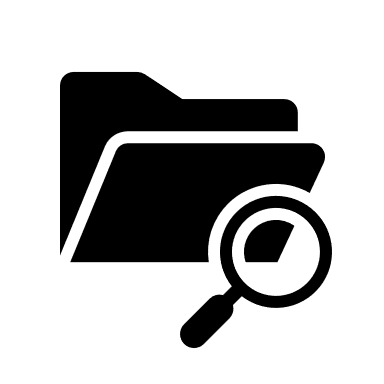 Gestión de datos
Auditoría interna
Personas, procesos y tecnología habilitados
Optimización y configuración de sistemas
Sistemas: seleccionar y configurar sistemas en todo el distrito para limitar la dependencia de los procesos manuales, la entrada de datos duplicados o el uso de sistemas diseñados sin propósito puede aumentar la integridad y precisión de los datos y, al mismo tiempo, reducir la carga del mantenimiento y la capacitación del sistema [Proceso, Tecnología].
Comunicación y capacitación
Comunicación y capacitación: las políticas y los procedimientos existentes pueden implementarse mejor si hubiera una sola ubicación en el distrito para actualizar y mantener periódicamente las políticas de todo el distrito, y asignar y realizar un seguimiento de las capacitaciones pertinentes [Personas, Proceso, Tecnología].
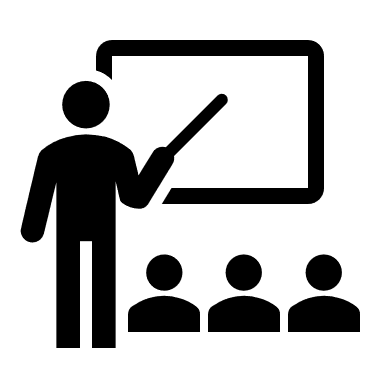 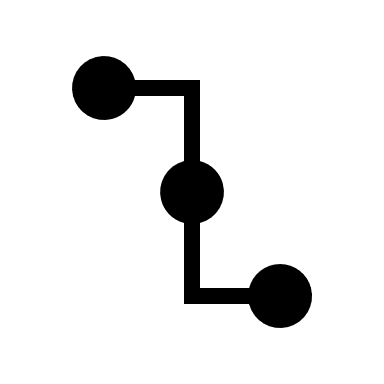 4
3
Elaborado exclusivamente para el Departamento de Educación Primaria y Secundaria de Massachusetts. Dependencia restringida. No constituye garantía ni asesoramiento legal. Consulte las limitaciones y restricciones en la página 2.
Febrero de 2023
Página 27
[Speaker Notes: Las siguientes son las consideraciones para BPS como respuesta a las observaciones de dominio para Personas, Procesos y Tecnología habilitada:

Gestión de datos: Las funciones, responsabilidades y autoridad claramente definidas para un equipo centralizado de datos del distrito de BPS pueden permitir una mayor integridad y precisión de los datos en todos los dominios de datos [Personas, Procesos]
Auditoría interna: Una nueva función formal de Auditoría interna de BPS (distinta del equipo de datos de BPS existente) puede permitir que el distrito controle mejor la eficiencia de los procesos, la eficacia de los controles internos y la calidad de los datos, especialmente en relación con los datos que informan la acción o se informan externamente [Personas, Proceso]
Comunicación y capacitación: Las políticas y los procedimientos existentes pueden implementarse mejor si hubiera una sola ubicación en el distrito para actualizar y mantener periódicamente las políticas de todo el distrito, y asignar y realizar un seguimiento de las capacitaciones pertinentes [Personas, Proceso, Tecnología]
Sistemas: Seleccionar y configurar sistemas en todo el distrito para limitar la dependencia de los procesos manuales, la entrada de datos duplicados o el uso de sistemas diseñados sin propósito puede aumentar la integridad y precisión de los datos y, al mismo tiempo, reducir la carga del mantenimiento y la capacitación del sistema [Proceso, Tecnología]]
Resumen de observaciones y oportunidadesCada dominio de datos recibió una calificación de riesgo en siete dimensiones
Resumen de calificaciones de riesgo de dominio de datos, por dimensión
N
No evaluado
Riesgo moderado
Bajo riesgo
Alto riesgo
M
B
A
Elaborado exclusivamente para el Departamento de Educación Primaria y Secundaria de Massachusetts. Dependencia restringida. No constituye garantía ni asesoramiento legal. Consulte las limitaciones y restricciones en la página 2.
Febrero de 2023
Página 28
Resumen de puntos de datos claveDentro de cada dominio, hay puntos de datos clave que informan las calificaciones de riesgo de nivel moderado y alto
Aspectos destacados del análisis de dominio de datos
El análisis del dominio de tareas de los estudiantes no se centró en la integridad y precisión de los datos; para obtener más detalles sobre el alcance de este dominio, consulte la diapositiva 9.
Elaborado exclusivamente para el Departamento de Educación Primaria y Secundaria de Massachusetts. Dependencia restringida. No constituye garantía ni asesoramiento legal. Consulte las limitaciones y restricciones en la página 2.
Febrero de 2023
Página 29
Resumen de observaciones y oportunidadesDescripción general de observaciones detalladas y estructura de oportunidades
Cada una de las siguientes secciones específicas del dominio incluye estos elementos:
Página de descripción general del dominio que proporciona antecedentes, detalles de políticas, enfoque de análisis y aspectos destacados de los datos
Una o dos páginas de observaciones de dominio detalladas por dimensión, con las oportunidades de mejora correspondientes
1
2
Rastreador de color con nombre de dominio
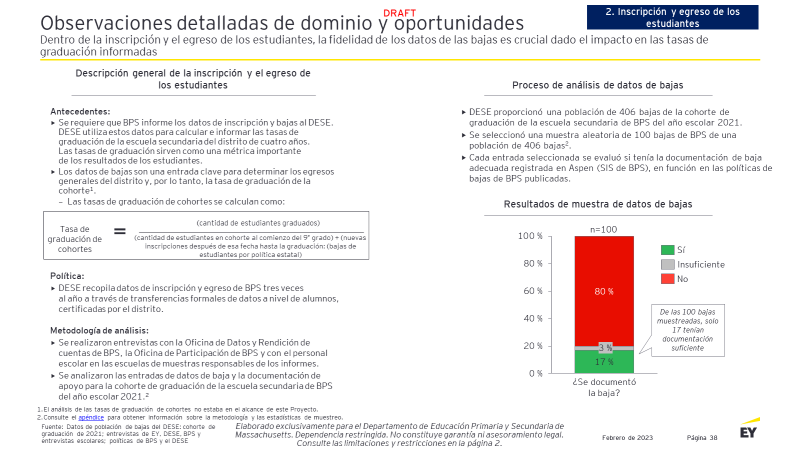 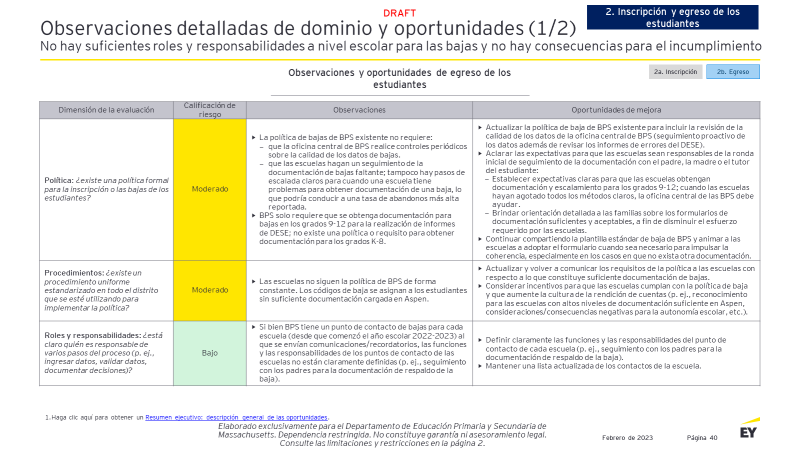 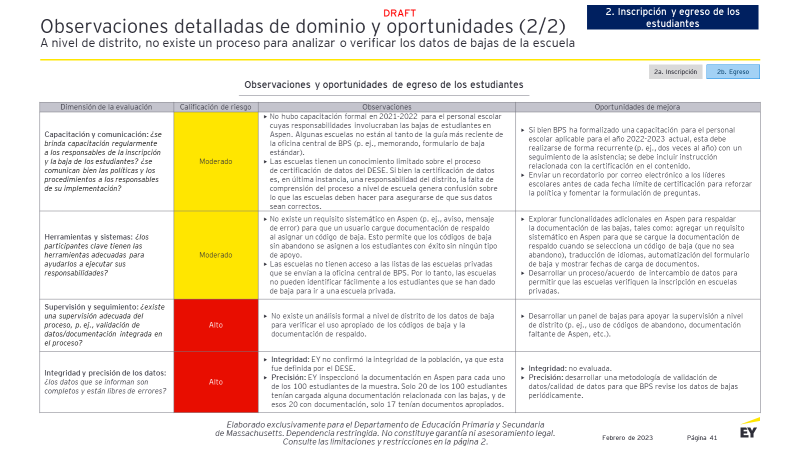 Oportunidades de mejora
Aspectos destacados de los datos clave
Dimensiones consideradas
Calificaciones de riesgo
Observaciones
Metodología de análisis
3
Algunos dominios también incluyen una página sobre las mejoras de BPS que las entrevistas sugieren que se han realizado desde el año escolar 2021-2022, pero que no se evaluaron ni formaron parte del análisis
Elaborado exclusivamente para el Departamento de Educación Primaria y Secundaria de Massachusetts. Dependencia restringida. No constituye garantía ni asesoramiento legal. Consulte las limitaciones y restricciones en la página 2.
Febrero de 2023
Página 30
Agenda (4/5)
Resumen ejecutivo
Descripción general del proyecto
Contexto del DESE y BPS
Resumen de observaciones y oportunidades
Observaciones detalladas de dominio y oportunidades de mejora
Apéndice
Febrero de 2023
Página 31
1. Participación en programas para estudiantes
Observaciones detalladas de dominio y oportunidades Dentro de la participación del programa estudiantil, los datos de educación especial son esenciales dadas las leyes de EE. UU. relacionadas con estos servicios
1a. Educación especial
1b. EL
Descripción general de Educación especial
Proceso de análisis de datos del IEP
Antecedentes:
De acuerdo con la Ley de Educación para Individuos con Discapacidades (IDEA, por sus siglas en inglés), las escuelas públicas de EE. UU. deben crear un Programa de Educación Individualizada (IEP) para cada estudiante que sea elegible para recibir servicios de educación especial.
Los planes IEP son revisados por el equipo de Educación especial y la familia del estudiante anualmente para hacer un seguimiento de la efectividad; los estudiantes son reevaluados cada tres años.
Cada escuela en BPS tiene un Coordinador de Educación Especial (COSE, por sus siglas en inglés) que es responsable de garantizar que un estudiante que es referido para un IEP pase por el proceso de evaluación y, si el estudiante es elegible, reciba un IEP y los servicios y adaptaciones asociados.

Política:
BPS y COSE deben seguir un conjunto de pasos altamente estructurados, incluida la participación significativa de los padres/madres/tutores, para procesar las referencias de nuevos estudiantes y realizar evaluaciones anuales y reevaluaciones de tres años1.
Los COSE ingresan los datos del IEP en EdPlan, que actualiza la información en Aspen todas las noches, excluidos los campos de datos del DOE que se informan al DESE a través de Aspen como parte de los informes SIMS.2 Varias veces al año, los datos de EdPlan se utilizan para actualizar completamente todos los campos en Aspen, incluidos los que se informan a DESE para SIMS.

Metodología de análisis:
Se realizaron entrevistas con el Departamento de Rendición de Cuentas de Datos de BPS, el Departamento de Educación Especial de BPS y con exCOSE escolares.
Se analizaron datos y documentación de educación especial para el año escolar 2021-20221.
BPS proporcionó una población de datos de EdPlan y datos de SIMS extraídos de Aspen al 30 de junio de 2022, fecha de certificación para 11 778 estudiantes con un IEP (o un IEP parcialmente aceptado).
Se seleccionó una muestra aleatoria estratificada de 100 estudiantes para comparar cambios notables o indicadores del estado del IEP que se muestran en EdPlan y Aspen3 (como se muestra a través de datos SIMS).
Examinar una muestra permitió una revisión más detallada del estado de cada IEP; sin embargo, el porcentaje de IEP vencidos encontrado en la muestra y el observado en los datos de la población más amplia fue similar.
Estado del IEP de EdPlan de los estudiantes de la muestra al 30 de junio Año escolar 2021-20223
n=25
n=100
Solo cerca del 8 % de los IEP vencidos en la muestra pasaron a dicho estado en el mes de junio. Cerca del 40 % venció antes del año escolar 2021-2022.
Junio de 2022
Servicios de egreso
Mayo de 2022
Abril de 2022
IEP vencido
Cerca del 25 % de la muestra tenía un IEP vencido; de acuerdo con la política de "permanecer en el lugar" de BPS, los estudiantes con un IEP vencido que no han abandonado oficialmente aún reciben servicios.
Marzo de 2022
Enero de 2022
Diciembre de 2021
Octubre de 2021
IEP activo
Antes del año escolar 2021-2022
Consulte el apéndice para obtener un flujo de proceso detallado de pasos para nuevas referencias, evaluaciones anuales y reevaluaciones.
Los datos del Sistema de Gestión de Información Estudiantil (SIMS) son recopilados por DESE cada tres años (en octubre, marzo y junio).
Consulte el apéndice para obtener información sobre la metodología y las estadísticas de muestreo.
Elaborado exclusivamente para el Departamento de Educación Primaria y Secundaria de Massachusetts. Dependencia restringida. No constituye garantía ni asesoramiento legal. Consulte las limitaciones y restricciones en la página 2.
Fuente: Extracto de EdPlan del 30 de junio ; Aspen; entrevistas de EY, DESE, BPS y entrevistas escolares; políticas de BPS y DESE
Febrero de 2023
Página 32
[Speaker Notes: Estado del IEP de EdPlan de los estudiantes de la muestra al 30 de junio Año escolar 2021-2022
De la muestra de 100 IEP de estudiantes, 66 estudiantes tenían IEP activos, 25 estudiantes tenían IEP vencidos y 9 estudiantes habían salido de los servicios de educación especial.
De acuerdo con la política de "permanecer en el lugar" de BPS, los estudiantes con un IEP vencido que no han abandonado oficialmente aún reciben servicios.
Solo alrededor del 8 % de los IEP vencidos en la muestra pasaron a dicho estado en el mes de junio. Alrededor del 40 % venció antes del año escolar 2021-2022.]
1. Participación en programas para estudiantes
Observaciones detalladas de dominio y oportunidades (1/2)Los equipos de Educación especial de BPS cuentan con políticas, procedimientos y roles exhaustivos
1a. Educación especial
1b. EL
Observaciones y oportunidades de Educación especial
Los planes 504 no estaban en alcance de este análisis.
Haga clic aquí para obtener un Resumen ejecutivo: descripción general de las oportunidades.
Elaborado exclusivamente para el Departamento de Educación Primaria y Secundaria de Massachusetts. Dependencia restringida. No constituye garantía ni asesoramiento legal. Consulte las limitaciones y restricciones en la página 2.
Febrero de 2023
Página 33
1. Participación en programas para estudiantes
Observaciones detalladas de dominio y oportunidades (2/2)Los sistemas de datos vigentes podrían mejorarse para aumentar la eficiencia y abordar mejor los IEP vencidos
1a. Educación especial
1b. EL
Observaciones y oportunidades de Educación especial
Elaborado exclusivamente para el Departamento de Educación Primaria y Secundaria de Massachusetts. Dependencia restringida. No constituye garantía ni asesoramiento legal. Consulte las limitaciones y restricciones en la página 2.
Febrero de 2023
Página 34
1. Participación en programas para estudiantes
Observaciones detalladas de dominio y oportunidades Dentro de la participación del programa estudiantil, los datos de Estudiante de Inglés (EL) ayudan al DESE a supervisar las mejoras de este grupo
1b. EL
1a. Educación especial
Descripción general de Estudiante de Inglés (EL)
Proceso de análisis de datos de EL
Antecedentes:
Todos los estudiantes de BPS que no dominan el inglés son elegibles para participar en programas de Estudiante de Inglés (EL).
Si un estudiante no domina el inglés y tiene una brecha significativa en sus antecedentes educativos, puede ser elegible para el programa para Estudiantes con Educación Formal Interrumpida o Limitada (SLIFE, por sus siglas en inglés), que es un programa intensivo de dos años.
Política:
Si un nuevo estudiante indica que su idioma no es el inglés, entonces el estudiante realiza una Evaluación del idioma inglés.
Si el estudiante no tiene un dominio fluido, se lo asigna a un nivel de Desarrollo del Idioma Inglés (ELD, por sus siglas en inglés) que se usa para colocarlo en las clases de EL.
Newcomers and Counseling Center (NACC) es responsable de garantizar que los estudiantes realicen la Evaluación del idioma inglés y luego ingresen su nivel de ELD en Aspen.
Los estudiantes de EL realizan la evaluación1 ACCESS anualmente para hacer un seguimiento de su desarrollo en inglés y que se les asigne un nuevo nivel de ELD de acuerdo con las políticas de colocación de BPS que se actualizaron en mayo de 20222.
Metodología de análisis:
Se realizaron entrevistas con la Oficina de Educación Multilingüe y Multicultural de BPS.
Se analizaron los datos de los estudiantes de EL y la documentación de apoyo para el año escolar 2021-20223.
Solo los estudiantes que hicieron el examen ACCESS en el año escolar 2021-2022 y aún estaban activos al momento del análisis (noviembre de 2022) se incluyeron en este análisis.
Se calculó el nivel de ELD actual para cada estudiante por política de BPS mediante la puntuación de ACCESS.
El ELD calculado se comparó con los niveles de ELD del año escolar 2022-2023 para los estudiantes que permanecieron activos dentro del sistema escolar de las BPS, lo que debería reflejar la puntuación de ACCESS recibida en el año escolar 2021-2022.
Comparación del nivel de ELD con ACCESS3
10 000
Según el análisis de EY, cerca del 94 % de los estudiantes de EL en BPS obtuvieron una puntuación ACCESS para el año escolar 2021-2022.
9.2k
ACCESS < ELD por 2 o más
Cerca del 55 % de la puntuación de los estudiantes analizados obtuvieron un nivel de ELD alineado con su puntuación de ACCESS. En los casos en que las puntuaciones se desviaron de la política, los estudiantes casi siempre tenían asignado un nivel más alto que su puntuación en ACCESS.
8000
ACCESS < ELD por 1
6000
Las puntuaciones de ACCESS se administran cada enero, lo que significa que las puntuaciones de enero de 2022 entran en vigencia para las asignaciones de niveles de ELD del año escolar 2022-2023.
4000
ACCESS coincide con el nivel de ELD redondeado
2000
0
Evaluación de la comprensión y la comunicación en inglés de estado a estado.
Consulte el apéndice para obtener rangos de puntuación de ACCESS de BPS y recomendaciones de redondeo para la colocación en un nivel de ELD.
Consulte la diapositiva del apéndice para obtener información sobre la metodología y las estadísticas de muestreo.
Incluido en el análisis
Elaborado exclusivamente para el Departamento de Educación Primaria y Secundaria de Massachusetts. Dependencia restringida. No constituye garantía ni asesoramiento legal. Consulte las limitaciones y restricciones en la página 2.
Fuente: Datos de la población de EL del DESE del año escolar 2021-2022; entrevistas de EY, DESE, BPS y entrevistas escolares; políticas de BPS y el DESE
Febrero de 2023
Página 35
[Speaker Notes: Comparación del nivel de ELD con ACCESS:
Según el análisis de EY, alrededor del 94 % de los estudiantes de EL en BPS obtuvieron una puntuación ACCESS para el año escolar 2021-2022. 9188 de los estudiantes de EL activos tenían una puntuación de ACCESS y se incluyeron en el análisis. Alrededor del 55 % de los estudiantes con una puntuación de ACCESS tenían un nivel de ELD que coincidía con su puntuación de ACCESS.

Para los estudiantes incluidos en el análisis: 5021 estudiantes tenían una “puntuación de ACCESS que coincide con la puntuación redondeada de ELD”, 3032 estudiantes tenían una “puntuación de ACCESS inferior a la puntuación de ELD por 1”, 1111 estudiantes tenían una “puntuación de ACCESS inferior a la puntuación de ELD por 2 o más”, 23 estudiantes tuvieron una “puntuación de ACCESS superior a la puntuación de ELD por 1”, 1 estudiante tuvo una “puntuación de ACCESS superior a la puntuación de ELD por 2 o más”.]
1. Participación en programas para estudiantes
Observaciones detalladas de dominio y recomendaciones (1/2)BPS tiene políticas amplias y roles bien establecidos para prestar servicios a los estudiantes de EL, pero podría mejorar los procedimientos actuales
1a. Educación especial
1b. EL
Observaciones y recomendaciones de EL
Haga clic aquí para obtener un Resumen ejecutivo: descripción general de las oportunidades.
Elaborado exclusivamente para el Departamento de Educación Primaria y Secundaria de Massachusetts. Dependencia restringida. No constituye garantía ni asesoramiento legal. Consulte las limitaciones y restricciones en la página 2.
Febrero de 2023
Página 36
1. Participación en programas para estudiantes
Observaciones detalladas de dominio y recomendaciones (2/2)Se podrían mejorar los sistemas de datos para garantizar que todos los estudiantes de EL reciban apoyo
1b. EL
1a. Educación especial
Observaciones y recomendaciones de EL
Elaborado exclusivamente para el Departamento de Educación Primaria y Secundaria de Massachusetts. Dependencia restringida. No constituye garantía ni asesoramiento legal. Consulte las limitaciones y restricciones en la página 2.
Febrero de 2023
Página 37
2. Inscripción y egreso de los estudiantes
Observaciones detalladas de dominio y oportunidades Dentro de la inscripción y el egreso de los estudiantes, la fidelidad de los datos de las bajas es crucial dado el impacto en las tasas de graduación informadas
Descripción general de la inscripción y el egreso de los estudiantes
Proceso de análisis de datos de bajas
DESE proporcionó una población de 406 bajas de la cohorte de graduación de la escuela secundaria de BPS del año escolar 2021.
Se seleccionó una muestra aleatoria de 100 bajas de BPS de una población de 406 bajas2.
Cada entrada seleccionada se evaluó si tenía la documentación de baja adecuada registrada en Aspen (SIS de BPS), en función en las políticas de bajas de BPS publicadas.
Antecedentes:
Se requiere que BPS informe los datos de inscripción y bajas al DESE. DESE utiliza estos datos para calcular e informar las tasas de graduación de la escuela secundaria del distrito de cuatro años. Las tasas de graduación sirven como una métrica importante de los resultados de los estudiantes.
Los datos de bajas son una entrada clave para determinar los egresos generales del distrito y, por lo tanto, la tasa de graduación de la cohorte1.
Las tasas de graduación de cohortes se calculan como:
Resultados de muestra de datos de bajas
(cantidad de estudiantes graduados)
Tasa de graduación de cohortes
n=100
(cantidad de estudiantes en cohorte al comienzo del 9° grado) + (nuevas inscripciones después de esa fecha hasta la graduación: (bajas de estudiantes por política estatal)
Sí
Insuficiente
Política:
DESE recopila datos de inscripción y egreso de BPS tres veces al año a través de transferencias formales de datos a nivel de alumnos, certificadas por el distrito.
Metodología de análisis:
Se realizaron entrevistas con la Oficina de Datos y Rendición de cuentas de BPS, la Oficina de Participación de BPS y con el personal escolar en las escuelas de muestras responsables de los informes.
Se analizaron las entradas de datos de baja y la documentación de apoyo para la cohorte de graduación de la escuela secundaria de BPS del año escolar 2021.2
No
De las 100 bajas muestreadas, solo 17 tenían documentación suficiente
3 %
¿Se documentó la baja?
El análisis de las tasas de graduación de cohortes no estaba en el alcance de este Proyecto.
Consulte el apéndice para obtener información sobre la metodología y las estadísticas de muestreo.
Elaborado exclusivamente para el Departamento de Educación Primaria y Secundaria de Massachusetts. Dependencia restringida. No constituye garantía ni asesoramiento legal. Consulte las limitaciones y restricciones en la página 2.
Fuente: Datos de población de bajas del DESE: cohorte de graduación de 2021; entrevistas de EY, DESE, BPS y entrevistas escolares; políticas de BPS y el DESE
Febrero de 2023
Página 38
[Speaker Notes: Resultados de muestra de datos de bajas:
De las 100 bajas muestreadas, solo 17 tenían documentación suficiente. Tres tenían documentación, pero era insuficiente y las 80 bajas restantes no tenían documentación.]
2. Inscripción y egreso de los estudiantes
Observaciones detalladas de dominio y oportunidades La inscripción de los estudiantes tenía políticas y procedimientos claros, pero un análisis limitado de los datos del distrito de BPS
2a. Inscripción
2b. Egreso
Observaciones y oportunidades de inscripción de estudiantes
Haga clic aquí para obtener un Resumen ejecutivo: descripción general de las oportunidades.
Elaborado exclusivamente para el Departamento de Educación Primaria y Secundaria de Massachusetts. Dependencia restringida. No constituye garantía ni asesoramiento legal. Consulte las limitaciones y restricciones en la página 2.
Febrero de 2023
Página 39
2. Inscripción y egreso de los estudiantes
Observaciones detalladas de dominio y oportunidades (1/2)No hay suficientes roles y responsabilidades a nivel escolar para las bajas y no hay consecuencias para el incumplimiento
2a. Inscripción
2b. Egreso
Observaciones y oportunidades de egreso de los estudiantes
Haga clic aquí para obtener un Resumen ejecutivo: descripción general de las oportunidades.
Elaborado exclusivamente para el Departamento de Educación Primaria y Secundaria de Massachusetts. Dependencia restringida. No constituye garantía ni asesoramiento legal. Consulte las limitaciones y restricciones en la página 2.
Febrero de 2023
Página 40
2. Inscripción y egreso de los estudiantes
Observaciones detalladas de dominio y oportunidades (2/2)A nivel de distrito, no existe un proceso para analizar o verificar los datos de bajas de la escuela
2a. Inscripción
2b. Egreso
Observaciones y oportunidades de egreso de los estudiantes
Elaborado exclusivamente para el Departamento de Educación Primaria y Secundaria de Massachusetts. Dependencia restringida. No constituye garantía ni asesoramiento legal. Consulte las limitaciones y restricciones en la página 2.
Febrero de 2023
Página 41
2. Inscripción y egreso de los estudiantes
Observaciones detalladas de dominio y oportunidades Desde el año escolar 2021-2022, las entrevistas sugieren que BPS ha tomado varias medidas para mejorar la documentación de bajas
2a. Inscripción
2b. Egreso
El año escolar 2022-2023 presentó mejoras en el proceso de egreso, por dimensión
Las calificaciones de riesgo y las oportunidades de mejora en este dominio se basan en el año escolar 2021-2022 y no tienen en cuenta estas mejoras declaradas para el año escolar 2022-2023.
Procedimiento
Política
Roles y responsabilidades
Capacitación y comunicación
Supervisión y seguimiento
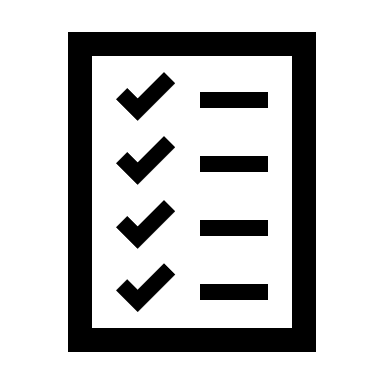 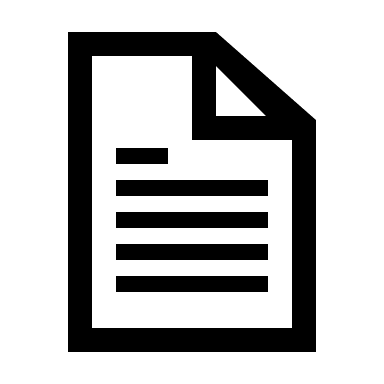 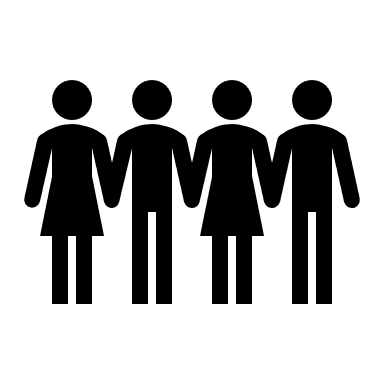 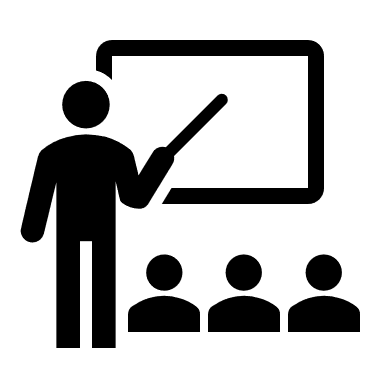 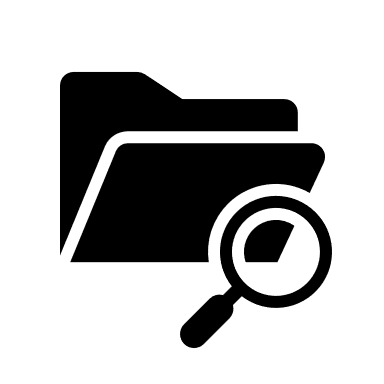 Después de las revisiones previas del distrito, incluida la revisión de BPS del año escolar 2021-2022 por parte del DESE, el distrito ha estado implementando activamente políticas de baja actualizadas.
BPS ha emitido un documento de memorando consolidado que cubre todas las políticas y los procedimientos para la documentación de baja.
BPS implementó un formulario de baja estándar para ayudar a las escuelas a recopilar toda la información y la documentación necesarias durante el proceso. Actualmente, el formulario estándar es opcional, pero se recomienda su uso.
BPS ha solicitado a todas las escuelas que identifiquen un punto de contacto para las bajas de estudiantes.
BPS ha proporcionado sesiones de capacitación y documentos de orientación adicionales sobre las políticas y los procedimientos de bajas.
BPS ha proporcionado horas de oficina para el contacto de bajas de la escuela y ha establecido una dirección de correo electrónico distinta a la que se pueden enviar las preguntas sobre las bajas.
BPS volvió a analizar activamente las políticas de baja antes del año escolar 2022-2023.
BPS está planeando un análisis a mitad de año de la documentación de bajas para una muestra de bajas de estudiantes del año escolar 2022-2023.
BPS obtuvo de manera proactiva una revisión de un tercero en la primavera de 2022 con el propósito de brindar recomendaciones para el dominio de bajas de estudiantes antes de que se iniciara este informe.
Elaborado exclusivamente para el Departamento de Educación Primaria y Secundaria de Massachusetts. Dependencia restringida. No constituye garantía ni asesoramiento legal. Consulte las limitaciones y restricciones en la página 2.
Febrero de 2023
Página 42
Fuente: Entrevistas de EY, el DESE, BPS y las escuelas; políticas de BPS y el DESE
3. Sanciones disciplinarias a los estudiantes
Observaciones detalladas de dominio y oportunidades Las acciones disciplinarias que resultan en suspensión o acciones más severas representan aproximadamente el 17 % de todos los incidentes informados
Descripción general de los incidentes estudiantiles Año escolar 2021-2022
Descripción general de las sanciones disciplinarias a los estudiantes
Aproximadamente 15 300
Antecedentes:
Los estudiantes pueden estar sujetos a medidas disciplinarias en función de su participación en un incidente que viole el Código de Conducta (COC, por sus siglas en inglés) de BPS.
BPS ha logrado una reducción de más del 50 % de los estudiantes con una medida disciplinaria informados en los últimos diez años según la definición del DESE1.

Política:
Si un estudiante viola el COC de BPS, la escuela debe registrar el incidente en Aspen dentro de los 10 días escolares posteriores. Dependiendo de la gravedad del incidente, la escuela puede tomar medidas disciplinarias.
De acuerdo con la política del distrito y las regulaciones estatales, si una violación del COC es lo suficientemente grave como para justificar potencialmente la suspensión o la expulsión, se debe realizar una audiencia. Las familias deben recibir un aviso documentado de la audiencia y tener la oportunidad de asistir.
Después de una audiencia, el responsable del COC de la escuela determinará la acción disciplinaria apropiada. Las escuelas deben crear informes de audiencia que detallen quién asistió a cada audiencia y el resultado.
BPS debe informar sus datos disciplinarios al DESE en julio y debe abordar cualquier error de formato identificado por el DESE antes de la presentación final. Los informes de errores están disponibles durante todo el año.

Metodología de análisis:
Se realizaron entrevistas con la Oficina de Código de Conducta de BPS y con varios líderes escolares.
Se analizaron los datos disciplinarios registrados en Aspen para el año escolar 2021-20221.
Todos los demás incidentes
De los 15 275 incidentes únicos informados, 2380 resultaron en una suspensión o expulsion.
Si el estudiante involucrado tiene un IEP o un plan 504, y la acción disciplinaria tiene el potencial de resultar en más de diez días acumulativos (anuales) de suspensión, la escuela debe realizar una revisión para determinar la manifestación2.
Suspensión o expulsión
Total de incidentes informados (año escolar 2021-2022)3
Documentación de muestra de la audiencia estudiantil de suspensión/expulsión Año escolar 2021-2022
n=73
n=100
De las 73 suspensiones y expulsiones de la muestra, aproximadamente el 37 % no tenía documentación de audiencia en Aspen (no es un requisito explícito de BPS), lo que dificulta la evaluación de la integridad.
Otro4
No
De una muestra aleatoria de 100 incidentes de BPS del año escolar 2021-2022 que tuvieron una acción de suspensión o más severa, 73 fueron una suspensión o una expulsión3.
Suspensión o expulsión
Sí
Tipo de medida disciplinaria
Documentación de Aspen
1. La definición del DESE de estudiantes con una medida disciplinaria incluye: suspensiones, expulsiones, entornos alternativos, retiros de emergencia, arrestos en la escuela y remisiones a las fuerzas policiales.
2. Una revisión para determinar la manifestación es una reunión que define si el comportamiento del niño que condujo a la infracción disciplinaria está relacionado con sus discapacidades.
3. Consulte el apéndice para obtener información sobre la metodología y las estadísticas de muestreo, y una lista completa de las acciones disciplinarias incluidas en la muestra.
Elaborado exclusivamente para el Departamento de Educación Primaria y Secundaria de Massachusetts. Dependencia restringida. No constituye garantía ni asesoramiento legal. Consulte las limitaciones y restricciones en la página 2.
Fuente: Datos de incidentes disciplinarios del año escolar 2021-2022; datos de acciones disciplinarias del año escolar 2021-2022; entrevistas de EY, el DESE, BPS y las escuelas; políticas de BPS y el DESE
Febrero de 2023
Página 43
[Speaker Notes: Gráfico 1: descripción general de los incidentes estudiantiles, año escolar 2021-2022:
Se informaron 15 275 incidentes disciplinarios durante el año escolar 2021-2022. De los 15 275 incidentes reportados, 2380 resultaron en una suspensión o expulsión, mientras que el resto incluía otros tipos de incidentes.

Gráfico 2: muestra de la documentación de la audiencia estudiantil de suspensión/expulsión, año escolar 2021-2022:
De una muestra aleatoria de 100 incidentes de BPS del año escolar 2021-2022 que tuvieron una acción de suspensión o más severa, 73 fueron una suspensión o una expulsión. De las 73 suspensiones y expulsiones en la muestra, alrededor del 37 % no tenía documentación de audiencia en Aspen (no es un requisito explícito de BPS), lo que dificulta la evaluación de la integridad.]
3. Sanciones disciplinarias a los estudiantes
Observaciones detalladas de dominio y oportunidades (1/2)BPS tiene políticas y procedimientos bien establecidos para la disciplina estudiantil, con roles bien definidos
Observaciones y oportunidades de disciplina estudiantil
Haga clic aquí para obtener un Resumen ejecutivo: descripción general de las oportunidades.
Elaborado exclusivamente para el Departamento de Educación Primaria y Secundaria de Massachusetts. Dependencia restringida. No constituye garantía ni asesoramiento legal. Consulte las limitaciones y restricciones en la página 2.
Febrero de 2023
Página 44
3. Sanciones disciplinarias a los estudiantes
Observaciones detalladas de dominio y oportunidades (2/2)Hubo un riesgo notable dentro de BPS con respecto a la supervisión y el control de la disciplina
Observaciones y oportunidades de disciplina estudiantil
Elaborado exclusivamente para el Departamento de Educación Primaria y Secundaria de Massachusetts. Dependencia restringida. No constituye garantía ni asesoramiento legal. Consulte las limitaciones y restricciones en la página 2.
Febrero de 2023
Página 45
4. Restricciones de los estudiantes
Observaciones detalladas de dominio y oportunidades Todas las restricciones de los estudiantes deben ser informadas al DESE; sin embargo, muchas solo se están informando en los sistemas de BPS
Descripción general de las restricciones de los estudiantes
Proceso de análisis de datos sobre las restricciones de los estudiantes
El DESE proporcionó una población de 204 restricciones informadas por las escuelas de BPS a través del Portal de seguridad del DESE y certificadas por la oficina central de BPS en el año escolar 2021-2022.
Además, también se analizaron los datos de las 217 restricciones informadas por las escuelas de BPS a través del SIS de BPS, Aspen, en el año escolar 2021-2022.
Cada restricción se analizó en función del número de ID del estudiante para verificar la entrada tanto en el SIS de BPS (Aspen) como en el Portal de seguridad del DESE, según lo exige la política de BPS. Esto resultó en un recuento total de 293 restricciones únicas para el año escolar 2021-2022.
Se realizó un análisis adicional sobre una muestra de 40 restricciones tomadas de la población proporcionada por el DESE.
Antecedentes:
El DESE define las restricciones como el uso de la fuerza corporal para limitar la libertad de movimiento de un estudiante.
De acuerdo con la guía de BPS, las restricciones de los estudiantes solo se usan si todas las demás estrategias para moderar la situación han fallado y un estudiante representa una amenaza inminente para sí mismo o para los demás.

Política:
BPS: Si se realiza una restricción, la política de BPS requiere que se notifique al líder de la escuela lo antes posible y por escrito dentro de un día hábil. Los líderes escolares deben mantener un registro continuo de todas las restricciones en Aspen. La política también requiere que se informe al padre/madre/tutor del estudiante verbalmente dentro de las 24 horas posteriores a la restricción y mediante un informe escrito dentro de los 3 días posteriores.
DESE: Además de informar al líder escolar y a las familias, la ley estatal exige que las escuelas informen todas las restricciones a través del Portal de seguridad del DESE al final del año escolar, ya sea a través del líder escolar o un delegado. Se requiere que la oficina central de BPS certifique anualmente los datos sobre las restricciones presentados al DESE.

Metodología de análisis:
Se realizaron entrevistas con la oficina de Educación Especial de BPS, el equipo de apoyo para estudiantes y familias del DESE, y los líderes escolares y el personal en las escuelas de BPS de la muestra.
Se analizaron los datos sobre las restricciones de estudiantes y la documentación asociada del año escolar 2021-20221.
Informes sobre las restricciones de los estudiantes, por base de datos Año escolar 2021-2022
Pese al requisito de informar todas las restricciones al DESE, solo se informaron 89 de las 293 restricciones analizadas, aproximadamente el 30 %, en Aspen.
Si la restricción resulta en una lesión, se debe informar al DESE en un plazo de tres días escolares.
Solo en Aspen (BPS)
89
Solo en el portal del DESE
76
En ambos
128
14 de las 204 restricciones informadas al DESE involucraron una lesión, y 12 de ellas se informaron fuera del período de 3 días requerido para informar restricciones que resultaron en una lesion.
Total informado al DESE: 204
Total informado a BPS: 217
Consulte el apéndice para obtener información sobre la metodología y las estadísticas de muestreo.
Elaborado exclusivamente para el Departamento de Educación Primaria y Secundaria de Massachusetts. Dependencia restringida. No constituye garantía ni asesoramiento legal. Consulte las limitaciones y restricciones en la página 2.
Fuente: Datos informados al DESE sobre las restricciones del año escolar 2021-2022; entrevistas de EY, el DESE, BPS y las escuelas; políticas de BPS y el DESE
Febrero de 2023
Página 46
[Speaker Notes: Informes sobre las restricciones de los estudiantes, por base de datos Año escolar 2021-2022:
Hubo 89 restricciones que solo se informaron en Aspen, 76 restricciones que solo se informaron en DESE y 128 restricciones que se informaron en ambos sistemas. El número total de restricciones informadas a BPS fue de 217. El número total de restricciones informadas al DESE fue de 204. A pesar del requisito de informar todas las restricciones al DESE, 89 de las 293 restricciones analizadas, alrededor del 30 %, solo se informaron en Aspen. Catorce de las 204 restricciones informadas al DESE involucraron una lesión, y 12 de ellas se informaron fuera del período de 3 días requerido para informar restricciones que resultaron en una lesion.]
4. Restricciones de los estudiantes
Observaciones detalladas de dominio y oportunidades (1/2)Si bien las escuelas de BPS tienen procedimientos de restricción establecidos, existe confusión respecto a las políticas de informes
Observaciones y oportunidades de restricción de estudiantes
Haga clic aquí para obtener un Resumen ejecutivo: descripción general de las oportunidades.
Elaborado exclusivamente para el Departamento de Educación Primaria y Secundaria de Massachusetts. Dependencia restringida. No constituye garantía ni asesoramiento legal. Consulte las limitaciones y restricciones en la página 2.
Febrero de 2023
Página 47
4. Restricciones de los estudiantes
Observaciones detalladas de dominio y oportunidades (2/2)Se necesita una mejor supervisión y apoyo para facilitar la recopilación adecuada de datos para el uso de restricciones
Observaciones y oportunidades de restricción de estudiantes
Elaborado exclusivamente para el Departamento de Educación Primaria y Secundaria de Massachusetts. Dependencia restringida. No constituye garantía ni asesoramiento legal. Consulte las limitaciones y restricciones en la página 2.
Febrero de 2023
Página 48
5. Funcionamiento puntual del autobús matutino
Observaciones detalladas de dominio y oportunidadesLos informes sobre el funcionamiento puntual del autobús matutino de BPS han sido en su mayoría precisos; sin embargo, los datos anteriores están incompletos
Funcionamiento puntual por recálculos del ingreso escolar Año escolar 2021-2022
Descripción general del funcionamiento puntual (OTP) del autobús matutino
Antecedentes:
Según la distancia a la que vivan de la escuela, su grado y cualquier servicio especial recibido, a los estudiantes de BPS se les puede asignar un autobús escolar para el transporte hacia y desde la escuela.
BPS usa una combinación de entradas manuales y sistemas de datos automatizados para asignar los autobuses a los estudiantes y hacer un seguimiento de si los autobuses llegan a la escuela a tiempo.
Los datos de los estudiantes se extraen manualmente de Aspen y se importan a Versatrans Routing and Planning, con una verificación manual de los estudiantes con discapacidades mediante un informe de EdPlan; las rutas del autobús se planifican semanalmente.
Cada autobús tiene una unidad de GPS que informa los datos de ubicación a la base de datos de Zonar, que luego se traduce a la herramienta Versatrans OnScreen que se usa para determinar los eventos de llegada de autobuses mediante coordenadas.
BPS recibe actualizaciones diarias del proveedor de transporte, Transdev, sobre las rutas no cubiertas, que luego registra en una hoja de Google. Las rutas no cubiertas son viajes diarios en autobús que no se realizaron debido a la ausencia del conductor o problemas/errores operativos.
Política:
El DESE requiere que BPS informe la puntualidad de los autobuses con la meta de que el 95 % de ellos lleguen antes de la hora del ingreso escolar y el 99 % dentro de los 15 minutos.
Las métricas del funcionamiento puntual se calculan utilizando las rutas planificadas, los viajes no cubiertos y los datos finales de las llegadas a través de R-script programado por BPS que se carga en las hojas de Google y se envía al DESE1.
Metodología de análisis: 
Se realizaron entrevistas con los equipos de Transporte y Gestión de Datos de la oficina central de las BPS.
Se analizaron los datos de transporte de los estudiantes, el algoritmo de R-script y las métricas del funcionamiento puntual del año escolar 2021-20222.
Faltan datos sobre las rutas no cubiertas en el recálculo de septiembre de 2021, los cuales pueden explicar el aumento presente.
Informado al DESE
Recalculado
Versatrans Onscreen se usa para los informes del funcionamiento puntual, pero solo registra llegadas dentro de un radio de 122 metros de la escuela; los datos de Zonar permiten un rastreo de ubicación más preciso, pero no se aprovecharon al máximo posible en el año escolar 2021-2022 debido a los desafíos relacionados con la manipulación de datos.
Los datos del funcionamiento puntual recalculados son muy similares a lo que informó BPS.
Diciembre de 2021
Septiembre de 2021
Enero de 2022
Junio de 2022
Primeros 2 días de septiembre de 2021
Ruta planificada del cálculo del funcionamiento puntual (OTP) del autobús matutino del total de la muestra Año escolar 2021-2022
Aproximadamente 107 000
120 000
Llegadas excluidas del cálculo del OTP
100 000
El cálculo del funcionamiento puntual que proporcionó BPS al DESE excluyó aproximadamente un 25 % del total de rutas planificadas. Las rutas excluidas incluyen elementos como rutas no cubiertas, rutas a las que les faltan datos de GPS, etc. Consulte el apéndice para obtener detalles completes.
80 000
60 000
Llegadas incluidas en el cálculo del OTP para el DESE
40 000
20 000
Consulte el apéndice para obtener información sobre la metodología y las estadísticas de muestreo.
Los datos de la muestra incluyeron los meses de septiembre de 2021, diciembre de 2021, enero de 2022 y junio de 2022.
0
Rutas matutinas planificadas de BPS
Fuente: Datos informados al DESE del funcionamiento puntual del autobús matutino de 2021-2022; entrevistas de EY, DESE, BPS y entrevistas escolares; políticas de BPS y el DESE
Elaborado exclusivamente para el Departamento de Educación Primaria y Secundaria de Massachusetts. Dependencia restringida. No constituye garantía ni asesoramiento legal. Consulte las limitaciones y restricciones en la página 2.
Febrero de 2023
Página 49
[Speaker Notes: Gráfico 1: Funcionamiento puntual por recálculos del ingreso escolar, año escolar 2021-2022
El gráfico muestra el cálculo de funcionamiento puntual informado al DESE en comparación con el recálculo de funcionamiento puntual que EY realizó para los siguientes periodos.
Primeros 2 días de septiembre de 2021: se reportó el 65 % de funcionamiento puntual al DESE frente al 69 % del recálculo del funcionamiento puntual.
Septiembre 2021: se reportó el 83 % del funcionamiento puntual al DESE frente al 85 % del recálculo del funcionamiento puntual.
Los recálculos para septiembre de 2021 tienen datos de rutas no cubiertas que pueden responder por el aumento que se muestra cuando se vuelve a calcular.
Diciembre 2021: se reportó el 92 % del funcionamiento puntual al DESE frente al 92 % del recálculo del funcionamiento puntual.
Enero de 2022: se reportó el 87 % del funcionamiento puntual al DESE frente al 87 % del recálculo del funcionamiento puntual.
Junio del 2022: se reportó el 91 % del funcionamiento puntual al DESE frente al 92 % del recálculo del funcionamiento puntual.
En general, los datos del funcionamiento puntual recalculados son muy similares a lo que BPS informó al DESE.

Gráfico 2: ruta planificada del cálculo del funcionamiento puntual (OTP) del autobús matutino del total de la muestra, año escolar 2021-2022
Hubo un total de 106 847 rutas planificadas matutinas de BPS. Apenas el 25 % de las rutas planificadas fueron excluidas del cálculo del funcionamiento puntual que BPS proporcionó al DESE; mientras que aproximadamente el 75 % se incluyeron en el cálculo del funcionamiento puntual para DESE. Las rutas excluidas incluyen elementos como rutas no cubiertas, rutas a las que les faltan datos de GPS, etc. Consulte el apéndice para obtener detalles completos.]
5. Funcionamiento puntual del autobús matutino
Observaciones detalladas de dominio y oportunidades (1/3)El equipo de transporte es muy pequeño, con un rol responsable de la mayor parte de la gestión de los datos y el sistema
Observaciones y oportunidades del funcionamiento puntual del autobús matutino
Haga clic aquí para obtener un Resumen ejecutivo: descripción general de las oportunidades.
Elaborado exclusivamente para el Departamento de Educación Primaria y Secundaria de Massachusetts. Dependencia restringida. No constituye garantía ni asesoramiento legal. Consulte las limitaciones y restricciones en la página 2.
Febrero de 2023
Página 50
5. Funcionamiento puntual del autobús matutino
Observaciones detalladas de dominio y oportunidades (2/3)Los sistemas y la supervisión del funcionamiento puntual del autobús matutino tenían oportunidades de mejora en el año escolar 2021-2022
Observaciones y oportunidades del funcionamiento puntual del autobús matutino
Elaborado exclusivamente para el Departamento de Educación Primaria y Secundaria de Massachusetts. Dependencia restringida. No constituye garantía ni asesoramiento legal. Consulte las limitaciones y restricciones en la página 2.
Febrero de 2023
Página 51
5. Funcionamiento puntual del autobús matutino
Observaciones detalladas de dominio y oportunidades (3/3)Los sistemas de datos de funcionamiento puntual del autobús matutino en el año escolar 2021-2022 estaban incompletos
Observaciones y oportunidades del funcionamiento puntual del autobús matutino
Elaborado exclusivamente para el Departamento de Educación Primaria y Secundaria de Massachusetts. Dependencia restringida. No constituye garantía ni asesoramiento legal. Consulte las limitaciones y restricciones en la página 2.
Febrero de 2023
Página 52
5. Funcionamiento puntual del autobús matutino
Observaciones detalladas de dominio y oportunidades Las entrevistas sugieren que BPS ha tomado varias medidas desde el año escolar 2022-2023 para mejorar los datos de informes de autobuses
El año escolar 2022-2023 declaró mejoras en el proceso de transporte, por dimensión
Las calificaciones de riesgo y las oportunidades de mejora en este dominio se basan en el año escolar 2021-2022 y no tienen en cuenta estas mejoras declaradas para el año escolar 2022-2023.
Integridad y precisión de los datos
Roles y responsabilidades
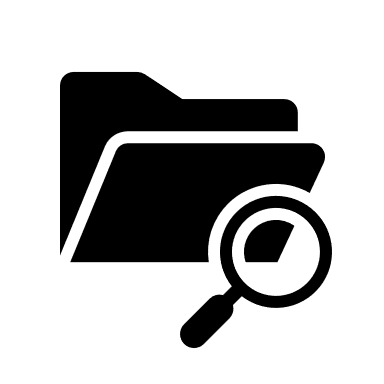 Supervisión y seguimiento
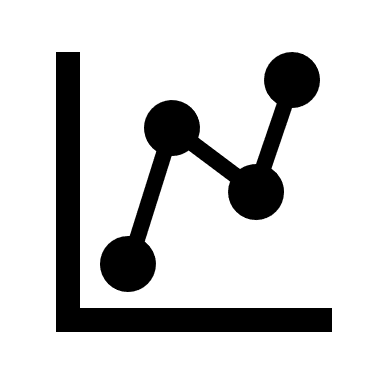 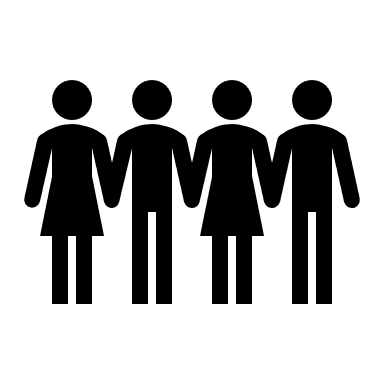 BPS cree que el nuevo rol de analista puede permitir que el personal de transporte actual de BPS implemente mejor la supervisión y el seguimiento. 
BPS se ha comprometido a mejorar la calidad de los datos relacionados con la llegada a tiempo, lo que incluye continuar enviando actualizaciones mensuales a DESE sobre las métricas de transporte para monitorear los datos de manera más constante.
Actualmente, BPS está realizando una conciliación entre las rutas planificadas y las rutas de llegada en On-Screen, e incluye esto en el informe mensual a DESE.
BPS ha realizado algunas actualizaciones de metodología/lógica en el proceso de presentación de informes del año en curso para hacer lo siguiente de manera adecuada: excluir los autobuses diarios en los cálculos e informes de OTP, incluir cualquier viaje sin datos de llegada en los cálculos e informes de OTP matutinos, y utilizar la suposición más conservadora posible.
Las entrevistas de BPS indican que los autobuses se actualizaron con nuevos sistemas de GPS durante el año escolar 2021-2022.
BPS actualmente está trabajando en el desarrollo más profundo de la integración de la base de datos de Zonar, que proporcionará una representación más precisa de las llegadas de los autobuses.
Según las conversaciones con BPS, se contrató e incorporó un nuevo recurso en el otoño de 2022 para asumir algunas de las responsabilidades del proceso de presentación de informes.
Elaborado exclusivamente para el Departamento de Educación Primaria y Secundaria de Massachusetts. Dependencia restringida. No constituye garantía ni asesoramiento legal. Consulte las limitaciones y restricciones en la página 2.
Fuente: Actualización sobre métricas de transporte de BPS-DESE MOU, 14 de marzo de 2022; entrevistas estatales, distritales y escolares de EY; políticas de BPS y DESE
Febrero de 2023
Página 53
6. Quejas de las familias
Observaciones detalladas de dominio y oportunidades BPS utiliza dos líneas de servicio para quejas de las familias y existen brechas en los informes de los datos sobre acoso escolar
Proceso de análisis de datos sobre las quejas de las familias
Descripción general de las quejas de las familias
Se analizó la población de 277 formularios de informe de acoso y 373 formularios de investigación presentados desde septiembre de 2021 hasta junio de 2022. La información recopilada en los formularios de informe no permitió el desglose según la fuente (es decir, presentaciones de las familias frente a otras).
Además, se analizaron 52 tiques de FreshDesk, que representan todos los tickets enviados relacionados con quejas de las familias desde mayo de 2022 hasta junio de 2022.
Antecedentes:
Cuando las familias tienen quejas sobre la educación de sus hijos, pueden optar por comunicarse con la escuela de sus hijos o con el distrito. 
BPS tiene dos sistemas formales para presentar las quejas de las familias: la Línea Directa contra el Acoso Escolar y la Línea de Ayuda de BPS. La Línea Directa contra el Acoso Escolar está pensada específicamente para recibir quejas relacionadas con el acoso escolar de cualquier miembro de la comunidad escolar, mientras que la Línea de Ayuda está diseñada para responder cualquier consulta, incluidas las quejas de las familias.

Política:
Línea Directa contra el Acoso Escolar: cualquier persona puede comunicarse con la Línea Directa o presentar una queja en línea para denunciar un caso de acoso escolar; luego, la queja se envía a la escuela para que la investiguen, y los especialistas de la Línea Directa hacen un seguimiento del progreso para garantizar la resolución. La información sobre el objetivo, el agresor, la investigación, los hallazgos y el plan debe enviarse a la oficina central de BPS dentro de los 5 días escolares.
Línea de Ayuda de BPS: a partir de mayo de 2022, las familias pueden llamar o enviar un correo electrónico para presentar una queja ante el distrito. El especialista de la Línea de Ayuda colabora con la resolución de la queja o, si no puede resolverla por sí mismo, la transfiere al departamento de BPS relacionado para su resolución.

Metodología de análisis:
Se realizaron entrevistas con la Línea de Ayuda y la Línea Directa contra el Acoso Escolar de BPS, así como con varios miembros del personal de BPS.
Se analizaron los datos de incidentes e investigaciones de la Línea Directa contra el Acoso Escolar, así como los datos de tiques de FreshDesk de la Línea de Ayuda de BPS1.
Dada la reciente implementación de FreshDesk y, por lo tanto, la disponibilidad limitada de datos, el análisis se centró en los datos de la Línea Directa contra el Acoso Escolar.
Resultados de los datos de la Línea Directa contra el Acoso Escolar Año escolar 2021-2022
Los datos de la Línea Directa contra el Acoso Escolar se almacenan y rastrean en hojas de Google, mientras que los datos de la Línea de Ayuda de BPS se almacenan en la plataforma FreshDesk que tiene una función de emisión de tiques para rastrear consultas y quejas entrantes.
n=277
No2
Sí
Los informes pueden permanecer abiertos como resultado de que el problema no se resolvió o la Línea Directa contra el Acoso Escolar no recibe confirmación de la escuela de que el problema se ha resuelto.
¿Se cerró el informe de acoso escolar?
Consulte el apéndice para obtener información sobre la metodología y las estadísticas de muestreo.
Los informes que no se cerraron incluyen: informes abiertos, retrasados, no encontrados, entre otros.
Fuente: Datos de tiques de FreshDesk de mayo de 2022 a junio de 2022; datos de investigación e incidentes de la Línea Directa contra el Acoso Escolar de BPS del año escolar 2021-2022; entrevistas de EY DESE, BPS, y entrevistas escolares; políticas de BPS y el DESE
Elaborado exclusivamente para el Departamento de Educación Primaria y Secundaria de Massachusetts. Dependencia restringida. No constituye garantía ni asesoramiento legal. Consulte las limitaciones y restricciones en la página 2.
Febrero de 2023
Página 54
[Speaker Notes: Resultados de los datos de la Línea Directa contra el Acoso Escolar, año escolar 2021-2022:
De los 277 formularios de informe de acoso escolar generados por la Línea Directa contra el Acoso Escolar en el año escolar 2021-2022, aproximadamente el 68 % se informaron como cerrados, mientras que el resto estaban abiertos.]
6. Quejas de las familias
Observaciones detalladas de dominio y oportunidades (1/3)La falta de políticas con respecto a la presentación de datos de quejas de las familias está generando brechas en el proceso de presentación de informes
Quejas de las familias, observaciones y oportunidades
Haga clic aquí para obtener un Resumen ejecutivo: descripción general de las oportunidades.
Elaborado exclusivamente para el Departamento de Educación Primaria y Secundaria de Massachusetts. Dependencia restringida. No constituye garantía ni asesoramiento legal. Consulte las limitaciones y restricciones en la página 2.
Febrero de 2023
Página 55
6. Quejas de las familias
Observaciones detalladas de dominio y oportunidades (2/3)Los sistemas utilizados para procesar las quejas están dando como resultado una falta de documentación y procesamiento de datos
Quejas de las familias, observaciones y oportunidades
Elaborado exclusivamente para el Departamento de Educación Primaria y Secundaria de Massachusetts. Dependencia restringida. No constituye garantía ni asesoramiento legal. Consulte las limitaciones y restricciones en la página 2.
Febrero de 2023
Página 56
6. Quejas de las familias
Observaciones detalladas de dominio y oportunidades (3/3)No existe un proceso central estandarizado para monitorear las quejas de las familias
Quejas de las familias, observaciones y oportunidades
No es necesario informar las quejas de las familias al DESE; sin embargo, según la Ley Relativa al Acoso Escolar de 2014, los datos de acoso escolar deben informarse al departamento.
Elaborado exclusivamente para el Departamento de Educación Primaria y Secundaria de Massachusetts. Dependencia restringida. No constituye garantía ni asesoramiento legal. Consulte las limitaciones y restricciones en la página 2.
Febrero de 2023
Página 57
6. Quejas de las familias
Observaciones detalladas de dominio y oportunidades Las entrevistas sugieren que BPS ya ha realizado un esfuerzo sustancial para mejorar la recopilación de datos de las quejas de las familias
En el año escolar 2022-2023 declaró mejoras en el proceso de quejas de las familias, por dimensión
Las calificaciones de riesgo y las oportunidades de mejora en este dominio se basan en el año escolar 2021-2022 y no tienen en cuenta estas mejoras declaradas para el año escolar 2022-2023.
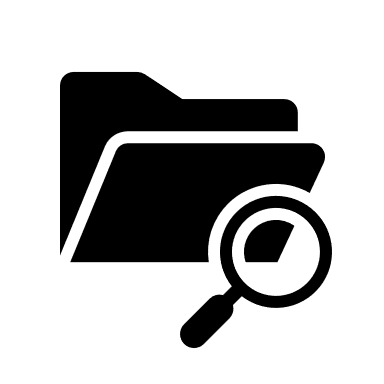 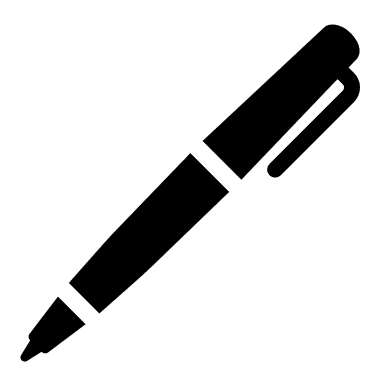 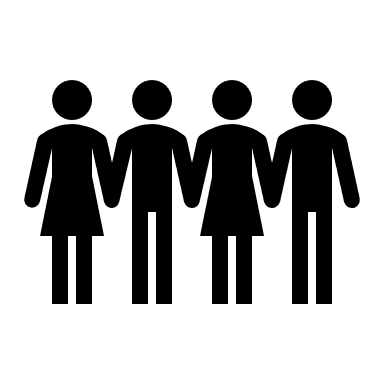 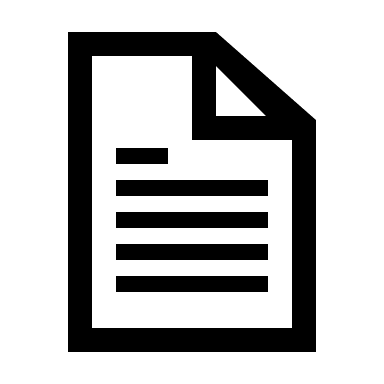 Supervisión y seguimiento
Herramientas y sistemas
Roles y responsabilidades
Política
Desde el año escolar 2021-2022, se agregaron diez miembros adicionales del personal al Centro de Asesoramiento e Intervención, en parte para ayudar con la Línea Directa contra el Acoso Escolar.
BPS actualmente está determinando una manera de tener un Comité de Resolución para actuar como el encargado de la toma de decisiones final para las quejas cuando sea necesario.
Este proceso se encuentra actualmente en revisión y desarrollo, incluido un borrador de políticas y procedimientos con respecto a las decisiones que el Comité podría tomar.
Si bien Freshdesk aún no está completamente implementado en todos los departamentos, BPS tiene planes para una mayor integración; por ejemplo, esto permitirá que los departamentos a los que se les hayan transferido quejas tengan acceso directo a la información de quejas en Freshdesk.
La Línea de Ayuda de BPS se implementó en mayo de 2022, al final del año escolar 2021-2022 para abordar las quejas de las familias en el Distrito.
BPS ahora informa anualmente los datos de incidentes de acoso escolar al estado ingresando informes de acoso escolar como incidentes en Aspen, que luego se informan a través de SSDR. 
Además, BPS realizará una encuesta estudiantil desarrollada por el Departamento al menos una vez cada cuatro años para evaluar “el ambiente escolar y la prevalencia, la naturaleza y la gravedad del acoso escolar”.
Elaborado exclusivamente para el Departamento de Educación Primaria y Secundaria de Massachusetts. Dependencia restringida. No constituye garantía ni asesoramiento legal. Consulte las limitaciones y restricciones en la página 2.
Febrero de 2023
Página 58
Fuente: Entrevistas de EY, el DESE, BPS y las escuelas; políticas de BPS y el DESE
7. Asignación de los estudiantes
Observaciones detalladas de dominio y oportunidades El proceso de asignación por algoritmo de BPS da como resultado que cerca del 85 % de los estudiantes asistan a una de sus tres opciones principales para las escuelas
Preferencia de los estudiantes frente a la asignación (K-6) Año escolar 2021-2022
Descripción general de la asignación de los estudiantes.
4618
5475
Antecedentes:
BPS ofrece a los estudiantes la posibilidad de elección como parte de su plan basado en el hogar para las asignaciones de escuela. 
Los estudiantes en las escuelas K-6 o K-8 pueden elegir cualquier escuela dentro de un radio de 1,6 km de su hogar, además de cualquier escuela en toda la ciudad. Se agregan escuelas adicionales según sea necesario a sus listas para garantizar el acceso a opciones de alta calidad. Los estudiantes de secundaria/estudiantes de 7 a 12 pueden clasificar en cualquier escuela.
Política:
Los estudiantes clasifican sus preferencias en función de una lista de opciones de escuelas proporcionada por BPS (los estudiantes nuevos obtienen esto de los especialistas en registro de BPS en el Centro de Bienvenida o en discoverBPS.com).
De enero a mayo, el algoritmo patentado de BPS se ejecuta con entradas (incluidas las preferencias de los estudiantes) para asignar estudiantes a través de un sistema de lotería; si a los estudiantes no se los asigna a su primera opción, pueden ingresar a una lista de espera para sus escuelas preferidas1.
Los estudiantes que se unen a BPS entre junio y diciembre se reúnen con un especialista en registro, clasifican sus preferencias escolares y luego un especialista en asignación los ubica manualmente por el resto del año escolar actual.
Los estudiantes que no califican para ninguna de sus preferencias son asignados administrativamente a la escuela más cercana a su hogar con capacidad suficiente.
Metodología de análisis: 
Se realizaron entrevistas con los especialistas en asignaciones de BPS.
Se realizó una revisión analizada de datos de asignación por algoritmo con respecto a las preferencias de los estudiantes frente a la asignación escolar (solo K-6) y la residencia del estudiante frente a la inscripción (K-12)2.
Los estudiantes en “Otro” no pasaron por el algoritmo, y son predominantemente estudiantes K0 y K1, o estudiantes que no han optado por una asignación administrativa.
Otro
Fuera de las primeras 3
Opción 2 o 3
Asignado por el algoritmo
Opción 1
Asignación de escuela por rango
¿Asignado por el algoritmo?
Distancia promedio del estudiante desde la asignación (K-12) Año escolar 2021-2022
Los estudiantes de BPS viajan un promedio de 2,4 km a la escuela; sin embargo, la distancia varía significativamente según la edad y cualquier servicio especializado que reciba el estudiante.
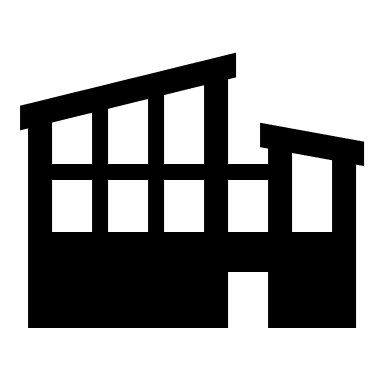 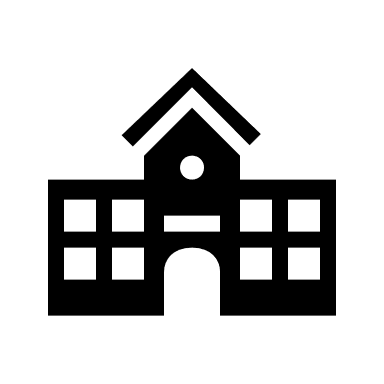 Consulte el apéndice para obtener detalles sobre las escuelas tradicionales y las especializadas.
El algoritmo a menudo se ejecuta muchas veces en un proceso iterativo.
Consulte el apéndice para ver el enfoque de los datos.
Las escuelas primarias incluyen todas las escuelas limitadas a los grados inferiores al 7.° (p. ej., K-3, K-5 y K-6, pero no una escuela K-8); la escuela primaria de especialidad solo incluye el campus de McKinley correspondiente.
Elaborado exclusivamente para el Departamento de Educación Primaria y Secundaria de Massachusetts. Dependencia restringida. No constituye garantía ni asesoramiento legal. Consulte las limitaciones y restricciones en la página 2.
Febrero de 2023
Página 59
Fuente: políticas de BPS y DESE; archivos de asignación de estudiantes de BPS; entrevistas de EY, DESE, BPS y entrevistas escolares
[Speaker Notes: Gráfico 1: preferencia de los estudiantes frente a la asignación (K-6) del año escolar 2021-2022 
Se analizaron 5475 estudiantes en total para determinar si fueron asignados por el algoritmo de asignación o no. A 4618 estudiantes, o aproximadamente el 84 %, los asignó el algoritmo, mientras que a 857 estudiantes, o aproximadamente el 16 %, no los asignó el algoritmo. Los estudiantes que no pasaron por el algoritmo fueron predominantemente estudiantes K0 y K1, o estudiantes que no optaron por ser asignados administrativamente.

De los 4618 estudiantes que fueron asignados por el algoritmo, 3081 estudiantes, o aproximadamente el 67 %, fueron asignados a su primera elección de escuela; 938 estudiantes, o aproximadamente el 20 %, fueron asignados a su segunda elección de escuela o tercera elección; y 599 estudiantes, o aproximadamente el 13 %, no fueron asignados a una escuela que se encontraba entre sus tres opciones principals.]
7. Asignación de los estudiantes
Observaciones detalladas de dominio y oportunidades (1/2)No se evaluó por riesgo la asignación de estudiantes de BPS
Observaciones de la asignación de los estudiantes1
El dominio de la asignación del estudiante no se evaluó en busca de riesgos u oportunidades de mejora.
Haga clic aquí para obtener un Resumen ejecutivo: descripción general de las oportunidades.
Elaborado exclusivamente para el Departamento de Educación Primaria y Secundaria de Massachusetts. Dependencia restringida. No constituye garantía ni asesoramiento legal. Consulte las limitaciones y restricciones en la página 2.
Febrero de 2023
Página 60
7. Asignación de los estudiantes
Observaciones detalladas de dominio y oportunidades (2/2)No se evaluó por riesgo la asignación de estudiantes de BPS
Observaciones de la asignación de los estudiantes1
El dominio de la asignación del estudiante no se evaluó en busca de riesgos u oportunidades de mejora.
Elaborado exclusivamente para el Departamento de Educación Primaria y Secundaria de Massachusetts. Dependencia restringida. No constituye garantía ni asesoramiento legal. Consulte las limitaciones y restricciones en la página 2.
Febrero de 2023
Página 61
Agenda (5/5)
Resumen ejecutivo
Descripción general del proyecto
Contexto del DESE y BPS
Resumen de observaciones y oportunidades
Observaciones detalladas de dominio y oportunidades de mejora
Apéndice
Febrero de 2023
Página 62
1. Participación en programas para estudiantes
ApéndiceFlujo del proceso: participación en el programa: educación especial (IEP inicial/plan 504)
1a. Educación especial
1b. EL
5a
Reunión de grupo: 
el padre o la madre se reúne con el COSE, los maestros y otro personal relevante para discutir la mejor opción para el estudiante (IEP, plan 504 o nada) y qué servicios necesita, así como la ubicación que es mejor para él.
Aprobación para evaluación: 
la persona que presentó una remisión recibe un formulario de consentimiento para la evaluación del IEP por correo electrónico o correo postal, lo firma y lo envía al COSE.
FIN
El estudiante no es elegible para ningún servicio: 
si la evaluación determina que el estudiante no es elegible para ningún servicio y los padres están de acuerdo, el estudiante no recibirá ninguno.
INICIO
2
4
3
6
7
1
5b
FIN
Oportunidad identificada: 
actualmente, el COSE tiene que informar manualmente a todos los maestros sobre los servicios y las adaptaciones del estudiante. EdPlan debería enviar automáticamente esta información a los maestros/instructores cuando se confirme el IEP o el plan 504.
Firma del padre/madre: 
el padre o la madre firma el IEP en EdPlan.
IEP creado: 
el COSE escribe el IEP con base en la reunión del equipo e ingresa toda la información en EdPlan.
Evaluación realizada: 
el COSE carga el formulario firmado en EdPlan y envía solicitudes de evaluación a varios proveedores de servicios en el distrito, según las necesidades del estudiante.
El COSE escolar recibe una remisión del IEP para un estudiante: 
cualquier persona que tenga una conexión con un estudiante (p. ej., padres, madres, maestros, médicos) puede enviar una remisión para que un estudiante reciba un IEP.
5c
7
FIN
Leyenda:
Se crea el plan 504: 
el COSE crea el plan 504 con base en la reunión del equipo y lo ingresa en EdPlan. No se requiere la firma de un padre o madre, por lo que el siguiente paso es la implementación.
Nota: Esto está fuera del alcance.
Proceso actual


Oportunidades de mejora identificadas
Haga clic aquí para acceder al dominio de Educación especial.
Elaborado exclusivamente para el Departamento de Educación Primaria y Secundaria de Massachusetts. Dependencia restringida. No constituye garantía ni asesoramiento legal. Consulte las limitaciones y restricciones en la página 2.
Febrero de 2023
Página 63
Fuente: Entrevistas de EY, el DESE, BPS y las escuelas; políticas de BPS y el DESE
[Speaker Notes: El proceso inicial de educación especial tiene el siguiente orden:
1. El COSE escolar recibe una remisión del IEP para un estudiante: cualquier persona que tenga una conexión con un estudiante (p. ej., padres, madres maestros, médicos) puede enviar una remisión para que un estudiante reciba un IEP.
2. Aprobación para evaluación: la persona que presentó una remisión recibe un formulario de consentimiento para la evaluación del IEP por correo electrónico o correo postal, lo firma y lo envía al COSE.
3. Evaluación realizada: el COSE carga el formulario firmado en EdPlan y envía solicitudes de evaluación a varios proveedores de servicios en el distrito, según las necesidades del estudiante. 
4. Reunión de grupo: el padre o la madre se reúne con el COSE, los maestros y otro personal relevante para discutir la mejor opción para el estudiante (IEP, plan 504 o nada) y qué servicios necesita, así como la ubicación que es mejor para él. Después del paso 4, el proceso continúa con el paso 5a, 5b o 5c.
5a. El estudiante no es elegible para ningún servicio: si la evaluación determina que el estudiante no es elegible para ningún servicio y los padres están de acuerdo, el estudiante no recibirá ninguno. Después de este paso, finaliza el proceso para este estudiante.
5b. IEP creado: el COSE escribe el IEP con base en la reunión del equipo e ingresa toda la información en EdPlan. 
6. Firma del padre/madre: el padre o la madre firma el IEP en EdPlan.
7. Oportunidad de mejora identificada: actualmente, el COSE tiene que informar manualmente a todos los maestros sobre los servicios y las adaptaciones del estudiante. EdPlan debería enviar automáticamente esta información a los maestros/instructores cuando se confirme el IEP o el plan 504. Después de este paso, finaliza el proceso para este estudiante.
5c. Se crea el plan 504: el COSE crea el plan 504 con base en la reunión del equipo y lo ingresa en EdPlan. No se requiere la firma de un padre o madre, por lo que el siguiente paso es la implementación. Nota: esto está fuera del alcance. Después de este paso, el proceso continúa con el paso 7.
7. Oportunidad de mejora identificada: actualmente, el COSE tiene que informar manualmente a todos los maestros sobre los servicios y las adaptaciones del estudiante. EdPlan debería enviar automáticamente esta información a los maestros/instructores cuando se confirme el IEP o el plan 504. Después de este paso, finaliza el proceso para este estudiante.]
1. Participación en programas para estudiantes
ApéndiceFlujo del proceso: participación en el programa: educación especial (renovación anual del plan IEP)
1a. Educación especial
1b. EL
Renovación anual del plan
5a
2
FIN
Se vuelve a evaluar al estudiante: 
con la aprobación de la familia, se realiza una evaluación dentro de los primeros 30 días escolares y los informes se agregan a EdPlan para que los vean la familia.
El estudiante no es elegible para ningún servicio: 
si la evaluación determina que el estudiante no es elegible para ningún servicio y los padres están de acuerdo, el estudiante no recibirá ninguno.
Si no es necesario hacer cambios, el estudiante continúa recibiendo los servicios y adaptaciones de su anterior IEP. 

Si una familia no responde a las solicitudes de una reunión, un estudiante con IEP continuará recibiendo servicios basados en la práctica de "permanencia" de BPS. Se continuarán los intentos de comunicarse con la familia.
No
INICIO
¿Es necesario modificar el IEP?
3
4
2
1
5b
6
7
Sí
FIN
Oportunidad identificada: 
actualmente, el COSE tiene que informar manualmente a todos los maestros sobre los servicios y las adaptaciones del estudiante. EdPlan debería enviar automáticamente esta información a los maestros/instructores cuando se confirme el IEP o el plan 504.
IEP modificado: 
el COSE modificará el IEP con base en la reunión del equipo e ingresará toda la información en EdPlan.
Firma del padre/madre: 
el padre o la madre firma el IEP en EdPlan.

Si el padre o la madre no han firmado el IEP modificado, el estudiante continuará recibiendo servicios y adaptaciones debido a la política de permanencia.
Si es necesario modificar el IEP: 
si es necesario realizar cambios en el IEP, generalmente se realizará una nueva evaluación de educación especial. Esto hará que el COSE solicite la firma de la familia para realizar la evaluación.

Si una familia no responde a las solicitudes de una reunión, un estudiante con IEP continuará recibiendo servicios basados en la práctica de "permanencia" de BPS. Se continuarán los intentos de comunicarse con la familia.
El equipo del IEP se reúne anualmente para revisar el IEP:
si el estudiante ha tenido una evaluación en los últimos 3 años, el equipo se reúne para discutir el IEP actual. El equipo analiza si los servicios/adaptaciones actuales están funcionando para el estudiante y si es necesario realizar algún cambio.
Reunión de grupo: 
la familia se reúne con el COSE, los maestros y otro personal relevante para discutir la mejor opción para el estudiante: enmienda al IEP, plan 504 o ninguno; debate de qué servicios necesita el estudiante, así como la ubicación mejor para el estudiante.
5c
7
FIN
Leyenda:
Se crea el plan 504: 
el COSE crea el plan 504 con base en la reunión del equipo y lo ingresa en EdPlan. No se requiere la firma de un padre o madre, por lo que el siguiente paso es la implementación. 
Nota: Esto está fuera del alcance.
Proceso actual

Oportunidades de mejora identificadas
Elaborado exclusivamente para el Departamento de Educación Primaria y Secundaria de Massachusetts. Dependencia restringida. No constituye garantía ni asesoramiento legal. Consulte las limitaciones y restricciones en la página 2.
Febrero de 2023
Página 64
Fuente: Entrevistas de EY, el DESE, BPS y las escuelas; políticas de BPS y el DESE
[Speaker Notes: El proceso de renovación del plan de Educación especial tiene el siguiente orden:
1. El equipo del IEP se reúne anualmente para renovar el IEP: si el estudiante ha tenido una evaluación en los últimos 3 años, el equipo se reúne para discutir el IEP actual. El equipo analiza si los servicios/adaptaciones actuales están funcionando para el estudiante y si es necesario realizar algún cambio. El nuevo IEP se ingresa en EdPlan. ¿Es necesario realizar un cambio?
2. Si no es necesario hacer cambios, el estudiante continúa recibiendo los servicios y adaptaciones de su anterior IEP. Si una familia no responde a las solicitudes de una reunión, un estudiante con IEP continuará recibiendo servicios basados en la práctica de "permanencia" de BPS. Se continuarán los intentos de comunicarse con la familia.
2. Si es necesario modificar el IEP: si es necesario realizar cambios en el IEP, generalmente se realizará una nueva evaluación de educación especial. Esto hará que el COSE solicite la firma de la familia para realizar la evaluación. Si una familia no responde a las solicitudes de una reunión, un estudiante con IEP continuará recibiendo servicios basados en la práctica de "permanencia" de BPS. Se continuarán los intentos de comunicarse con la familia.
3. Se vuelve a evaluar al estudiante: con la aprobación de la familia, se realiza una evaluación dentro de los primeros 30 días escolares y los informes se agregan a EdPlan para que los vean la familia.
4. Reunión de grupo: La familia se reúne con el COSE, los maestros y otro personal relevante para discutir la mejor opción para el estudiante: enmienda al IEP, plan 504 o ninguno; debate de qué servicios necesita el estudiante, así como la ubicación mejor para el estudiante. Después del paso 4, el proceso continúa con el paso 5a, 5b o 5c.
5a. El estudiante no es elegible para ningún servicio: si la evaluación determina que el estudiante no es elegible para ningún servicio y los padres están de acuerdo, el estudiante no recibirá ninguno. Después de este paso, finaliza el proceso para este estudiante.
5b. IEP creado: el COSE escribirá el IEP con base en la reunión del equipo e ingresará toda la información en EdPlan.
6. Firma del padre/madre: el padre o la madre firma el IEP en EdPlan. El estudiante continuará recibiendo los servicios y las adaptaciones debido a la política de "permanencia", incluso si el padre o la madre no firman.
7. Oportunidad de mejora identificada: actualmente, el COSE tiene que informar manualmente a todos los maestros sobre los servicios y las adaptaciones del estudiante. EdPlan debería enviar automáticamente esta información a los maestros/instructores cuando se confirme el IEP o el plan 504. Después de este paso, finaliza el proceso para este estudiante.
5c. Se crea el plan 504: el COSE crea el plan 504 con base en la reunión del equipo y lo ingresa en EdPlan. No se requiere la firma de un padre o madre, por lo que el siguiente paso es la implementación. Nota: esto está fuera del alcance. Después de este paso, el proceso continúa con el paso 7.
7. Oportunidad de mejora identificada: actualmente, el COSE tiene que informar manualmente a todos los maestros sobre los servicios y las adaptaciones del estudiante. EdPlan debería enviar automáticamente esta información a los maestros/instructores cuando se confirme el IEP o el plan 504. Después de este paso, finaliza el proceso para este estudiante.]
1. Participación en programas para estudiantes
ApéndiceFlujo del proceso: participación en el programa: educación especial (renovación de tres años del IEP/plan 504)
1a. Educación especial
1b. EL
Renovación del plan cada tres años
2
4a
Si la familia no firma la solicitud de evaluación, el estudiante continúa recibiendo los servicios y adaptaciones de su anterior IEP.

Los estudiantes continúan recibiendo los mismos servicios que recibían según su IEP vencido, en conformidad con la práctica de "permanencia" de BPS. Las escuelas continuarán intentando obtener las firmas de la familia, aunque los servicios/adaptaciones continúan como están hasta que el padre o madre solicite un cambio.
FIN
El estudiante no es elegible para ningún servicio: 
si la evaluación determina que el estudiante no es elegible para ningún servicio y los padres están de acuerdo, el estudiante no recibirá ninguno.
No
INICIO
¿Firma del padre/madre?
3
1
2
4b
5
6
Sí
FIN
Oportunidad identificada: 
actualmente, el COSE tiene que informar manualmente a todos los maestros sobre los servicios y las adaptaciones del estudiante. EdPlan debería enviar automáticamente esta información a los maestros/instructores cuando se confirme el IEP o el plan 504.
Reunión de grupo: 
la familia se reúne con el COSE, los maestros y otro personal relevante para discutir la mejor opción para el estudiante: IEP, plan 504 o ninguno; debate de qué servicios necesita el estudiante, así como la ubicación mejor para el estudiante.
El equipo del IEP se reúne cada tres años anualmente para realizar una reevaluación:
el COSE enviará una solicitud a la familia para una evaluación de educación especial. Esta evaluación se utilizará para crear un nuevo IEP.
Si/cuando la familia firma, la evaluación se realizará: 
el COSE carga el formulario firmado en EdPlan y envía solicitudes de evaluación a varios proveedores de servicios en el distrito, según las necesidades del estudiante.
IEP creado: 
el COSE escribirá el IEP con base en la reunión del equipo e ingresará toda la información en EdPlan.
Firma del padre/madre: 
el padre o la madre firma el IEP en EdPlan.

Si el padre o la madre no ha firmado el IEP modificado, el estudiante continuará recibiendo servicios y adaptaciones debido a la política de permanencia.
4c
6
FIN
Leyenda:
Se crea el plan 504: 
el COSE crea el plan 504 con base en la reunión del equipo y lo ingresa en EdPlan. No se requiere la firma de un padre o madre, por lo que el siguiente paso es la implementación.
Nota: Esto está fuera del alcance.
Proceso actual

Oportunidades de mejora identificadas
Elaborado exclusivamente para el Departamento de Educación Primaria y Secundaria de Massachusetts. Dependencia restringida. No constituye garantía ni asesoramiento legal. Consulte las limitaciones y restricciones en la página 2.
Febrero de 2023
Página 65
Fuente: Entrevistas de EY, el DESE, BPS y las escuelas; políticas de BPS y el DESE
[Speaker Notes: El proceso de renovación del plan de Educación especial tiene el siguiente orden:
1. El equipo del IEP se reúne cada tres años anualmente para realizar una reevaluación: el COSE enviará una solicitud a la familia para una evaluación de educación especial. Esta evaluación se utilizará para crear un nuevo IEP. ¿Se requiere la firma del padre o la madre?
En caso negativo:
2. Si la familia no firma la solicitud de evaluación, el estudiante continúa recibiendo los servicios y adaptaciones de su anterior IEP. Los estudiantes continúan recibiendo los mismos servicios que recibían según su IEP vencido, en conformidad con la práctica de "permanencia" de BPS. Las escuelas continuarán intentando obtener las firmas de la familia, aunque los servicios/adaptaciones continúan como están hasta que el padre o madre solicite un cambio.
En caso afirmativo:
2. Si/cuando la familia firma, la evaluación se realizará: el COSE carga el formulario firmado en EdPlan y envía solicitudes de evaluación a varios proveedores de servicios en el distrito, según las necesidades del estudiante.
3. Reunión de grupo: la familia se reúne con el COSE, los maestros y otro personal relevante para discutir la mejor opción para el estudiante: IEP, plan 504 o ninguno; debate de qué servicios necesita el estudiante, así como la ubicación mejor para el estudiante. Después del paso 3, el proceso continúa con el paso 4a, 4b o 4c.
4a. El estudiante no es elegible para ningún servicio: si la evaluación determina que el estudiante no es elegible para ningún servicio y los padres están de acuerdo, el estudiante no recibirá ninguno. Después de este paso, finaliza el proceso para este estudiante.
4b. IEP creado: el COSE escribirá el IEP con base en la reunión del equipo e ingresará toda la información en EdPlan.
5. Firma del padre/madre: el padre o la madre firma el IEP en EdPlan. El estudiante continuará recibiendo los servicios y las adaptaciones debido a la política de "permanencia", incluso si el padre o la madre no firma.
6. Oportunidad de mejora identificada: actualmente, el COSE tiene que informar manualmente a todos los maestros sobre los servicios y las adaptaciones del estudiante. EdPlan debería enviar automáticamente esta información a los maestros/instructores cuando se confirme el IEP o el plan 504. Después de este paso, finaliza el proceso para este estudiante.
4c. Se crea el plan 504: el COSE crea el plan 504 con base en la reunión del equipo y lo ingresa en EdPlan. No se requiere la firma de un padre o madre, por lo que el siguiente paso es la implementación. Nota: Esto está fuera del alcance. Después de este paso, el proceso continúa con el paso 6.
6. Oportunidad de mejora identificada: actualmente, el COSE tiene que informar manualmente a todos los maestros sobre los servicios y las adaptaciones del estudiante. EdPlan debería enviar automáticamente esta información a los maestros/instructores cuando se confirme el IEP o el plan 504. Después de este paso, finaliza el proceso para este estudiante.]
1. Participación en programas para estudiantes
ApéndiceEducación especial: los campos del diccionario de datos de SIMS se utilizaron para identificar niveles de servicio específicos
1a. Educación especial
1b. EL
Según el manual de SIMS y el diccionario de datos provisto, los valores en los campos DOE32 y DOE34 en la siguiente tabla se definen de la siguiente manera:
Elaborado exclusivamente para el Departamento de Educación Primaria y Secundaria de Massachusetts. Dependencia restringida. No constituye garantía ni asesoramiento legal. Consulte las limitaciones y restricciones en la página 2.
Febrero de 2023
Página 66
Fuente: fragmento de EdPlan del año escolar 2021-2022, 30 de junio; Aspen; diccionarios de datos de BPS
1. Participación en programas para estudiantes
ApéndiceEl análisis de datos de Educación especial se llevó a cabo con la siguiente población
1a. Educación especial
1b. EL
Identificación de la población
Desglose del "Plan reciente" en los datos de EdPlan
Los datos de EdPlan corresponden a la fecha de certificación del 30 de junio que BPS presentó al DESE.
La población provista por BPS consta de 14 301 estudiantes, de los cuales 11 778 tienen su plan reciente en EdPlan como IEP o IEP parcialmente aceptado.
La población incluyó: 
1549 alumnos con planes 504, que están fuera de alcance.
974 estudiantes con espacios en blanco para un "plan reciente".
La evaluación de EY se centró en seis campos:
DOE 32 y DOE 34: ambos se centran en el entorno educativo/ubicación del estudiante, con DOE 32 para estudiantes menores de 6 años y DOE 34 de 6 a 21 años. 
DOE 36: naturaleza de la discapacidad primaria.
DOE 38: nivel de necesidad.
DOE 39: estado del plan 504.
DOE 40: resultados de la evaluación.
IEP e IEP parcialmente aceptado
Plan de la Sección 504
Ninguno
Relleno de campos SPED para informes
DOE 36, DOE 38 y DOE 40 se traducen de campos seleccionados en EdPlan por el COSE.
Los campos DOE en EdPlan se envían a Aspen a través de la integración de datos entre EdPlan y Aspen.
Integración bidireccional: las sincronizaciones de datos nocturnas de EdPlan a Aspen no incluyen los campos de datos del DOE informados a DESE. Sin embargo, en intervalos específicos durante el año, todos los campos se actualizan en Aspen desde EdPlan, los campos de datos del DOE se sobrescriben.
Elaborado exclusivamente para el Departamento de Educación Primaria y Secundaria de Massachusetts. Dependencia restringida. No constituye garantía ni asesoramiento legal. Consulte las limitaciones y restricciones en la página 2.
Febrero de 2023
Página 67
Fuente: fragmento de EdPlan del año escolar 2021-2022, 30 de junio; Aspen; entrevistas de EY, DESE, BPS y entrevistas escolares
[Speaker Notes: Desglose del "Plan reciente" en los datos de EdPlan:

De los planes más recientes, 11 778 eran IEP e IEP parcialmente aceptados y 1549 eran Planes 504, mientras que 974 estudiantes no tenían ningún plan.]
1. Participación en programas para estudiantes
ApéndiceDatos de EdPlan y resultados de entrevistas con respecto a la Educación especial de BPS
1a. Educación especial
1b. EL
Información de población de EdPlan (certificado al 30/6)
IEP vencidos antes del año escolar 2021-2022
2809 IEP estaban vencidos el 30 de junio de 2022 o antes, según las fechas de EdPlan. 412 IEP vencieron en junio de 2022. 52 IEP vencieron el 30 de junio de 2022.
Estos estudiantes se identifican como estudiantes activos del IEP y se informaron al DESE a partir de la fecha de certificación del 30/6. Consulte el gráfico a la derecha para ver un desglose de cuándo vencieron estos IEP.
35 estudiantes tienen un IEP o IEP parcialmente aceptado como su plan reciente y tienen un Plan 504 de acuerdo con los campos del DOE.
No es posible tener un IEP y un Plan 504. 
33 valores de DOE 34 son códigos incorrectos: los códigos no se correlacionan con la ubicación del DOE 34 en el diccionario de datos SIMS; son códigos de DOE 32. Estos códigos son los siguientes:
Observaciones de la entrevista
Entre el 15 % y el 20 % de los estudiantes se encuentran en una situación de "permanencia" en cualquier momento.
EdPlan es muy manual: los COSE deben asegurarse de realizar un seguimiento de sus procesos fuera del sistema.
Se está agregando un nuevo lenguaje a los IEP para reducir la prevalencia de situaciones de permanencia.
Los servicios finalizarán 30 días después de que venza el IEP actual, a menos que el padre o la madre firme un nuevo IEP.
Los estudiantes actuales tendrán derechos adquiridos, pero todos los nuevos IEP firmados incluirán este lenguaje.
7 valores de DOE 40 tienen códigos ERR.
Se presume que este campo representa un error y no aparece en el diccionario de datos de SIMS como un campo permitido.
Elaborado exclusivamente para el Departamento de Educación Primaria y Secundaria de Massachusetts. Dependencia restringida. No constituye garantía ni asesoramiento legal. Consulte las limitaciones y restricciones en la página 2.
Febrero de 2023
Página 68
Fuente: fragmento de EdPlan del año escolar 2021-2022, 30 de junio; Aspen; entrevistas de EY, DESE, BPS y entrevistas escolares; políticas de BPS y DESE
[Speaker Notes: IEP vencidos antes del año escolar 2021-2022:
2 vencieron en 2014-2015
2 vencieron en 2015-2016
16 vencieron en 2016-2017
33 vencieron en 2017-2018
72 vencieron en 2018-2019
230 vencieron en 2019-2020
403 vencieron en 2020-2021
2051 vencieron en 2021-2022]
1. Participación en programas para estudiantes
ApéndiceDatos de IEP vencidos del año escolar 2021-2022
1a. Educación especial
1b. EL
Datos de población de IEP vencidos por mes, año escolar 2021-2022
0
Julio
Ago
Sep
Oct
Nov
Dic
Ene
Feb
Mar
Abr
May
Jun
Cerca del 20 % de los IEP vencidos de la población con IEP llegaron durante el mes de junio en el año escolar 2021-2022.
El calendario del año escolar 2021-2022 es julio-junio.
Elaborado exclusivamente para el Departamento de Educación Primaria y Secundaria de Massachusetts. Dependencia restringida. No constituye garantía ni asesoramiento legal. Consulte las limitaciones y restricciones en la página 2.
Febrero de 2023
Página 69
Fuente: fragmento de EdPlan del año escolar 2021-2022, 30 de junio; Aspen; políticas de BPS y DESE
[Speaker Notes: Datos de población de IEP vencidos por mes, año escolar 2021-2022:
0 vencieron en julio
4 vencieron en agosto
4 vencieron en septiembre
51 vencieron en octubre
106 vencieron en noviembre
106 vencieron en diciembre
179 vencieron en enero
144 vencieron en febrero
297 vencieron en marzo
265 vencieron en abril
483 vencieron en mayo
412 vencieron en junio, lo que significa que aproximadamente el 20 % de los IEP vencidos de la población con IEP llegaron durante el mes de junio en el año escolar 2021-2022]
1. Participación en programas para estudiantes
ApéndiceMuestreo de datos de EdPlan para revisar la documentación de IEP
1a. Educación especial
1b. EL
Selección de las muestras
Resultados de las muestras
Seleccionamos 100 muestras del fragmento de datos proporcionado por BPS. El desglose de las 100 muestras seleccionadas se encuentra a continuación (todas las muestras se seleccionaron al azar dentro de cada grupo).
DOE 40 (resultados de la evaluación) no se establece explícitamente en el IEP, a diferencia de otros campos, y no se incluyó en nuestra revisión.
25 IEP estaban vencidos al 30 de junio de 2022. Ocho (8) de 25 IEP estaban vencidos antes del año escolar 2021-2022.
Las fechas de vencimiento en el IEP coincidieron con las fechas de finalización indicadas en EdPlan.
Para dos (2) muestras de esas 8, los datos mostraron que el estudiante era un estudiante de IEP activo con un IEP vencido.
Para seis (6) muestras de esas 8, los datos mostraron que el estudiante ya no era un estudiante de Educación especial en EdPlan. 
Cinco (5) de estos estudiantes se incluyeron correctamente en los datos certificados de BPS para DESE al 30 de junio de 2022, ya que recibieron servicios de Educación especial en algún momento durante el año.
Un (1) estudiante fue excluido de la presentación de SIMS (basado en el valor 500 en DOE038, lo que significa que el estudiante ya no era un estudiante de Educación especial). El IEP de este estudiante se venció en octubre de 2021.
Para tres (3) estudiantes que están anotados como "Ya no es estudiante de Educación especial" en el gráfico de la izquierda, recibimos el documento de Elegibilidad de Educación especial o de Determinación inicial y de reevaluación, que muestra que ya no son elegibles para los servicios de Educación especial.
14 de 100 estudiantes de la muestra tenían IEP que discrepaban en al menos un campo del DOE entre el IEP real y EdPlan.
Distribución de muestras del estado del IEP
100
Elaborado exclusivamente para el Departamento de Educación Primaria y Secundaria de Massachusetts. Dependencia restringida. No constituye garantía ni asesoramiento legal. Consulte las limitaciones y restricciones en la página 2.
Febrero de 2023
Página 70
Fuente: fragmento de EdPlan del año escolar 2021-2022, 30 de junio; Aspen; entrevistas de EY, DESE, BPS y entrevistas escolares; políticas de BPS y DESE
[Speaker Notes: Distribución de muestras del estado del IEP
De los 100 IEP de la muestra, 66 eran IEP activos, 31 estaban vencidos y 3 ya no estaban en educación especial.]
1. Participación en programas para estudiantes
ApéndiceSe compararon los datos del SIMS y EdPlan para evaluar la precisión e integridad de los datos de Educación especial
1a. Educación especial
1b. EL
Se utilizaron los conjuntos de datos de Educación especial
Obtuvimos los campos de Educación especial en la entrega del SIMS del 30 de junio de 2022 y comparamos estos datos con los de EdPlan que recibimos de las BPS a fin de garantizar la integridad y precisión de los datos para los informes del SIMS.
Recibimos los campos de DOE pertinentes para Educación especial y determinamos que había una diferencia entre la entrega del SIMS y EdPlan (ambos del 30 de junio de 2022) en los campos de cada estudiante (análisis de toda la población).
Solo se revisaron los campos DOE032, DOE034, DOE036 y DOE038.
Elaborado exclusivamente para el Departamento de Educación Primaria y Secundaria de Massachusetts. Dependencia restringida. No constituye garantía ni asesoramiento legal. Consulte las limitaciones y restricciones en la página 2.
Febrero de 2023
Página 71
Fuente: fragmento de EdPlan del año escolar 2021-2022, 30 de junio; Aspen
1. Participación en programas para estudiantes
ApéndiceFlujo del proceso: estudiantes de inglés (EL)
1b. EL
1a. Educación especial
El estudiante toma una evaluación de dominio del idioma inglés: 
el dominio del idioma inglés del estudiante es evaluado por Newcomers Assessment and Counseling Center (NACC).
Se determina si el estudiante es un Estudiante con Educación Formal Limitada o Interrumpida (SLIFE, por sus siglas en inglés): 
el NACC revisará el historial educativo y la evaluación de inglés y determinará si el estudiante podría ser un SLIFE. Si es así, el estudiante tomará un examen nativo de alfabetización y aritmética. Los resultados determinarán si el estudiante es un SLIFE. No se considerarán los estudiantes de K0 y K1 para la clasificación de SLIFE.
La familia clasifica los programas que quiere y se le asigna una escuela: 
esto sigue los procedimientos estándar de asignación e inscripción.
El equipo de asignación de estudiantes creará una lista de escuelas/programas para los que el estudiante es elegible: 
si el estudiante tiene un ELD de 1 a 3, entonces es elegible para todas las escuelas en su lista de Homebase+, que incluye todas las escuelas en la lista estándar de Homebase, así como también las escuelas con inmersión protegida en inglés del distrito. Si tiene un ELD de 4 a 5, la lista consistirá solo de las escuelas estándar de Homebase. Si clasifica como SLIFE, recibe todos los programas de Homebase+ junto con SLIFE.
INICIO
La familia completa la Encuesta sobre el idioma del hogar y describe el historial educativo del estudiante: 
durante el proceso de registro, la familia completará la Encuesta sobre el idioma del hogar y, si responde cualquier idioma que no sea inglés, es posible que sea un Estudiante de inglés.
2
4
FIN
1
El estudiante realiza el examen ACCESS anualmente para recibir nuevos niveles de ELD: esto afectará su programa para el próximo año, aunque solo vuelve a clasificar las escuelas cuando cambia de escuela, ya sea debido a la graduación de una escuela o al solicitar una transferencia. Los estudiantes de K0 y K1 están exentos de participar en el examen ACCESS.
5
6
7
El estudiante recibe un nivel de ELD: 
el NACC califica la evaluación y le da al estudiante un nivel de ELD de 1 a 5, siendo 1 un estudiante principiante de inglés y 5 casi competente.
3
Leyenda:
Proceso actual
Haga clic aquí para acceder al dominio de Estudiantes de Inglés.
Elaborado exclusivamente para el Departamento de Educación Primaria y Secundaria de Massachusetts. Dependencia restringida. No constituye garantía ni asesoramiento legal. Consulte las limitaciones y restricciones en la página 2.
Febrero de 2023
Página 72
Fuente: Entrevistas de EY, el DESE, BPS y las escuelas; políticas de BPS y el DESE
[Speaker Notes: El proceso de los estudiantes de inglés se realiza en el siguiente orden:
1. La familia completa la Encuesta sobre el idioma del hogar y describe el historial educativo del estudiante: Durante el proceso de registro, la familia completará la Encuesta sobre el idioma del hogar y, si responde cualquier idioma que no sea inglés, es posible que sea un Estudiante de inglés.
2. El estudiante toma una evaluación de dominio del idioma inglés: El dominio del idioma inglés del estudiante es evaluado por Newcomers Assessment and Counseling Center (NACC).
3. El estudiante recibe un nivel de ELD: NACC califica la evaluación y le da al estudiante un nivel de ELD de 1 a 5, siendo 1 un estudiante principiante de inglés y 5 casi competente.
4. Se determina si el estudiante es un Estudiante con Educación Formal Limitada o Interrumpida (SLIFE, por sus siglas en inglés): el NACC revisará el historial educativo y la evaluación de inglés y determinará si el estudiante podría ser un SLIFE. Si es así, el estudiante tomará un examen nativo de alfabetización y aritmética. Los resultados determinarán si el estudiante es un SLIFE.
5. El equipo de asignación de estudiantes creará una lista de escuelas/programas para los que el estudiante es elegible: Si el estudiante tiene un ELD de 1 a 3, entonces es elegible para todas las escuelas en su lista de Homebase+, que incluye todas las escuelas en la lista estándar de Homebase, así como también las escuelas con inmersión protegida en inglés del distrito. Si tienen un ELD de 4 a 5, la lista consistirá solo de las escuelas estándar de Homebase. Si clasifica como SLIFE, recibe todos los programas de Homebase+ junto con SLIFE.
6. La familia clasifica los programas que quiere y se le asigna una escuela: Esto sigue los procedimientos estándar de asignación e inscripción.
7. El estudiante realiza el examen ACCESS anualmente para recibir nuevos niveles de ELD: Esto afectará su programa para el próximo año, aunque solo vuelve a clasificar las escuelas cuando cambia de escuela, ya sea debido a la graduación de una escuela o al solicitar una transferencia.]
1. Participación en programas para estudiantes
ApéndiceLa información de la población de EL procede de los datos del SIMS, las puntuaciones de ACCESS y la Encuesta sobre el idioma en el hogar
1b. EL
1a. Educación especial
Se utilizaron los conjuntos de datos de EL
Obtuvimos los datos del SIMS sobre EL, los datos de puntuaciones de ACCESS y los datos de la Encuesta sobre el idioma en el hogar de las BPS para este dominio. A continuación, se presenta un resumen de cada conjunto de datos recibido: 
Datos del SIMS sobre EL: los datos del SIMS de junio y marzo de 2022 los facilitaron las BPS y representan los datos certificados que las BPS entregaron al DESE para los estudiantes de Inglés.
Datos de puntuación de ACCESS: los estudiantes de Inglés deben hacer exámenes ACCESS anualmente. Las puntuaciones de los exámenes ACCESS son un elemento para determinar el nivel de EL de un estudiante. 
Encuesta sobre el idioma en el hogar: cuando un estudiante entra en el distrito escolar de las BPS, se le pide que complete una Encuesta sobre el idioma en el hogar. Las BPS otorgan estos datos e incluyen las respuestas que dieron los estudiantes para su Encuesta sobre el idioma en el hogar. La "I" indica "Inglés" y la "O" indica que el idioma"no es inglés". Al menos una de las respuestas debe ser "O" para que un estudiante pueda recibir servicios de EL.
Notas sobre la población
El porcentaje de participación en ACCESS durante el año escolar 2021-2022 fue del 94 %: 
13 117 estudiantes resultaron aptos para hacer el examen ACCESS en el año escolar 2021-2022.
12 381 estudiantes hicieron el examen ACCESS en el año escolar 2021-2022.
3 de los estudiantes que hicieron el examen ACCESS no se informaron como estudiantes de EL al DESE en los datos certificados de marzo de 2022.
Parece que hay algunos problemas de calidad de datos en los campos de DOE de los datos que entregó el SIMS, como los de DOE021 (Estudiantes de EL en su primer año en escuelas de EE. UU.); la mayoría de los estudiantes de EL se indican como "No corresponde".
5665 estudiantes tienen puntuaciones de ACCESS del año anterior y del año en curso:
533 (9 %) estudiantes tuvieron las mismas puntuaciones de ACCESS que el año anterior.
3661 (65 %) estudiantes tuvieron un aumento en su puntuación de ACCESS en comparación con el año anterior.
1471 (26 %) estudiantes bajaron su puntuación de ACCESS en comparación con el año anterior.
El 71,3 % de los estudiantes en SLIFE está en su primer año en el distrito escolar y en EE. UU:
488 estudiantes se informan como SLIFE.
Calidad de los datos: 16 estudiantes tienen un ELD de 3 o 4 (los estudiantes de SLIFE deben tener un nivel de ELD de 1 o 2).
140 estudiantes no hicieron el examen ACCESS según la información que otorgaron las BPS.
SLIFE es un programa de dos años.
* Analizamos únicamente a los estudiantes que están inscritos de acuerdo con el campo DOE012 en la entrega del SIMS.
** No evaluamos a estos estudiantes como parte de nuestro análisis.
Elaborado exclusivamente para el Departamento de Educación Primaria y Secundaria de Massachusetts. Dependencia restringida. No constituye garantía ni asesoramiento legal. Consulte las limitaciones y restricciones en la página 2.
Febrero de 2023
Página 73
Fuente: Datos de la población de EL del DESE del año escolar 2021-2022; entrevistas de EY, DESE, BPS y entrevistas escolares; políticas de BPS y el DESE
1. Participación en programas para estudiantes
ApéndiceAnálisis de datos sobre estudiantes de Inglés: puntuación de ACCESS vs. conciliación de niveles de ELD mediante la política de BPS de mayo de 2022
1b. EL
1a. Educación especial
Comparación de la puntuación de ACCESS frente a los niveles de ELD de los estudiantes
Política de nivelación del ELD de las BPS de mayo de 2022
En mayo de 2022, las BPS actualizaron su política de niveles de ELD para basarlos totalmente en las puntuaciones de ACCESS, como se muestra en la tabla anterior. Las puntuaciones de ACCESS se administran cada enero, lo que significa que las puntuaciones de enero de 2022 entran en vigencia para las asignaciones de niveles de ELD del año escolar 2022-2023
No se encontraron a estos estudiantes en la lista de estudiantes activos de las BPS (transferencia, baja escolar, etc.).
Elaborado exclusivamente para el Departamento de Educación Primaria y Secundaria de Massachusetts. Dependencia restringida. No constituye garantía ni asesoramiento legal. Consulte las limitaciones y restricciones en la página 2.
Fuente: reunión de fin de año de LAT-F de las BPS, 23 de mayo de 2022; datos de la población de EL del DESE para el año escolar 2021-2022; entrevistas de EY, DESE, BPS y entrevistas escolares; políticas de BPS y DESE
Febrero de 2023
Página 74
1. Participación en programas para estudiantes
ApéndiceLas puntuaciones de ACCESS y los niveles de ELD de los estudiantes se compararon para comprender las asignaciones
1b. EL
1a. Educación especial
Nivel de ELD frente a puntuación de ACCESS
Desglose de la Enseñanza de Inglés Protegida (SEI)
10 614 (89,6 %) estudiantes en los datos del SIMS de junio de 2022 que siguen activos en el SIS estaban en la Enseñanza de Inglés Protegida (SEI, por sus siglas en inglés; consulte la tabla a continuación). La siguiente tabla ofrece un desglose del nivel de ELD en el que están inscritos los estudiantes de la SEI.
1352 (14,7 %) estudiantes tienen niveles de ELD que difieren de sus puntuaciones de ACCESS en 1 o más puntos.
1328 (14,5 %) de ellos son estudiantes que se asignan a niveles de ELD superiores a sus puntuaciones de ACCESS.
Debido a que los estudiantes pueden quedar fuera (si cumplen criterios adicionales) con una puntuación de ACCESS de 4,2, se espera que no haya muchos estudiantes con un nivel de ELD 5. Esto coincide con la matriz anterior.
* Los programas de SEI solo están destinados a estudiantes con un ELD de 1 a 3. Dado que el nivel de ELD no forma parte del proceso de elaboración de informes del SIMS, utilizamos el nivel de ELD actual del Sistema de Información de Estudiantes.
Elaborado exclusivamente para el Departamento de Educación Primaria y Secundaria de Massachusetts. Dependencia restringida. No constituye garantía ni asesoramiento legal. Consulte las limitaciones y restricciones en la página 2.
Febrero de 2023
Página 75
Fuente: Datos de la población de EL del DESE del año escolar 2021-2022; entrevistas de EY, DESE, BPS y entrevistas escolares; políticas de BPS y el DESE
2. Inscripción y egreso de los estudiantes
ApéndiceFlujo del proceso: inscripción de los estudiantes
2a. Inscripción
2b. Egreso
Estudiante sin IEP ni requisitos de evaluación del idioma: si el estudiante no tiene un IEP y no necesita una evaluación del idioma, la familia clasifica los centros por el orden de preferencia que el Especialista en Registro introduce. Los estudiantes con un IEP o una asignación de Inglés como Segundo Idioma (ESL, por sus siglas en inglés) también tienen la opción de clasificar las escuelas.
Especialista en registro de BPS en el Centro de Bienvenida: crea un perfil de Aspen para el estudiante e introduce toda la documentación pertinente necesaria para la inscripción en las BPS (p. ej., certificado de nacimiento del estudiante, identificación de los padres). Un estudiante ya puede tener un perfil de Aspen, en cuyo caso se crea un nuevo caso de registro.
Se asigna al estudiante a una escuela de BPS y se le exige que acredite su asistencia en un plazo de 8 días a partir de la inscripción. Si el estudiante asiste a la escuela dentro de los 8 días, entonces está inscrito oficialmente. Si el estudiante no se presenta en el plazo de 8 días, entonces se lo da de baja de Aspen con el código de baja "No se informó" (DNR, por sus siglas en inglés).
INICIO
7
2
5
FIN
Inicio del proceso de inscripción en el Centro de Bienvenida de las BPS: la familia o el estudiante se dirige al Centro de Bienvenida para inscribir al estudiante en el distrito de las BPS con los formularios necesarios y la documentación requerida para la inscripción.
Las BPS certifican los datos tres veces al año (octubre, marzo, junio): el Director de Operaciones de Inscripción de las BPS examinará los errores que se identifiquen en el Portal del DESE.
1
9
Evaluación del idioma: la familia o el estudiante rellenarán una encuesta sobre el idioma en el hogar en la se hacen tres preguntas. En caso de que la familia no respondiera inglés a las tres preguntas, el especialista en registro programará una cita para que el estudiante realice una evaluación de idioma. Según los resultados, al estudiante se le recomendarán las escuelas que mejor se ajusten a sus necesidades.
3
4
6
8
Estudiante con un IEP: se les pregunta a la familia o al estudiante si tienen un IEP o si necesitan uno. Si el estudiante tiene/necesita un IEP, el Departamento de Educación Especial de BPS maneja la asignación escolar del estudiante en función de sus necesidades y de las escuelas que mejor se adaptan al estudiante. Si el nivel o los servicios requeridos son lo suficientemente bajos, se puede enviar el caso de vuelta a un especialista en asignaciones para evaluar la asignación.
Si no se acepta al estudiante en la escuela que clasificó como principal: un especialista en asignaciones de las BPS revisará la solicitud del estudiante y se asignará a este último a la siguiente escuela disponible según las clasificaciones. La ubicación la realiza el algoritmo de asignación o el especialista en asignación, dependiendo de cuándo se produzca la inscripción. Se coloca al estudiante en la lista de espera de las escuelas con mayor clasificación y el 30 de noviembre se renueva dicha lista, excepto para los estudiantes de K0 a K2 cuya lista de espera se conserva hasta el 31 de enero. No se producen traslados voluntarios durante el año escolar después del 30 de noviembre.
Oportunidad identificada: deben existir procesos definidos para que las BPS supervisen de forma proactiva los perfiles de Aspen con el fin de garantizar que la información enviada al DESE a lo largo del año escolar sea completa y precisa.
Leyenda:
Proceso actual
Oportunidades de mejora identificadas
Haga clic aquí para acceder al dominio de inscripción y egreso de estudiantes.
Elaborado exclusivamente para el Departamento de Educación Primaria y Secundaria de Massachusetts. Dependencia restringida. No constituye garantía ni asesoramiento legal. Consulte las limitaciones y restricciones en la página 2.
Febrero de 2023
Página 76
Fuente: Entrevistas de EY, el DESE, BPS y las escuelas; políticas de BPS y el DESE
[Speaker Notes: El proceso de inscripción de estudiantes sigue el siguiente orden:
1. Inicio del proceso de inscripción en el Centro de Bienvenida de las BPS: la familia o el estudiante se dirige al Centro de Bienvenida para inscribir al estudiante en el distrito de las BPS con los formularios necesarios y la documentación requerida para la inscripción.
2. Especialista en registro de BPS en el Centro de Bienvenida: crea un perfil de Aspen para el estudiante e introduce toda la documentación pertinente necesaria para la inscripción en las BPS (p. ej., certificado de nacimiento del estudiante, identificación de los padres). Un estudiante ya puede tener un perfil de Aspen, en cuyo caso se crea un nuevo caso de registro.
3. Evaluación del idioma: la familia o el estudiante rellenarán una encuesta sobre el idioma en el hogar en la se hacen tres preguntas. En caso de que la familia no respondiera inglés a las tres preguntas, el especialista en registro programará una cita para que el estudiante realice una evaluación de idioma. Según los resultados, al estudiante se le recomendarán las escuelas que mejor se ajusten a sus necesidades.
4. Estudiante con un IEP: se les pregunta a la familia o al estudiante si tienen un IEP o si necesitan uno. Si el estudiante tiene/necesita un IEP, el Departamento de Educación Especial de BPS maneja la asignación escolar del estudiante en función de sus necesidades y de las escuelas que mejor se adaptan al estudiante. Si el nivel o los servicios requeridos son lo suficientemente bajos, se puede enviar el caso de vuelta a un especialista en asignaciones para evaluar la asignación.
5. Estudiante sin IEP ni requisitos de evaluación del idioma: si el estudiante no tiene un IEP y no necesita una evaluación del idioma, la familia clasifica los centros por el orden de preferencia que el Especialista en Registro introduce. Los estudiantes con un IEP o una asignación de Inglés como Segundo Idioma (ESL, por sus siglas en inglés) también tienen la opción de clasificar las escuelas.
6. Si no se acepta al estudiante en la escuela que clasificó como principal: un especialista en asignaciones de las BPS revisará la solicitud del estudiante y se asignará a este último a la siguiente escuela disponible según las clasificaciones. La ubicación la realiza el algoritmo de asignación o el especialista en asignación, dependiendo de cuándo se produzca la inscripción. Se coloca al estudiante en la lista de espera de las escuelas con mayor clasificación y el 30 de noviembre se renueva dicha lista, excepto para los estudiantes de K0 a K2 cuya lista de espera se conserva hasta el 31 de enero. No se producen traslados voluntarios durante el año escolar después del 30 de noviembre.
7. Se asigna al estudiante a una escuela de BPS y se le exige que acredite su asistencia en un plazo de 8 días a partir de la inscripción. Si el estudiante asiste a la escuela dentro de los 8 días, entonces está inscrito oficialmente. Si el estudiante no se presenta en el plazo de 8 días, entonces se lo da de baja de Aspen con el código de baja "No se informó" (DNR, por sus siglas en inglés).
8. Oportunidad identificada: deben existir procesos definidos para que las BPS supervisen de forma proactiva los perfiles de Aspen con el fin de garantizar que la información enviada al DESE a lo largo del año escolar sea completa y precisa.
9. Las BPS certifican los datos tres veces al año (octubre, marzo, junio): el Director de Operaciones de Inscripción de las BPS examinará los errores que se identifiquen en el Portal del DESE.]
2. Inscripción y egreso de los estudiantes
ApéndiceFlujo del proceso: egresos de los estudiantes
2a. Inscripción
2b. Egreso
Actualización de la baja de un estudiante en Aspen: si el seguimiento de la documentación de respaldo es satisfactorio, el estudiante se marca como dado de baja en Aspen con el código correspondiente. Si los intentos de seguimiento no resultan satisfactorios, se considera de igual forma que el estudiante se ha dado de baja en Aspen y se utiliza el código de baja por abandono.
Documentación de respaldo de la baja del estudiante: 
La escuela recibe documentación aceptable durante la conversación inicial con los padres, las madres o tutores para respaldar la baja del estudiante y la sube a Aspen a fin de respaldar el código de baja que asigne la escuela.
INICIO
5
2
FIN
Inicio de la baja de un estudiante desde las BPS: los padres, las madres o tutores del estudiante notifican a la escuela la baja del estudiante. También es posible que un estudiante deje de asistir a la escuela inesperadamente.
Fechas de certificación: las BPS certifican los datos tres veces al año (octubre, marzo, junio). el Director de Operaciones de Inscripción de las BPS examinará los errores que se identifiquen en el Portal del DESE.
1
7
3
Proceso de seguimiento para la documentación de respaldo de baja: En caso de que la escuela no reciba la documentación aceptable para respaldar la baja del estudiante, la institución hará un seguimiento con la familia para obtener la documentación de respaldo.
6
4
Oportunidad identificada: deben existir políticas y procedimientos estandarizados que orienten a los responsables de los procesos a nivel escolar sobre cómo hacer un seguimiento de los estudiantes y de los padres o tutores para obtener documentación que respalde las bajas.
Oportunidad identificada: deben existir procedimientos formalizados de validación de datos que las BPS realicen de forma proactiva a lo largo del año escolar para comprobar que los códigos de baja son precisos y están respaldados por documentación subyacente aceptable, antes de las fechas de certificación del DESE.
Leyenda:
Proceso actual

Oportunidades de mejora identificadas
Elaborado exclusivamente para el Departamento de Educación Primaria y Secundaria de Massachusetts. Dependencia restringida. No constituye garantía ni asesoramiento legal. Consulte las limitaciones y restricciones en la página 2.
Febrero de 2023
Página 77
Fuente: Entrevistas de EY, el DESE, BPS y las escuelas; políticas de BPS y el DESE
[Speaker Notes: El proceso de egreso del estudiante sigue el siguiente orden:
1. Inicio de la baja de un estudiante desde las BPS: los padres, las madres o tutores del estudiante notifican a la escuela la baja del estudiante. También es posible que un estudiante deje de asistir a la escuela inesperadamente.
2. Documentación de respaldo de la baja del estudiante: la escuela recibe documentación aceptable durante la conversación inicial con los padres, las madres o tutores para respaldar la baja del estudiante y la sube a Aspen a fin de respaldar el código de baja que asigne la escuela.
3. Proceso de seguimiento para la documentación de respaldo de baja: en caso de que la escuela no reciba la documentación aceptable para respaldar la baja del estudiante, la institución hará un seguimiento con la familia para obtener la documentación de respaldo .
4. Oportunidad de mejora identificada: deben existir políticas y procedimientos estandarizados que orienten a los responsables de los procesos a nivel escolar sobre cómo hacer un seguimiento de los estudiantes y de los padres o tutores para obtener documentación que respalde las bajas.
5. Actualización de la baja de un estudiante en Aspen: si el seguimiento de la documentación de respaldo es satisfactorio, el estudiante se marca como dado de baja en Aspen con el código correspondiente. Si los intentos de seguimiento no resultan satisfactorios, se considera de igual forma que el estudiante se ha dado de baja en Aspen y se utiliza el código de baja por abandono.
6. Oportunidad de mejora identificada: deben existir procedimientos formalizados de validación de datos que las BPS realicen de forma proactiva a lo largo del año escolar para comprobar que los códigos de baja son precisos y están respaldados por documentación subyacente aceptable, antes de las fechas de certificación del DESE. 
7. Fechas de certificación: las BPS certifican los datos tres veces al año (octubre, marzo, junio). El Director de Operaciones de Inscripción de las BPS examinará los errores que se identifiquen en el Portal del DESE.]
2. Inscripción y egreso de los estudiantes
ApéndiceSe tomó una muestra de una población de bajas que facilitó el DESE para analizar los datos de las bajas
2a. Inscripción
2b. Egreso
Identificación de la población
Selección de las muestras
Se seleccionaron 100 muestras de la población de manera aleatoria
El número de muestras se acordó entre EY y el DESE.
La selección de las muestras se efectuó asignando un índice a cada baja de la población.
Se generó una lista de 100 índices mediante la herramienta "EY Random" con el fin de crear las selecciones de la muestra final para las pruebas. 
Por comparación de la distribución de los códigos de baja entre la población y la muestra, la muestra seleccionada se consideró representativa.
La cohorte de graduación de 2021 incluye a todos los estudiantes de 9º grado nuevos de los años escolares 2017 y 2018. Dicha cohorte no incluye a los estudiantes que se trasladen a otra escuela o fuera del distrito. Todos los estudiantes trasladados al distrito desde otro distrito se incluyen y se asignan a una cohorte de graduación 
El DESE facilitó la población de datos y esta consta de 406 bajas para la cohorte. de graduación de la escuela secundaria del año escolar 2021 (9º a 12º grado).
El DESE recibió la información correspondiente de las BPS durante el proceso de certificación de datos de junio de 2021.
La población que proporcionó el DESE no incluye a los estudiantes trasladados dentro del estado.
También se hizo una investigación sobre 10 estudiantes que volvieron a inscribirse en las escuelas de BPS.
Todas las bajas de los estudiantes activos son válidas, solo se trata de estudiantes que volvimos a inscribir en una fecha posterior.
Códigos de baja de muestra
Principales códigos de baja de la población
Código de baja
Código de baja
100
406
Elaborado exclusivamente para el Departamento de Educación Primaria y Secundaria de Massachusetts. Dependencia restringida. No constituye garantía ni asesoramiento legal. Consulte las limitaciones y restricciones en la página 2.
Fuente: Datos de población de bajas del DESE: cohorte de graduación de 2021; entrevistas de EY, DESE, BPS y entrevistas escolares; políticas de BPS y el DESE
Febrero de 2023
Página 78
[Speaker Notes: Gráfico uno: principales códigos de baja de la población
El gráfico uno muestra el desglose de los siguientes códigos de baja utilizados de la población de 406 bajas.
Fuera del estado: 300 de 406, o el 74 %.
Privados dentro del estado: 96 de 406, o el 24 %.
Programa de diplomas para adultos: 6 de 406, o el 1 %.
Enseñanza en el hogar: 4 de 406, o el 1 %.

Gráfico dos: códigos de baja de muestra
El gráfico dos muestra el desglose de los siguientes códigos de baja utilizados de la muestra de 100 bajas.
Fuera del estado: 76 de 100, o el 76 %.
Privados dentro del estado: 18 de 100, o el 18 %.
Programa de diplomas para adultos: 5 de 100, o el 5 %.
Enseñanza en el hogar: 1 de 100, o el 1 %.]
2. Inscripción y egreso de los estudiantes
ApéndiceUna parte significativa de la muestra de bajas no contaba con la documentación adecuada
2a. Inscripción
2b. Egreso
Resultados de las muestras
Contexto
20 de las 100 muestras (el 20 %) tenían documentación disponible de fácil acceso en Aspen.
Esas 20 muestras tenían documentación suficiente y aceptable, según la política de las BPS.
6 de las 20 muestras eran confirmaciones de las familias compuestas por formularios firmados y correos electrónicos de las familias. 
Puntualidad de las bajas:
16 de las 20 muestras tenían documentación con fechas identificables. 
1 baja tenía documentación con más de dos semanas de diferencia entre la fecha de la documentación y la fecha de la baja.
En octubre de 2021, se distribuyó a las escuelas un documento de preguntas frecuentes que incluía una lista de la documentación aceptable para el año escolar 2021-2022 (consulte el Apéndice 2 para obtener detalles acerca de la documentación aceptable).
Tenga en cuenta que las BPS han creado desde entonces políticas más claras y han mejorado la comunicación de esas políticas para el año escolar 2022-2023 (consulte las siguientes diapositivas para obtener descripciones más detalladas sobre la política más reciente).

Nota: Para que un correo electrónico o un mensaje de texto se consideren aceptables, los siguientes elementos deben estar presentes en la comunicación: nombre del estudiante, nombre del padre/madre y a qué escuela o lugar se trasladará el estudiante.
Resultados de las pruebas de la muestra
¿La baja tiene documentación?
¿La documentación es suficiente y aceptable?
Distribución de los tipos de documentación (20)
Elaborado exclusivamente para el Departamento de Educación Primaria y Secundaria de Massachusetts. Dependencia restringida. No constituye garantía ni asesoramiento legal. Consulte las limitaciones y restricciones en la página 2.
Fuente: Datos de la población de bajas del DESE: cohorte de graduación de 2021; Aspen; entrevistas de EY, DESE, BPS y entrevistas escolares; políticas de BPS y el DESE
Febrero de 2023
Página 79
[Speaker Notes: Resultados de las pruebas de la muestra
Gráfico uno: ¿la baja tiene documentación?
El gráfico uno muestra que solo 20 de las 100 bajas de la muestra tenían documentación, mientras que 80 no tenían documentación.

Gráfico dos: ¿la documentación es suficiente y aceptable?
El gráfico dos muestra que de las 20 que sí tenían documentación, solo 17 eran suficientes y aceptables, mientras que 3 no lo eran.

Gráfico tres: distribución del tipo de documentación (20)
El gráfico tres muestra los siguientes tipos de documentación para las 20 bajas que se observaron.
6 confirmaciones de las familias
4 solicitudes de documentación
4 mensajes de texto
2 confirmaciones escolares externas
1 carta de aceptación 
1 visita al hogar
1 correo electrónico interno
1 boleto de avión
1 formulario firmado]
2. Inscripción y egreso de los estudiantes
ApéndiceDistribución de la documentación conservada por código de baja
2a. Inscripción
2b. Egreso
Documentación por tipo de baja
¿Tiene documentación?
Elaborado exclusivamente para el Departamento de Educación Primaria y Secundaria de Massachusetts. Dependencia restringida. No constituye garantía ni asesoramiento legal. Consulte las limitaciones y restricciones en la página 2.
Febrero de 2023
Página 80
Fuente: Datos de la población de bajas del DESE: cohorte de graduación de 2021; Aspen
[Speaker Notes: Documentación por tipo de baja
El gráfico muestra si había documentación o no para los siguientes códigos de baja utilizados de la muestra de 100 bajas.
Fuera del estado: 58 de las 75, o aproximadamente el 77 %, no tenían documentación, mientras que solo 17 de las 75, o aproximadamente el 23 %, sí tenían documentación.
Privados dentro del estado: 14 de las 17, o aproximadamente el 83 %, no tenían documentación, mientras que solo 3 de las 17, o aproximadamente el 17 %, sí tenían documentación.
Diploma para adultos: las 4, o el 100 %, no tenían documentación.
Aprendizaje en el hogar: 1, o el 100 %, no tenían documentación.]
2. Inscripción y egreso de los estudiantes
ApéndiceSe observaron algunas variaciones en las fechas de baja y de documentación de la muestra
2a. Inscripción
2b. Egreso
Fechas de baja y documentación
De las 17 muestras con documentación aceptable, ¿cuántas tienen fechas de baja que no coinciden con la fecha anotada en la documentación?
Hubo 3 muestras con documentación no aceptable que no se inspeccionaron para comprobar su puntualidad porque no eran aceptables.
La mayoría de las pruebas están fechadas el mismo día que la fecha de baja dentro de Aspen.
Solo en 1 caso las pruebas no se recogieron a tiempo (la documentación está fechada 156 días después de la fecha de la baja).
5 de las 17 bajas anotadas tienen fechas que no coinciden.
Elaborado exclusivamente para el Departamento de Educación Primaria y Secundaria de Massachusetts. Dependencia restringida. No constituye garantía ni asesoramiento legal. Consulte las limitaciones y restricciones en la página 2.
Fuente: Datos de la población de bajas del DESE: cohorte de graduación de 2021; Aspen; entrevistas de EY, DESE, BPS y entrevistas escolares
Febrero de 2023
Página 81
2. Inscripción y egreso de los estudiantes
ApéndicePolítica sobre la documentación de las bajas de las BPS (1/2)
2a. Inscripción
2b. Egreso
¿Qué documentación se requiere para retirar a los estudiantes de la cohorte de graduación?
Elaborado exclusivamente para el Departamento de Educación Primaria y Secundaria de Massachusetts. Dependencia restringida. No constituye garantía ni asesoramiento legal. Consulte las limitaciones y restricciones en la página 2.
Febrero de 2023
Página 82
Fuente: Entrevistas de EY, el DESE, BPS y las escuelas; políticas de BPS y el DESE
2. Inscripción y egreso de los estudiantes
ApéndicePolítica sobre la documentación de las bajas de las BPS (2/2)
2a. Inscripción
2b. Egreso
Fragmentos de una presentación de formación del 05/04/2022 para los directores de secundaria de las BPS:
La documentación aceptable presenta las siguientes características:
Está creada externamente.
Se recopiló en el momento de la baja.
Contiene lenguaje que confirma el código de baja.
Escuelas Públicas de Boston
Preferido
Solicitud de expediente académico de la escuela de destino.
Comprobante de que un estudiante se trasladará (p. ej., boletos de avión).
¿Qué documentación debemos recopilar?
Aceptable
Carta de un padre/madre o tutor.
Documento interno (p. ej., formulario de retiro) firmado por padre/madre.
Inaceptable
Correos electrónicos o formularios de baja internos.
Capturas de pantalla de mensajes de texto.
Documentos externos recopilados años después de la baja.
Nada.
Elaborado exclusivamente para el Departamento de Educación Primaria y Secundaria de Massachusetts. Dependencia restringida. No constituye garantía ni asesoramiento legal. Consulte las limitaciones y restricciones en la página 2.
Febrero de 2023
Página 83
Fuente: Presentación de las BPS del 05/04/2022
3. Sanciones disciplinarias a los estudiantes
Apéndice Flujo del proceso: sanciones disciplinarias a los estudiantes
Información en Aspen: 
la información sobre el incidente se registra en Aspen. Si es necesario, se crea un informe de audiencia junto con otros documentos del incidente. El incidente suele crearse en el mismo día o al día siguiente, pero debe notificarse en Aspen en un plazo de 10 días desde que se produce.
Notificación del incidente: 
El incidente debe registrarse en Aspen en el plazo de 10 días desde que se produce. Si es necesario, Aspen generará un informe de audiencia junto con otros documentos del incidente. Los docentes o un miembro del personal serán las personas encargadas de registrar los incidentes.
Se lleva a cabo la audiencia:
En la audiencia participan la familia, los estudiantes, la persona encargada de la audiencia y el administrador de la escuela para debatir el incidente y determinar las medidas apropiadas.
Consideraciones de supervisión:
Las BPS deben crear un proceso de seguimiento y conciliación para garantizar que los atributos de las audiencias, como la fecha, los participantes y los resultados, se carguen en Aspen de manera oportuna.
INICIO
Se produce un incidente en la escuela: 
Se produce un incidente que requiere medidas disciplinarias. Puede involucrar a un solo estudiante, a varios estudiantes o al personal escolar.
8
1
FIN
2
4
5
9
7
Presentación de informes: 
Una vez al año, en julio, se informan los datos disciplinarios a través del "Informe escolar sobre disciplina y seguridad" (SSDR, por sus siglas en inglés). Este informe se genera después de que las BPS envían los datos disciplinarios de Aspen al DESE a través del "Marco de Interoperabilidad Escolar" (SIF, por sus siglas en inglés) o mediante la carga de un archivo. Una vez que se envían los datos, el DESE genera un informe de errores que las BPS deben revisar para presentar sus datos de forma oficial.
Investigación del incidente: 
Después de que se produce el incidente, la escuela recopila información sobre lo sucedido para asegurarse de comprender la magnitud del incidente antes de hablar con la familia. Es posible que se realicen más llamadas telefónicas a la familia a medida que se obtiene más información.
3
6
La audiencia de determinación tiene lugar si el estudiante tiene necesidades especiales y ha sido suspendido 7 días o más: 
Si el estudiante tiene un IEP o un plan 504, se celebra una audiencia para determinar si el incidente está relacionado con las adaptaciones actuales del estudiante.
Medida disciplinaria: 
El Responsable del Código de Conducta seguirá el código de conducta para determinar una medida. Si se suspende al estudiante durante un período prolongado o se lo expulsa, un líder operativo debe aprobar la medida.
Leyenda:
Se contacta a la familia: 
El administrador o el personal del establecimiento se ponen en contacto con la familia para informarles sobre el incidente, tanto por escrito como de forma oral, inmediatamente después de recopilar toda la información sobre el incidente.
Proceso actual

Oportunidades de mejora identificadas
Haga clic aquí para acceder al dominio desanciones disciplinarias a los estudiantes.
Elaborado exclusivamente para el Departamento de Educación Primaria y Secundaria de Massachusetts. Dependencia restringida. No constituye garantía ni asesoramiento legal. Consulte las limitaciones y restricciones en la página 2.
Febrero de 2023
Página 84
Fuente: Entrevistas de EY, el DESE, BPS y las escuelas; políticas de BPS y el DESE
[Speaker Notes: Flujo del proceso: sanciones disciplinarias a los estudiantes:

Información en Aspen: 
La información sobre el incidente se registra en Aspen. Si es necesario, se crea un informe de audiencia junto con otros documentos del incidente. El incidente suele crearse en el mismo día o al día siguiente, pero debe notificarse en Aspen en un plazo de 10 días desde que se produce.

1. Inicio Se produce un incidente en la escuela: 
Se produce un incidente que requiere medidas disciplinarias. Puede involucrar a un solo estudiante, a varios estudiantes o al personal escolar. 

2. Investigación del incidente: 
Después de que se produce el incidente, la escuela recopila información sobre lo sucedido para asegurarse de comprender la magnitud del incidente antes de hablar con la familia. Es posible que se realicen más llamadas telefónicas a la familia a medida que se obtiene más información.

3. Se contacta a la familia: 
El administrador o el personal del establecimiento se ponen en contacto con la familia para informarles sobre el incidente, tanto por escrito como de forma oral, inmediatamente después de recopilar toda la información sobre el incidente. 

4. Notificación del incidente: 
El incidente debe registrarse en Aspen en el plazo de 10 días desde que se produce. Si es necesario, Aspen generará un informe de audiencia junto con otros documentos del incidente. Los docentes o un miembro del personal serán las personas encargadas de registrar los incidents. 

5. La audiencia de determinación tiene lugar si el estudiante tiene necesidades especiales y ha sido suspendido 7 días o más: 
Si el estudiante tiene un IEP o un plan 504, se celebra una audiencia para determinar si el incidente está relacionado con las adaptaciones actuales del estudiante.

6. Medida disciplinaria: 
El Responsable del Código de Conducta seguirá el código de conducta para determinar una medida. Si se suspende al estudiante durante un período prolongado o se lo expulsa, un líder operativo debe aprobar la medida.

7. Se lleva a cabo la audiencia:
En la audiencia participan la familia, los estudiantes, la persona encargada de la audiencia y el administrador de la escuela para debatir el incidente y determinar las medidas apropiadas.

8. (Oportunidad de mejora identificada) Consideraciones de seguimiento:
Las BPS deben crear un proceso de seguimiento y conciliación para garantizar que los atributos de las audiencias, como la fecha, los participantes y los resultados, se carguen en Aspen de manera oportuna.

9. Fin Presentación de informes: 
Una vez al año, en julio, se informan los datos disciplinarios a través del "Informe escolar sobre disciplina y seguridad" (SSDR, por sus siglas en inglés). Este informe se genera después de que las BPS envían los datos disciplinarios de Aspen al DESE a través del "Marco de Interoperabilidad Escolar" (SIF, por sus siglas en ingles) o mediante la carga de un archivo. Una vez que se envían los datos, el DESE genera un informe de errores que las BPS deben revisar para presentar sus datos de forma oficial.]
3. Sanciones disciplinarias a los estudiantes
Apéndice Población de las sanciones disciplinarias a los estudiantes
Identificación de la población
1
Suspensión mínima en días
28
Suspensión máxima en días
2,10
Suspensión promedio en días
La población disciplinaria consiste en incidentes disciplinarios y medidas adoptadas por el distrito para esos incidentes en el año escolar 2021-2022. En la siguiente tabla, se ofrece un resumen de los datos disciplinarios que las BPS proporcionaron:
* Lista de medidas en el cuadro de abajo
Suspensión fuera de la escuela
Suspensión dentro de la escuela
Retiro de emergencia
Suspensión (autobús)
Colocaciones de CIC
Retiro (temporal)
Retiro (permanente)
Restricción física
Restitución
Expulsión con SVC
Remisión a un Tribunal
Aislamiento
Sanción legal/Arresto
Recuento por tipo de medida
Número de incidentes por nivel de grado
* Grado 1 y 2: consiste en una medida de restricción física
*Grado 3: consiste en medidas de restricción física, restitución y suspensión del autobús
Fuente: Fragmento de datos de Aspen sobre incidentes disciplinarios del año escolar 2021-2022; entrevistas de EY, DESE, BPS y entrevistas escolares; políticas de las BPSy el DESE
Elaborado exclusivamente para el Departamento de Educación Primaria y Secundaria de Massachusetts. Dependencia restringida. No constituye garantía ni asesoramiento legal. Consulte las limitaciones y restricciones en la página 2.
Página 85
Febrero de 2023
[Speaker Notes: Gráfico uno Recuento por tipo de medida:
De todas las acciones disciplinarias tomadas, 2371 fueron expulsión, 359 fueron colocación en CIC, 221 fueron suspensión dentro de la escuela, 121 fueron retiro de emergencia, 97 fueron restricción física, 63 fueron retiro temporal, 54 fueron suspensión (autobús) y 20 fueron otras acciones.

Gráfico dos Desglose de la suspensión:
La suspensión más corta fue de 1 día, mientras que la más larga fue de 28 días. La suspensión promedio fue de 2,10 días. Del total de suspensiones, 988 fueron de 1 día, 732 de 2 días, 722 de 3 días, 36 de 4 días, 99 de 5 días, 3 de 6 días, 1 de 7 días, 2 de 8 días, 6 de 9 días, 2 de 10 días, 1 de 13 días, 2 de 15 días, 1 de 20 días y 1 de 28 días.

Gráfico tres Número de incidentes por grado:
De todos los incidentes, 20 fueron de 1° grado, 10 de 2° grado, 31 de 3° grado, 48 de 4° grado, 113 de 5° grado, 128 de 6° grado, 304 de 7° grado , 555 de 8° grado, 649 de 9° grado , 507 fueron de 10° grado, 414 fueron de 11° grado y 371 de 12° grado. Además, en 1° y 2° grado se tomaron medidas de restricción física, mientras que en 3° grado se tomaron medidas de restricción física, restitución y suspensión del autobús.]
3. Sanciones disciplinarias a los estudiantes
Apéndice Enfoque y resultados de las pruebas de las muestras
Enfoque y resultados de las muestras
Porcentaje total de informes de audiencia disponibles
Se seleccionaron 100 muestras de la población de manera aleatoria:
Los datos de los incidentes y los datos de las medidas se combinaron utilizando el número de estudiante y el ID de incidente para obtener el recuento total de registros de suspensión y de medidas más severas.
De los 2946 registros distintos obtenidos a partir de la combinación de los datos, se seleccionó un total de 100 registros al azar para el análisis.
Se generó una lista de 100 índices mediante la herramienta "EY Random" con el fin de determinar la selección de la muestra definitiva para las pruebas.
No hubo escuelas que informaran incidentes en Aspen durante el año escolar 2021-2022. 
Resultados de las pruebas de la muestra:
Las 100 muestras tenían informes de incidentes apropiados en Aspen. 
Las 100 muestras tenían información sobre las medidas disciplinarias adoptadas. 
73 de las 100 muestras consistían en suspensiones dentro de la escuela, suspensiones fuera de la escuela y expulsiones. 
Solo 46 de los 73 incidentes de suspensión dentro de la escuela, suspensión fuera de la escuela y expulsión contaban con informes de audiencia.*
En la tabla de la derecha, se muestra un desglose de las muestras seleccionadas y si se encontraron los informes de audiencia correspondientes en Aspen:
N.º total de medidas (suspensión dentro de la escuela, suspensión fuera de la escuela, expulsión) = 73
* En la Circular del Superintendente 05, se establece que "No debe imponerse ninguna suspensión, excepto en el caso de los retiros de emergencia, hasta que se haya notificado oralmente o por escrito a los padres, las madres, los tutores o cuidadores y se haya celebrado una audiencia disciplinaria en la escuela o de forma virtual o telefónica con el consentimiento de los padres, madres, tutores o cuidadores, a menos que estos últimos hayan renunciado por escrito al derecho de una audiencia".
Fuente: Fragmento de datos de Aspen sobre incidentes disciplinarios del año escolar 2021-2022; entrevistas deEY, DESE, BPS y entrevistas escolares; políticas de las BPSy el DESE
Elaborado exclusivamente para el Departamento de Educación Primaria y Secundaria de Massachusetts. Dependencia restringida. No constituye garantía ni asesoramiento legal. Consulte las limitaciones y restricciones en la página 2.
Febrero de 2023
Página 86
[Speaker Notes: Gráfico uno Porcentaje total de informes de audiencia disponibles:
El número total de acciones (suspensión dentro de las escuela, suspensión fuera de la escuela, expulsión) fue de 73. De las 73 acciones, 46 tenían informe de audiencia disponible, mientras que 27 no lo tenían.]
3. Sanciones disciplinarias a los estudiantes
ApéndiceDistribución total de los datos de sanciones disciplinarias (suspensión y medidas más severas)
N.º de los distintos ID de incidentes1,2
N.º de los distintos números de estudiantes
N.º de las distintas escuelas
2946
1923
90
N.º total de incidentes en las 10 ubicaciones principales
N.º total de ID de incidentes por grado
Aula
Pasillo
En el campus (adentro)
Baño
Cafetería
En el campus (afuera)
Área de juegos
Escuela fuera del campus
Autobús
N.º total de los incidentes del distrito por mes
Área de administración
Febrero
Noviembre
Mayo
Marzo
Junio
Septiembre
Diciembre
Abril
Octubre
Enero
Los distintos ID de incidentes pueden diferir de los distintos números de estudiantes porque los estudiantes pueden estar implicados en varios incidentes diferentes.
Más de un estudiante puede estar implicado en un mismo incidente.
Elaborado exclusivamente para el Departamento de Educación Primaria y Secundaria de Massachusetts. Dependencia restringida. No constituye garantía ni asesoramiento legal. Consulte las limitaciones y restricciones en la página 2.
Febrero de 2023
Página 87
Fuente: Fragmento de datos de Aspen sobre incidentes disciplinarios del año escolar 2021-2022
[Speaker Notes: Gráfico uno Número total de incidentes en las 10 ubicaciones principales:
929 fueron en el aula
733 fueron en un pasillo
308 fueron en el campus
295 fueron en un baño
209 fueron en una cafetería
159 fueron fuera del campus
105 fueron en una sala de juegos
86 fueron en la escuela fuera del campus
82 fueron en un autobús
78 fueron en un área de administración

Gráfico dos Número total de identificaciones de incidentes por grado:
402 incidentes fueron de 1° grado
432 fueron de 2° grado
534 fueron de 3° grado
693 fueron de 4° grado
576 fueron de 5° grado
321 fueron de 6° grado
132 fueron de 7° grado
118 fueron de 8° grado
54 fueron de 9° grado
32 fueron de 10° grado
10 fueron de 11º grado
21 fueron de 12º grado

Gráfico tres: n.° total de incidentes del distrito por mes:
133 fueron en septiembre
311 fueron en octubre
371 fueron en noviembre
281 fueron en diciembre
250 fueron en enero
248 fueron en febrero
500 fueron en marzo
300 fueron en abril
404 fueron en mayo
150 fueron en junio]
4. Restricciones de los estudiantes
ApéndiceFlujo del proceso: restricciones de los estudiantes
Esfuerzos de apaciguamiento: 
Si un estudiante no coopera, el personal de la escuela intentará calmar la situación mediante tácticas verbales o conductuales.
Notificación a la familia sobre la restricción: 
Dentro de las 24 horas, pero generalmente al final de la jornada escolar, el contacto escolar notificará a la familia sobre la restricción efectuada por el medio de contacto de preferencia. Las familias también recibirán un aviso por escrito sobre la restricción en un plazo de tres días lectivos.
La restricción se registra en el Portal de Seguridad del DESE: 
El líder escolar (o delegado) registra la restricción en el Portal de Seguridad del DESE a partir de la información proporcionada en el informe escrito del contacto escolar. Si la restricción involucra una lesión, por ley estatal, se debe informar en un plazo de tres días lectivos. De lo contrario, por ley estatal, todas las restricciones deben notificarse al final del año escolar, aunque el DESE prefiere que se notifiquen tan pronto como sea posible.
INICIO
7
2
5
FIN
Los docentes y los administradores reciben formación sobre las medidas de apaciguamiento y restricción: 
Todos los empleados de la escuela reciben formación sobre las políticas de apaciguamiento. Algunos empleados también reciben formación para efectuar medidas de restricción de forma segura.
Las BPS certificarán los datos al final del año escolar: 
La oficina central de las BPS debe realizar una comprobación formal de la precisión y la integridad de los datos de las restricciones al final del año escolar para validarlos antes de informarlos al DESE.
1
9
3
Aplicación de la restricción: 
Si el estudiante sigue constituyendo un peligro inmediato para sí mismo o para los demás, se lo puede llegar a contener físicamente en el caso de que fracasen los demás esfuerzos de apaciguamiento.
4
6
8
La oficina central de las BPS realiza una validación trimestral en todo el distrito: 
La oficina central de las BPS debe realizar una comprobación periódica de la lógica y la integridad de los datos para asegurarse de que se registran todas las restricciones en el Portal del DESE. Puede comparar los registros de restricciones de las herramientas que las escuelas utilizan (p. ej., Aspen) con las restricciones del Portal del DESE.
Comunicación con el líder escolar: 
Tan pronto como se efectúe una restricción, o mientras se esté llevando a cabo, se informará al líder escolar (en caso de que no aún participe del manejo del incidente).
El líder escolar recibe una notificación por escrito con información sobre la restricción: 
Debe existir un proceso más formal para que el contacto escolar principal implicado en la restricción proporcione al líder escolar toda la información necesaria para registrar la restricción de manera adecuada en el Portal de seguridad del DESE y a la vez sirva como fuente de validación de datos antes de que la oficina central de las BPS certifique los datos anualmente.
Leyenda:
Proceso actual

Oportunidades de mejora identificadas
Haga clic aquí para acceder al dominio de restricción de estudiantes.
Elaborado exclusivamente para el Departamento de Educación Primaria y Secundaria de Massachusetts. Dependencia restringida. No constituye garantía ni asesoramiento legal. Consulte las limitaciones y restricciones en la página 2.
Fuente: Entrevistas de EY, el DESE, BPS y las escuelas; políticas de BPS y el DESE
Febrero de 2023
Página 88
[Speaker Notes: Flujo del proceso: medidas de restricción de estudiantes:

1. Inicio Los docentes y los administradores reciben formación sobre las medidas de apaciguamiento y restricción: 
Todos los empleados de la escuela reciben formación sobre las políticas de apaciguamiento. Algunos empleados también reciben formación para efectuar medidas de restricción de forma segura.

2. Esfuerzos de apaciguamiento: 
Si un estudiante no coopera, el personal de la escuela intentará calmar la situación mediante tácticas verbales o conductuales.

3. Aplicación de la restricción: 
Si el estudiante sigue constituyendo un peligro inmediato para sí mismo o para los demás, se lo puede llegar a contener físicamente en el caso de que fracasen los demás esfuerzos de apaciguamiento.

4. Comunicación con el líder escolar: 
Tan pronto como se efectúe una restricción, o mientras se esté llevando a cabo, se informará al líder escolar (en caso de que no aún participe del manejo del incidente).

5. Notificación a la familia sobre la restricción: 
Dentro de las 24 horas, pero generalmente al final de la jornada escolar, el contacto escolar notificará a la familia sobre la restricción efectuada por el medio de contacto de preferencia. Las familias también recibirán un aviso por escrito sobre la restricción en un plazo de tres días lectivos.

6. (Oportunidad de mejora identificada) El líder escolar recibe un aviso escrito con información sobre la restricción: 
Debe existir un proceso más formal para que el contacto escolar principal implicado en la restricción proporcione al líder escolar toda la información necesaria para registrar la restricción de manera adecuada en el Portal de seguridad del DESE y a la vez sirva como fuente de validación de datos antes de que la oficina central de las BPS certifique los datos anualmente.

7. La restricción se registra en el Portal de Seguridad del DESE: 
el líder escolar (o delegado) registra la restricción en el Portal de Seguridad del DESE a partir de la información proporcionada en el informe escrito del contacto escolar. Si la restricción involucra una lesión, por ley estatal, se debe informar en un plazo de tres días lectivos. De lo contrario, por ley estatal, todas las restricciones deben notificarse al final del año escolar, aunque el DESE prefiere que se notifiquen tan pronto como sea posible.

8. (Oportunidad de mejora identificada) La oficina central de las BPS realiza una validación trimestral en todo el distrito: 
La oficina central de las BPS debe realizar una comprobación periódica de la lógica y la integridad de los datos para asegurarse de que se registran todas las restricciones en el Portal del DESE. Puede comparar los registros de restricciones de las herramientas que las escuelas utilizan (p. ej., Aspen) con las restricciones del Portal del DESE.

9. (Oportunidad de mejora identificada) Fin BS certificará los datos al final del año escolar: 
La oficina central de las BPS debe realizar una comprobación formal de la precisión y la integridad de los datos de las restricciones al final del año escolar para validarlos antes de informarlos al DESE.]
4. Restricciones de los estudiantes
ApéndicePoblación de datos sobre restricción de estudiantes
Identificación de la población
Análisis de la población sobre restricción de estudiantes
La población que facilitó el DESE consistía en 204 restricciones en 15 escuelas.
Estos datos incluyen todas las restricciones que las BPS informaron al DESE (a través del Portal de Seguridad del DESE) durante el año escolar 2021-2022.
110 escuelas del distrito (el 88 %) no informaron restricciones en el Portal del DESE.

El DESE facilitó estos datos a EY, en función de las observaciones recibidas directamente de las BPS en el Portal del DESE. 

La Oficina Central de las BPS (CIO, por sus siglas en inglés) certificó los datos en la fecha de certificación de junio (30/06/2022) al final del año escolar 2021-2022.

No se espera que el número de restricciones informadas sea igual en todas las escuelas de BPS.
Algunas escuelas presentan mayores números de restricciones informadas debido a que se ocupan de grupos de estudiantes para los que, a veces, puede ser necesario implementar el control o la intervención física para su seguridad y la de los demás en el establecimiento.

Se informaron 14 restricciones con lesiones implicadas en todo el distrito.
146 de las 204 restricciones informadas al DESE (el 72 %) se notificaron más de 3 días lectivos después de haberse producido. 
12 de las 14 restricciones con lesiones implicadas (el 86 %) se notificaron tarde.
Según la reglamentación estatal 603 CMR 46.06, las restricciones con lesiones deben informarse al DESE en un plazo de tres (3) días a partir de la fecha del incidente.
Hay algunos problemas con el ingreso y la calidad de los datos en las restricciones informadas al DESE.
Una escuela informó de manera incorrecta seis restricciones como efectuadas en la posición decúbito supino, lo cual no debe hacerse. Mediante una entrevista con la dirección de la escuela, EY confirmó que este era un caso de datos mal ingresados.
En el caso de seis restricciones, las fechas de notificación a la familia se fijaron un año después de los hechos. Algunas de estas fechas registradas son futuras.
Las mayoría de las restricciones no se notificaron en el momento en que se produjeron, sino que se ingresaron en el Portal de DESE por lotes, como se ilustra en el gráfico de abajo.
Elaborado exclusivamente para el Departamento de Educación Primaria y Secundaria de Massachusetts. Dependencia restringida. No constituye garantía ni asesoramiento legal. Consulte las limitaciones y restricciones en la página 2.
Fuente: Datos informados al DESE sobre las restricciones del año escolar 2021-2022; entrevistas de EY, el DESE, BPS y las escuelas; políticas de BPS y el DESE
Febrero de 2023
Página 89
4. Restricciones de los estudiantes
ApéndiceResultados de las pruebas de la muestra
Resultados de las muestras
Tipo de documentación recibida
La documentación escolar facilitada era irregular en todo el distrito.
Aunque en la Circular 3 del Superintendente se establece que las escuelas deben informar las restricciones directamente al DESE, no existe un requisito explícito de conservación de la información en la política de BPS.
Las restricciones deben registrarse. Se menciona Aspen, pero no es obligatorio.
Según la reglamentación estatal 603 CMR 46.06, las escuelas deben notificar un incidente a la familia de forma oral dentro de las 24 horas y por escrito en un plazo de tres (3) días lectivos.
Tres (3) cartas de notificación a las familias de las 20 recibidas se enviaron con más de un mes de retraso respecto a lo exigido por la reglamentación estatal antes mencionada.
EY no pudo confirmar si se notificó de forma oral a la familia en tiempo y forma a partir de la documentación recibida.

Dos restricciones carecían de documentación.
Una correspondía a una escuela que facilitó documentación para otras restricciones.
La otra se trataba de la única restricción de esa escuela.

Según la reglamentación estatal 603 CMR 46.06, las escuelas deben notificar un incidente a los líderes escolares tan pronto como sea posible y por escrito dentro del día lectivo posterior al incidente.
Según la documentación recibida, se informó a un líder escolar sobre el incidente tres días después de que se produjera la restricción.
En la siguiente tabla, se describe la documentación recibida para cada muestra de restricción seleccionada:
Datos y presentación de informes sobre restricciones
Confirmamos con la escuela que los informes de las restricciones en la posición decúbito supino surgieron de un problema de datos mal ingresados y en realidad no se aplicaron este tipo de restricciones durante el año escolar 2021-2022.
Varios líderes escolares confirmaron que se utilizó un proceso por lotes para cargar las restricciones de forma masiva en el Portal de seguridad de DESE.
Algunos líderes escolares no estaban al tanto de que había que informar las restricciones directamente en el Portal de seguridad de DESE.
Elaborado exclusivamente para el Departamento de Educación Primaria y Secundaria de Massachusetts. Dependencia restringida. No constituye garantía ni asesoramiento legal. Consulte las limitaciones y restricciones en la página 2.
Fuente: Datos informados al DESE sobre las restricciones del año escolar 2021-2022; entrevistas de EY, el DESE, BPS y las escuelas; políticas de BPS y el DESE
Febrero de 2023
Página 90
4. Restricciones de los estudiantes
ApéndiceDeterminación de la integridad de los informes sobre restricciones presentados al DESE
Presentación de informes sobre las restricciones de los estudiantes, por base de datos, año escolar 2021-2022
Presentación de informes sobre las restricciones en Aspen frente al Portal de DESE
Comparamos las restricciones notificadas como parte de los datos de sanciones disciplinarias a los estudiantes durante el año escolar 2021-2022 en Aspen frente a las restricciones informadas en el Portal de DESE.

En nuestra comparación observamos lo siguiente:
217 restricciones se informaron en Aspen.
204 restricciones se informaron en el Portal de DESE.
89 restricciones que se registraron en Aspen no se informaron al DESE.
Al comunicarnos con las escuelas, quedó claro que algunas de ellas no están al tanto de su responsabilidad de informar las restricciones directamente al DESE.
Hubo 293 restricciones en todo el distrito de acuerdo con los datos analizados.
28 (aprox. un 9,5 %) del total de restricciones comunicadas se efectuaron a un alumno.
21 escuelas registraron restricciones en Aspen, pero no notificaron ninguna en el Portal de DESE.
Dichas escuelas registraron 78 restricciones en Aspen.
Dos (2) escuelas informaron restricciones tanto en Aspen como en el Portal de DESE, pero declararon un total de restricciones inferior en DESE.
Cada escuela registró dos restricciones en Aspen, mientras que informó solo una al DESE.
DESE proporcionó una población de 204 restricciones informadas por las escuelas de BPS a través del Portal de seguridad de DESE en el año escolar 2021-2022. Abajo se presenta un desglose de dónde se informaron dichas restricciones:
Solo en Aspen (BPS)
89
Solo en el portal del DESE
76
En ambos
128
Total informado al DESE: 204
Total informado a BPS: 217
Elaborado exclusivamente para el Departamento de Educación Primaria y Secundaria de Massachusetts. Dependencia restringida. No constituye garantía ni asesoramiento legal. Consulte las limitaciones y restricciones en la página 2.
Fuente: Datos informados al DESE sobre las restricciones del año escolar 2021-2022; Aspen; políticas de BPS y DESE.
Febrero de 2023
Página 91
[Speaker Notes: Gráfico uno: informes sobre restricciones de alumnos, por base de datos Año escolar 2021-2022:
Hubo 89 restricciones que solo se informaron en Aspen, 76 restricciones que solo se informaron en DESE y 128 restricciones que se informaron en ambos sistemas. El número total de restricciones informadas a BPS fue de 217. El número total de restricciones informadas al DESE fue de 204. A pesar del requisito de informar todas las restricciones al DESE, 89 de las 293 restricciones analizadas, alrededor del 30 %, solo se informaron en Aspen.]
5. Funcionamiento puntual del autobús matutino
ApéndiceFlujo de la presentación de informes de datos del funcionamiento puntual
Datos almacenados
Datos de informes
Datos de origen
Datos sin usar
Hoja de Google
Versatrans Onscreen Routing and Planning
Versatrans Onscreen
Definiciones de los datos
Los datos de rutas no cubiertas consisten en rutas de autobuses que no se cubrieron en un día concreto. Esto puede deberse a la ausencia del conductor, a un error operativo o del conductor, a problemas en la carretera, etc. El seguimiento se lleva en una hoja de Google.
Los datos de planificación de rutas incluyen detalles sobre las rutas planificadas y su hora de llegada (hora de llegada estimada).
Los datos de llegada matutina son los datos sin procesar que se extraen de la base de datos de OnScreen para obtener detalles sobre los horarios de llegada y los retrasos reales.
BPS no utiliza actualmente los datos de Zonar para los informes de funcionamiento puntual. Zonar recopila datos de GPS y rastrea todas las llegadas, mientras que Versatrans Onscreen solo rastrea las llegadas dentro de los 122 metros de la entrada de las escuelas
Zonar
Planificación de rutas
Rutas no cubiertas
Llegada matutina
Rutas
Rutas matutinas
Rutas vespertinas (fuera del alcance)
Rutas no cubiertas
Rutas matutinas no cubiertas
Llegada
Informe matutino (cálculo del funcionamiento puntual)
Nota: Los datos de la terminal de autobuses y del conductor brindan información sobre los atributos de las terminales y los conductores del autobús, respectivamente. Sin embargo, estos datos solo se destinan a los informes internos de BPS y no están dentro del alcance. De ahí que no aparezcan en el flujo.
Haga clic aquí para acceder al dominio del funcionamiento puntual del autobús matutino.
Elaborado exclusivamente para el Departamento de Educación Primaria y Secundaria de Massachusetts. Dependencia restringida. No constituye garantía ni asesoramiento legal. Consulte las limitaciones y restricciones en la página 2.
Fuente: Datos informados al DESE del funcionamiento puntual del autobús matutino de 2021-2022; entrevistas de EY, DESE, BPS y entrevistas escolares; políticas de BPS y el DESE
Febrero de 2023
Página 92
[Speaker Notes: Las BPS utilizan algunos sistemas diferentes para llevar un seguimiento de los datos de funcionamiento puntual que se informan al DESE. En el diagrama, se presenta lo siguiente:

Hay tres datos de origen que se utilizan en los cálculos del funcionamiento puntual del autobús matutino: rutas no cubiertas que se controlan en una hoja de Google, planificación de rutas que se realiza en Versatrans Onscreen Routing and Planning y horas de llegada por la mañana que se registran en Versatrans Onscreen. Los autobuses también recogen datos de GPS a través de Zonar, pero esos datos no se utilizan actualmente en los cálculos del funcionamiento puntual del autobús matutino.]
5. Funcionamiento puntual del autobús matutino
ApéndiceLos datos sobre transporte estaban incompletos, con cerca del 25 % de las rutas matutinas planificadas no presentes en los datos de llegadas
Información clave
Aumento
Reducción
Total
Según nuestro análisis, hubo aproximadamente 107 000 rutas matutinas planificadas para los meses de muestra de septiembre de 2021, diciembre de 2021, enero de 2022 y junio de 2022.
De esas casi 107 000 rutas planificadas, aproximadamente el 25 % no estaba presente en el conjunto de datos de llegadas.
Alrededor de 3500 rutas que estaban presentes en los datos de llegadas no tenían rutas planificadas correspondientes.
Según los datos, se recorrieron aproximadamente 81 000 rutas y se dispuso de datos de GPS para estas rutas durante los cuatro meses de la muestra.
36
Llegadas matutinas sin planificar
Rutas matutinas planificadas
Llegadas duplicadas
Rutas planificadas sin datos de llegada
Rutas privadas/chárter
Rutas no cubiertas
Llegadas duplicadas con diferentes horas de anclaje/horas de llegada
Total de llegadas informadas por BPS
Elaborado exclusivamente para el Departamento de Educación Primaria y Secundaria de Massachusetts. Dependencia restringida. No constituye garantía ni asesoramiento legal. Consulte las limitaciones y restricciones en la página 2.
Fuente: Datos informados al DESE del funcionamiento puntual del autobús matutino de 2021-2022; entrevistas de EY, DESE, BPS y entrevistas escolares; políticas de BPS y el DESE
Febrero de 2023
Página 93
[Speaker Notes: Conciliación entre los datos de la ruta planificada y los datos de llegada:
Hubo 106 847 rutas matutinas planificadas, pero las BPS solo proporcionaron un total de 80 835 llegadas al DESE.
Para obtener los datos de "Llegadas en total" que proporcionaron las BPS, en función del total de rutas matutinas planificadas, se realizaron los siguientes ajustes:
Restar 1472 rutas de escuelas privadas o chárter
Restar 1825 rutas no cubiertas
Restar 26 327 rutas planificadas sin datos de llegada
Sumar 3558 llegadas matutinas sin planificar
Sumar 18 llegadas duplicadas
Sumar 36 llegadas duplicadas con diferentes horas de llegada]
5. Funcionamiento puntual del autobús matutino
ApéndiceTemas fuera del alcance del dominio
El alcance de este dominio se centró en las métricas del funcionamiento puntual de los autobuses matutinos que BPS informó al DESE de forma mensual. Como tal, EY no revisó ni analizó ningún otro dato relativo a este dominio. En la siguiente tabla, se describen los temas generales que quedaron fuera del alcance de este dominio.
Rutas vespertinas
Presentación de informes internos
Autobuses de día completo
Proceso de transporte
Datos de Zonar
Informe de datos sobre rutas de salida de autobuses vespertinos
Categorías de terminales de autobuses y franjas horarias
Presentación de informes sobre el funcionamiento puntual de las rutas de los autobuses de día completo
Los procesos operativos de BPS relacionados con los servicios de transporte para los estudiantes
Los datos de GPS que se recopilan a través del sistema Zonar
Según lo acordado con DESE, solo se le pidió a EY que analizara las rutas matutinas.
Solo las métricas del funcionamiento puntual informadas al DESE están dentro del alcance. Por lo tanto, no se han recalculado los parámetros de información interna como parte de nuestro enfoque.
Según las conversaciones con el equipo de BPS, los autobuses de día completo no deben incluirse en las métricas del funcionamiento puntual, ya que funcionan durante todo el día y no tienen una hora de llegada programada.
Nos centramos en la presentación de informes sobre el transporte, es decir, el funcionamiento puntual de los autobuses. No revisamos los procesos operativos establecidos, es decir, la comparación de los IEP con los servicios de transporte.
El proceso de presentación de informes del funcionamiento puntual utiliza los datos de la base de datos de Onscreen. Los datos de Zonar se dejaron fuera del alcance y no se recopilaron ni se revisaron.
Elaborado exclusivamente para el Departamento de Educación Primaria y Secundaria de Massachusetts. Dependencia restringida. No constituye garantía ni asesoramiento legal. Consulte las limitaciones y restricciones en la página 2.
Febrero de 2023
Página 94
Fuente: Entrevistas de EY, el DESE, BPS y las escuelas; políticas de BPS y el DESE
5. Funcionamiento puntual del autobús matutino
ApéndiceEl recálculo del funcionamiento puntual mostró que BPS informó con precisión al DESE (1/3)
El propósito del recálculo del funcionamiento puntual es efectuar un cálculo independiente de las métricas del funcionamiento puntual y compararlo con la presentación de informes de BPS al DESE para medir la precisión del funcionamiento puntual a medida que se informa al DESE. En las siguientes viñetas, se resumen los pasos seguidos para realizar el recálculo independiente.
Para las rutas planificadas, por semana, se creó un conjunto de datos de rutas planificadas con las rutas planificadas de cada día en función de los días que circuló el vehículo o se recorrió la ruta.
A continuación, se comparó con el conjunto de datos de llegadas de los meses de muestra (septiembre de 2021, diciembre de 2021, enero de 2022, junio de 2022) para encontrar las rutas planificadas omitidas.
Según los minutos de retraso capturados por Onscreen (conjunto de datos de llegadas), se calcularon los indicadores del funcionamiento puntual real (dentro de los 15 minutos, dentro de los 30 minutos).
Los dos primeros días de septiembre son el 9 de septiembre de 2021 y el 10 de septiembre de 2021.
Las métricas del funcionamiento puntual se calcularon según los indicadores.
Nota:
Los indicadores del funcionamiento puntual real (dentro de los 15 minutos, dentro de los 30 minutos) se calculan en función de la hora del ingreso escolar, que es 15 minutos después de la hora de anclaje. 
BPS no facilitó rutas no cubiertas para el mes de septiembre de 2021, porque este aspecto no fue objeto de un seguimiento sistemático hasta noviembre de 2021.
Los autobuses de día completo están clasificados en función de los nombres de los autobuses que BPS compartió.
Se han excluido los datos del 7 de septiembre de 2021 del conjunto de datos de planificación de rutas, ya que tienen en cuenta el transporte escolar chárter/privado, el cual no forma parte del conjunto de datos de llegadas.
Fórmulas:
% de OTP = puntualidad real/(total de llegadas + rutas no cubiertas)
% de OTP dentro de 15 min = dentro de 15 min/(total de llegadas + rutas no cubiertas)
% de OTP dentro de 30 min = dentro de 30 min/(total de llegadas + rutas no cubiertas)
% de rutas no cubiertas = rutas no cubiertas/(total de llegadas + rutas no cubiertas)
Fuente: Datos informados al DESE del funcionamiento puntual del autobús matutino de 2021-2022; R-script para OTP de BPS; entrevistas de EY, DESE, BPS y entrevistas escolares; políticas de BPS y DESE.
Elaborado exclusivamente para el Departamento de Educación Primaria y Secundaria de Massachusetts. Dependencia restringida. No constituye garantía ni asesoramiento legal. Consulte las limitaciones y restricciones en la página 2.
Febrero de 2023
Página 95
5. Funcionamiento puntual del autobús matutino
Apéndice	El recálculo del funcionamiento puntual mostró que BPS informó con precisión al DESE (2/3)
Información:
Enero tiene el mayor número de rutas no cubiertas, lo cual influye drásticamente sobre el funcionamiento puntual.
El funcionamiento es peor cuando se consideran las llegadas dentro de la hora de anclaje (15 minutos antes de la hora del ingreso escolar; aproximadamente un 45 % en una media de cuatro meses de muestra).
Informe de BPS enviado al DESE
Recálculo de EY (con los autobuses de día completo)
Diferencia entre los informes de BPS enviados y el recálculo de EY (con los autobuses de día completo)
1Las métricas para el mes de septiembre y los primeros dos días de septiembre están desfasados en aproximadamente un 2 % y el 4 %, lo que podría ser el resultado de que no se hayan contabilizado las rutas no cubiertas debido a la ausencia de datos.
Del 0 % al 1 %
Del 1 % al 2 %
Del 2 % al 3 %
>|3| %
Faltaban datos de las rutas no cubiertas, datos utilizados para volver a calcular para septiembre, lo que podría afectar las diferencias observadas
Elaborado exclusivamente para el Departamento de Educación Primaria y Secundaria de Massachusetts. Dependencia restringida. No constituye garantía ni asesoramiento legal. Consulte las limitaciones y restricciones en la página 2.
Fuente: Datos informados al DESE del funcionamiento puntual del autobús matutino de 2021-2022; R-script funcionamiento puntual de BPS; entrevistas de EY, DESE, BPS y entrevistas escolares
Febrero de 2023
Página 96
5. Funcionamiento puntual del autobús matutino
ApéndiceEl recálculo del funcionamiento puntual mostró que BPS informó con precisión al DESE (3/3)
Información:
Se calcularon las métricas del funcionamiento puntual, incluyendo y excluyendo los autobuses de todo el día.
El cálculo del funcionamiento puntual para las rutas de autobuses matutinos debe calcularse sin los autobuses de todo el día en el cálculo; sin embargo, para los años 2021-2022, los autobuses de todo el día no se filtran para excluirlos del cálculo.
Según el cálculo anterior, los autobuses de todo el día no tienen un efecto significativo en las métricas del funcionamiento puntual.
Recálculo de EY (con los autobuses de día completo)
Recálculo de EY (sin incluir los autobuses del todo el día)
Diferencia entre el recálculo de EY incluyendo y excluyendo los autobuses de todo el día
1Las métricas para el mes de septiembre y los primeros dos días de septiembre están desfasados en aproximadamente un 2 % y el 4 %, respectivamente, lo que podría ser el resultado de que no se hayan contabilizado las rutas no cubiertas debido a la ausencia de datos.
>=|0,05| %
Del 0 % al 0.05 %
Elaborado exclusivamente para el Departamento de Educación Primaria y Secundaria de Massachusetts. Dependencia restringida. No constituye garantía ni asesoramiento legal. Consulte las limitaciones y restricciones en la página 2.
Fuente: Datos informados al DESE del funcionamiento puntual del autobús matutino de 2021-2022; R-script funcionamiento puntual de BPS; entrevistas de EY, DESE, BPS y entrevistas escolares
Febrero de 2023
Página 97
6. Quejas de las familias
ApéndiceFlujo del proceso: proceso de la Línea de Ayuda de BPS
Estado futuro recomendado: 
Otros departamentos (p. ej., la Línea Directa contra el Acoso Escolar) también deben utilizar Freshdesk para rastrear y supervisar las quejas. De este modo, existiría a nivel central un sistema centralizado de presentación y seguimiento de las quejas de las familias. En caso de que una queja no pase primero directamente por la Línea de Ayuda de las BPS, los demás departamentos también pueden enviar y rastrear quejas en un sistema centralizado como Freshdesk.
Nota: Las familias pueden presentar quejas a través de varios métodos diferentes. El enfoque de este flujo de proceso está en la Línea de Ayuda de las BPS, que es el foro principal para las quejas de las familias
Escalar una queja o inquietud: 
Si el especialista de la Línea Directa no puede resolver el problema de la persona que llama, debe comprender cuál es el problema y encontrar qué departamento puede ayudara resolver dicho problema.
Seguimiento de quejas: 
Si un padre, madre o tutor presenta una queja a nivel de la escuela directamente o con otra línea directa, no existe un sistema centralizado formal para realizar el seguimiento de estas quejas. Sin embargo, con la nueva Línea de Ayuda de las BPS, hay especialistas que escuchan la queja de las familias e intentan resolverla o transferir a la persona que llama al departamento adecuado que pueda ayudarla a resolver su queja (p. ej., la Línea Directa contra el Acoso Escolar). La Línea de Ayuda de las BPS crea un tique en Freshdesk que registra con qué se relaciona la queja (p. ej., acoso escolar, asunto de seguridad) para realizar un seguimiento de la queja.
Seguimiento para ver si se resolvió la queja o inquietud: 
Una vez que la persona que llama se transfiere a otro departamento, el especialista realiza un seguimiento con el departamento respectivo y el padre o la madre para determinar si el problema de la persona que llama se resolvió. El departamento que atiende la llamada también debe informar a la Línea de Ayuda de las BPS cuando se haya resuelto el problema para que el tique creado para la persona que llama se pueda etiquetar como "resuelto".
INICIO
Inicio del proceso de queja de las familias: 
Los padres, las madres o tutores tienen una queja que desean presentar o informar. Las familias pueden presentar sus quejas de varias maneras. Pueden ponerse en contacto directamente con el líder escolar o con cualquier punto de contacto del distrito de las BPS, o pueden llamar a otra línea directa (p. ej., la Línea Directa contra el Acoso Escolar). A partir de mayo de 2022, se ha implementado una Línea de Ayuda de las BPS que acepta cualquier llamada que incluya, entre otras, quejas de las familias. En el año escolar actual, los líderes escolares también pueden denunciar los incidentes de acoso escolar de los estudiantes en Aspen.
7
2
5
8
1
FIN
10
Cuando se resuelve la queja/inquietud de la persona que llama: 
El tique se marca como resuelto y se envía una encuesta a la persona que llama para obtener comentarios sobre su interacción con la Línea de Ayuda y saber si está satisfecha con el resultado.
3
Tique creado en Freshdesk: 
Se crea un tique para la queja en Freshdesk y este registra elementos clave de la persona que llama (p. ej., quién presentó la queja; la priorización de la queja en una escala baja, media, alta; tiempo de resolución; información de contacto). Se crea el tique para ayudar a realizar un seguimiento de la queja o el problema hasta que se resuelva.
6
9
4
Nota: Las BPS no requieren formalmente que los datos de quejas de las familias se informen al DESE
Si no se resuelve el problema: 
Cuando la queja o inquietud de una persona que llama no se resuelve, el especialista de la Línea de Ayuda trabaja para escalar el problema al líder escolar, luego al líder operativo y, finalmente, al líder regional, según sea necesario. Si el problema aún no se resuelve, se involucrará a un comité de resolución.
Leyenda:
Estado futuro recomendado: 
Cree una política que describa qué llamadas, inquietudes, problemas o quejas justifican la creación de un tique y orientación adicional sobre cómo usar Freshdesk.
Transferir a la persona que llama al departamento correspondiente: 
El especialista de la Línea de Ayuda guía a la persona que llama a través del proceso de comunicarse con el departamento apropiado, transfiere directamente a la persona al departamento o etiqueta al personal en un departamento apropiado para responder y hacer un seguimiento con la familia.
Proceso actual

Oportunidades de mejora identificadas
Haga clic aquí para acceder al dominio de quejas de las familias
Elaborado exclusivamente para el Departamento de Educación Primaria y Secundaria de Massachusetts. Dependencia restringida. No constituye garantía ni asesoramiento legal. Consulte las limitaciones y restricciones en la página 2.
Fuente: Entrevistas de EY, el DESE, BPS y las escuelas; políticas de BPS y el DESE.
Febrero de 2023
Página 98
[Speaker Notes: Flujo de proceso: proceso de la Línea de Ayuda de las BPS:

Nota: 
Las familias pueden presentar quejas a través de varios métodos diferentes. El enfoque de este flujo de proceso está en la Línea de Ayuda de las BPS, que es el foro principal para las quejas de las familias.

1. Inicio Inicio del proceso de queja de las familias: 
Los padres, las madres o tutores tienen una queja que desean presentar o informar. Las familias pueden presentar sus quejas de varias maneras. Pueden ponerse en contacto directamente con el líder escolar o con cualquier punto de contacto del distrito de las BPS, o pueden llamar a otra línea directa (p. ej., la Línea Directa contra el Acoso Escolar). A partir de mayo de 2022, se ha implementado una Línea de Ayuda de las BPS que acepta cualquier llamada que incluya, entre otras, quejas de las familias. En el año escolar actual, los líderes escolares también pueden denunciar los incidentes de acoso escolar de los estudiantes en Aspen.

2. Seguimiento de quejas: 
Si un padre, madre o tutor presenta una queja a nivel de la escuela directamente o con otra línea directa, no existe un sistema centralizado formal para realizar el seguimiento de estas quejas. Sin embargo, con la nueva Línea de Ayuda de las BPS, hay especialistas que escuchan la queja de las familias e intentan resolverla o transferir a la persona que llama al departamento adecuado que pueda ayudarla a resolver su queja (p. ej., la Línea Directa contra el Acoso Escolar). La Línea de Ayuda de las BPS crea un tique en Freshdesk que registra con qué se relaciona la queja (p. ej., acoso escolar, asunto de seguridad) para realizar un seguimiento de la queja.

3. Tique creado en Freshdesk: 
Se crea un tique para la queja en Freshdesk y este registra elementos clave de la persona que llama (p. ej., quién presentó la queja; la priorización de la queja en una escala baja, media, alta; tiempo de resolución; información de contacto). Se crea el tique para ayudar a realizar un seguimiento de la queja o el problema hasta que se resuelva.

4. (Oportunidad de mejora identificada) Estado futuro recomendado: 
Cree una política que describa qué llamadas, inquietudes, problemas o quejas justifican la creación de un tique y orientación adicional sobre cómo usar Freshdesk.

5. Escalar una queja o inquietud: 
Si el especialista de la Línea Directa no puede resolver el problema de la persona que llama, debe comprender cuál es el problema y encontrar qué departamento puede ayudar a resolver dicho problema.

6. Transferir a la persona que llama al departamento correspondiente: 
El especialista de la Línea de Ayuda guía a la persona que llama a través del proceso de comunicarse con el departamento apropiado, transfiere directamente a la persona al departamento o etiqueta al personal en un departamento apropiado para responder y hacer un seguimiento con la familia.

7. (Oportunidad de mejora identificada) Estado futuro recomendado: 
Otros departamentos (p. ej., la Línea Directa contra el Acoso Escolar) también deben utilizar Freshdesk para rastrear y supervisar las quejas. De este modo, existiría a nivel central un sistema centralizado de presentación y seguimiento de las quejas de las familias. En caso de que una queja no pase primero directamente por la Línea de Ayuda de las BPS, los demás departamentos también pueden enviar y rastrear quejas en un sistema centralizado como Freshdesk.

8. Seguimiento para ver si se resolvió la queja o inquietud: 
Una vez que la persona que llama se transfiere a otro departamento, el especialista realiza un seguimiento con el departamento respectivo y el padre o la madre para determinar si el problema de la persona que llama se resolvió. El departamento que atiende la llamada también debe informar a la Línea de Ayuda de las BPS cuando se haya resuelto el problema para que el tique creado para la persona que llama se pueda etiquetar como "resuelto".

9. Fin Cuando se resuelve la queja o inquietud de la persona que llama: 
El tique se marca como resuelto y se envía una encuesta a la persona que llama para obtener comentarios sobre su interacción con la Línea de Ayuda y saber si está satisfecha con el resultado.

Nota: 
Las BPS no requieren formalmente que los datos de quejas de las familias se informen al DESE.]
6. Quejas de las familias
ApéndiceFlujo del proceso: proceso de la Línea Directa contra el Acoso Escolar
Nota: Las familias pueden presentar quejas a través de varios métodos diferentes. El enfoque de este flujo de proceso está en la Línea de Ayuda de las BPS, que es el foro principal para las quejas de las familias
Si la investigación no se completa en 5 días: 
El superintendente académico y el líder operativo reciben una notificación de que no se ha completado una investigación en 5 días. El superintendente académico se involucra en el caso para asegurarse de que se realice la investigación.
El especialista en acoso escolar revisa la queja: 
Un especialista de la Línea Directa contra el Acoso Escolar recibe y revisa los formularios y los envía a la escuela asociada con la queja.
Una vez que se completa la investigación:
Un especialista de la línea directa actualiza el caso como cerrado en la hoja de Google una vez que se completa la investigación.
2
4
INICIO
FIN
Inicio del proceso de quejas de las familias con la Línea Directa contra el Acoso Escolar: 
Cualquier persona puede comunicarse con la Línea Directa contra el Acoso Escolar, incluidos los padres, las madres o tutores, y también hay una opción para enviar un formulario de queja por acoso escolar en línea. El formulario de queja se completa automáticamente en una hoja de Google que tiene un registro de todos los formularios de acoso enviados. El padre, la madre o tutor también puede comunicarse con el líder escolar sobre la situación de acoso escolar y el líder escolar enviará estos formularios con respecto a la situación.
6
Estado futuro recomendado: 
Existe una política y un procedimiento para supervisar las quejas por acoso escolar para garantizar que se resuelvan. Esto también incluye revisar las resoluciones para garantizar que las escuelas implementen el apoyo y los planes de acción y los sigan según sea necesario.
1
7
Nota: Las BPS no requieren formalmente que los datos de quejas de las familias se informen al DESE
5
3
El líder escolar responde a la queja:
Los líderes escolares tienen 48 horas para responder a las familias sobre una queja por acoso escolar. La escuela investigará la situación. Las familias también puede ponerse en contacto directamente con una escuela, que puede iniciar el proceso de investigación. Si uno de los estudiantes involucrados en la queja por acoso escolar tiene un IEP, el equipo del IEP de la escuela participará en la investigación.
Leyenda:
Resultados de la investigación: 
Una vez que se complete la investigación, se implementará un plan de apoyo de seguridad para la víctima del acoso escolar. La escuela implementará un plan de acción para el agresor de la situación.
Proceso actual

Oportunidades de mejora identificadas
Fuente: Entrevistas de EY, el DESE, BPS y las escuelas; políticas de BPS y el DESE
Elaborado exclusivamente para el Departamento de Educación Primaria y Secundaria de Massachusetts. Dependencia restringida. No constituye garantía ni asesoramiento legal. Consulte las limitaciones y restricciones en la página 2.
Febrero de 2023
Página 99
[Speaker Notes: Flujo de proceso: proceso de la Línea Directa contra el Acoso Escolar:

Nota: Las familias pueden presentar quejas a través de varios métodos diferentes. El enfoque de este flujo de proceso está en la Línea de Ayuda de las BPS, que es el foro principal para las quejas de las familias.

1. Inicio Inicio del proceso de quejas de las familias con la Línea Directa contra el Acoso Escolar: 
Cualquier persona puede comunicarse con la Línea Directa contra el Acoso Escolar, incluidos los padres, las madres o tutores, y también hay una opción para enviar un formulario de queja por acoso escolar en línea. El formulario de queja se completa automáticamente en una hoja de Google que tiene un registro de todos los formularios de acoso enviados. El padre, la madre o tutor también puede comunicarse con el líder escolar sobre la situación de acoso escolar y el líder escolar enviará estos formularios con respecto a la situación.

2. El especialista en acoso escolar revisa la queja: 
Un especialista de la Línea Directa contra el Acoso Escolar recibe y revisa los formularios y los envía a la escuela asociada con la queja. 

3. El líder escolar responde a la queja:
Los líderes escolares tienen 48 horas para responder a las familias sobre una queja por acoso escolar. La escuela investigará la situación. Las familias también puede ponerse en contacto directamente con una escuela, que puede iniciar el proceso de investigación. Si uno de los estudiantes involucrados en la queja por acoso escolar tiene un IEP, el equipo del IEP de la escuela participará en la investigación.

4. Si la investigación no se completa en 5 días: 
El superintendente académico y el líder operativo reciben una notificación de que no se ha completado una investigación en 5 días. El superintendente académico se involucra en el caso para asegurarse de que se realice la investigación.

5. Resultados de la investigación: 
Una vez que se complete la investigación, se implementará un plan de apoyo de seguridad para la víctima del acoso escolar. La escuela implementará un plan de acción para el agresor de la situación.

6. Una vez que se completa la investigación:
Un especialista de la línea directa actualiza el caso como cerrado en la hoja de Google una vez que se completa la investigación.

7. (Oportunidad de mejora identificada) Fin Estado futuro recomendado: 
Existe una política y un procedimiento para supervisar las quejas por acoso escolar para garantizar que se resuelvan. Esto también incluye revisar las resoluciones para garantizar que las escuelas implementen el apoyo y los planes de acción y los sigan según sea necesario.]
6. Quejas de las familias
ApéndiceAnálisis de la población de datos de la Línea de Ayuda de las BPS
Identificación de la población
Número de tiques por tipo de tique
La población de datos revisados por EY son datos de Freshdesk de mayo y junio de 2022 relacionados con quejas de las familias.
Se recibió de BPS un fragmento completo de estos dos meses.
Estos datos incluían muchas llamadas que no son todas relevantes para este dominio, por lo que los datos se filtraron para mostrar solo las quejas de las familias.
Los elementos que se filtraron se inspeccionaron para garantizar que no se etiquetaran incorrectamente las quejas de las familias y, por lo tanto, se excluyeran involuntariamente (ninguna identificada). 

Hubo 52 tiques en Freshdesk relacionados con quejas de las familias.
9 (17 %) de estas quejas se relacionaron con acoso escolar.
4 (8 %) de las quejas se relacionaron con cuestiones de seguridad.
Las 39 (76 %) quejas restantes se relacionaron con temas no relacionados con el acoso escolar según nuestra revisión de los datos.

Se investigaron las 13 denuncias relacionadas con el acoso escolar y la seguridad.
BPS proporcionó la documentación de respaldo de estas quejas.
Las 13 quejas de los tiques tenían documentación disponible.
Hubo 7 casos en los que el estado de las quejas se marcó como "cerrado" sin respaldo que documente si la queja se resolvió.
¿Cuál es el motivo de su tique?
Preocupación de la familia
Acoso escolar
52
Transporte
Otro
Código de Conducta
Asunto de seguridad
Necesidades de educación especial
¿Cuántos tiques se marcaron como "cerrados" antes de confirmar que se resolvió el problema?
Cerrado antes de la resolución confirmada
Resolución confirmada antes del cierre
Fuente: Datos de tiques de FreshDesk de mayo de 2022 a junio de 2022, sin incluir tiques relacionados con asuntos que no sean quejas de las familias; datos de investigación e incidentes de la Línea Directa contra el Acoso Escolar de BPS del año escolar 2021-2022; entrevistas de EY, DESE, BPS y entrevistas escolares; políticas de BPS y DESE
Elaborado exclusivamente para el Departamento de Educación Primaria y Secundaria de Massachusetts. Dependencia restringida. No constituye garantía ni asesoramiento legal. Consulte las limitaciones y restricciones en la página 2.
Febrero de 2023
Página 100
[Speaker Notes: Gráfico uno: Número de tiques por tipo de tique:
De los 52 tiques:
17 (el 33 %) eran sobre preocupaciones familiares.
9 (el 17 %) eran sobre acoso escolar.
8 (el 15 %) eran sobre transporte.
5 (el 10 %) eran sobre el código de conducta.
4 (el 8 %) eran sobre asuntos de seguridad.
2 (el 4 %) eran sobre temas de educación especial.
7 (el 13 %) se marcaron como otros.

Gráfico dos: ¿Cuántos tiques se marcaron como "cerrados" antes de confirmar que se resolvió el problema?:
De los 13 tiques relacionados al acoso escolar y la seguridad, 7 (el 54 %) se cerraron antes de confirmar su resolución, mientras que 6 (el 46 %) tenían la resolución confirmada antes cerrarlos.]
6. Quejas de las familias
ApéndiceAnálisis de la población de datos de la Línea Directa contra el Acoso Escolar
Análisis de la población del formulario del informe de acoso escolar
Incidentes de acoso escolar por grado, recuento de estudiantes víctimas
La población de datos revisados por EY incluyó formularios de acoso escolar enviados desde septiembre de 2021 hasta junio de 2022.
BPS compartió un fragmento completo de los datos de septiembre de 2021 a junio de 2022.
Algunos de los atributos incluidos en los datos son los siguientes:
Abierto/cerrado (¿el caso está cerrado?)
Fecha del formulario
Formulario de informe (¿quién informa el incidente?)
Grado del estudiante víctima
Escuela del estudiante víctima 

Hay 277 formularios de informe de acoso escolar en los datos.
193 (70 %) de los incidentes ocurrieron en un autobús.
77 (28 %) de los incidentes involucraron comportamiento sesgado (dirigido a clases protegidas).
Nota: EY no investigó si los incidentes incluyeron un comportamiento sesgado; BPS realizó esta investigación y se incluyó en los datos proporcionados a EY.
Incidentes por grado:
44 (16 %) de los incidentes involucraron a estudiantes de 5º grado.
Los siguientes grupos principales fueron de 3º y 6º grado con 33 (12 %) incidentes cada uno.
Los grupos más pequeños fueron de 11º y 12º grado.
11º grado tuvo 5 incidentes (2 %).
12º grado tuvo 2 incidentes (1 %).
Fuente: Datos de tiques de FreshDesk de mayo de 2022 a junio de 2022, sin incluir tiques relacionados con asuntos que no sean quejas de las familias; datos de investigación e incidentes de la Línea Directa contra el Acoso Escolar de BPS del año escolar 2021-2022; entrevistas de EY, DESE, BPS y entrevistas escolares; políticas de BPS y DESE
Elaborado exclusivamente para el Departamento de Educación Primaria y Secundaria de Massachusetts. Dependencia restringida. No constituye garantía ni asesoramiento legal. Consulte las limitaciones y restricciones en la página 2.
Febrero de 2023
Página 101
[Speaker Notes: Gráfico uno: Incidentes de acoso escolar por grado, recuento de estudiantes víctimas:
3 fueron de Pre-K
9 fueron de Kindergarten
17 fueron de 1º grado
24 fueron de 2º grado
33 fueron de 3º grado
31 fueron de 4º grado
44 fueron de 5º grado
33 fueron de 6º grado
24 fueron de 7º grado
28 fueron de 8º grado
15 fueron de 9º grado
9 fueron de 10º grado
5 fueron de 11º grado
2 fueron de 12º grado]
6. Quejas de las familias
ApéndiceAnálisis de la población de datos del formulario de investigación de acoso escolar (1/2)
Estado de la entrevista para incidentes en los que se determinó que existió acoso escolar
Notas de la población del formulario del informe de acoso escolar
¿Se entrevistó al agresor?
¿Se entrevistó a la víctima?
La población de datos revisada por EY se generó mediante formularios de investigación (formularios de Google) enviados desde septiembre de 2021 hasta junio de 2022: 
BPS compartió un fragmento completo de los datos de septiembre de 2021 a junio de 2022.
Hay 373 formularios de investigación en los datos:
De las 373 investigaciones, hubo 156 (42 %) casos en los que se determinó la existencia de acoso escolar como conclusión de la investigación. Se determinó que 217 (58 %) de los incidentes no estaban relacionados con el acoso escolar según la investigación de BPS.
Instancias donde se determinó la existencia de acoso escolar:
De las 156 investigaciones donde se determinó la existencia de acoso escolar, hubo 149 (96 %) instancias donde se entrevistó a los agresores y víctimas.
Instancias donde no se determinó la existencia de acoso escolar:
De las 217 investigaciones donde no se determinó la existencia de acoso escolar, hubo 203 (94 %) instancias donde se entrevistó a los agresores y víctimas.
Hubo 204 (94 %) instancias donde se entrevistó a las víctimas.
Sí
156
156
Estado de la entrevista para incidentes en los que no se determinó que existió acoso escolar
¿Se entrevistó al agresor?
¿Se entrevistó a la víctima?
Sí
Sí
217
217
Fuente: Datos de tiques de FreshDesk de mayo de 2022 a junio de 2022, sin incluir tiques relacionados con asuntos que no sean quejas de las familias; datos de investigación e incidentes de la Línea Directa contra el Acoso Escolar de BPS del año escolar 2021-2022; entrevistas de EY, DESE, BPS y entrevistas escolares; políticas de BPS y DESE
Elaborado exclusivamente para el Departamento de Educación Primaria y Secundaria de Massachusetts. Dependencia restringida. No constituye garantía ni asesoramiento legal. Consulte las limitaciones y restricciones en la página 2.
Febrero de 2023
Página 102
[Speaker Notes: Gráfico uno: Estado de la entrevista para incidentes en los que se determinó que existió acoso escolar:
De las 156 investigaciones donde se determinó la existencia de acoso escolar, hubo 149 (el 96 %) instancias donde se entrevistó a los agresores y 7 (el 4 %) en las que no. Hubo 149 (el 96 %) instancias donde se entrevistó a las víctimas y 7 (el 4 %) en las que no.

Gráfico dos: Estado de la entrevista para incidentes en los que no se determinó que existió acoso escolar:
De las 217 investigaciones donde no se determinó la existencia de acoso escolar, hubo 203 (el 94 %) instancias donde se entrevistó a los agresores y 14 (el 6 %) en las que no. Hubo 203 (el 94 %) instancias donde se entrevistó a las víctimas y 14 (el 6 %) en las que no.]
6. Quejas de las familias
ApéndiceAnálisis de la población de datos del formulario de investigación de acoso escolar (2/2)
Notas adicionales de la población del formulario del informe de acoso escolar
Resultados de la investigación de acoso escolar, por nivel de grado
Distribuciones de los grados:
4º grado tuvo el mayor número (61) de estudiantes víctimas.
12º grado y Pre-K (K1) tuvieron el mayor número de investigaciones, 2 y 3, respectivamente.
Calidad de los datos del formulario de investigación (cuando existió acoso escolar):
De los 156 formularios de investigación, hubo 9 (6 %) casos donde la entrada en los datos que especifica si se contactó a la familia del estudiante víctima se dejó en blanco.
Hubo 12 (8 %) casos donde la entrada en los datos que especifica si se contactó a la familia del estudiante agresor se dejó en blanco.
Hubo 66 (42 %) casos donde no se ingresaron datos sobre si el incidente ocurrió en un autobús o no.
Puntos adicionales de datos: 
Hubo 37 (10 %) casos donde no se ingresaron datos sobre el contacto con la familia del estudiante víctima.
Varias otras preguntas en los formularios tenían respuestas en blanco.
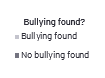 ¿Hubo acoso escolar?
Hubo acoso escolar
No hubo acoso escolar
Fuente: Datos de tiques de FreshDesk de mayo de 2022 a junio de 2022, sin incluir tiques relacionados con asuntos que no sean quejas de las familias; datos de investigación e incidentes de la Línea Directa contra el Acoso Escolar de BPS del año escolar 2021-2022; entrevistas de EY, DESE, BPS y entrevistas escolares; políticas de BPS y DESE
Elaborado exclusivamente para el Departamento de Educación Primaria y Secundaria de Massachusetts. Dependencia restringida. No constituye garantía ni asesoramiento legal. Consulte las limitaciones y restricciones en la página 2.
Febrero de 2023
Página 103
[Speaker Notes: Gráfico uno: resultados de la investigación de acoso escolar, por nivel de grado:
En Pre-K, se determinó que hubo acoso escolar en 1 investigación, mientras que en 1 se determinó que no hubo acoso escolar.
En Kindergarten, se determinó que hubo acoso escolar en 3 investigaciones, mientras que en 9 se determinó que no hubo acoso escolar.
En 1º grado, se determinó que hubo acoso escolar en 2 investigaciones, mientras que en 15 se determinó que no hubo acoso escolar.
En 2º grado, se determinó que hubo acoso escolar en 9 investigaciones, mientras que en 25 se determinó que no hubo acoso escolar.
En 3º grado, se determinó que hubo acoso escolar en 12 investigaciones, mientras que en 22 se determinó que no hubo acoso escolar.
En 4º grado, se determinó que hubo acoso escolar en 32 investigaciones, mientras que en 29 se determinó que no hubo acoso escolar.
En 5º grado, se determinó que hubo acoso escolar en 21 investigaciones, mientras que en 32 se determinó que no hubo acoso escolar.
En 6º grado, se determinó que hubo acoso escolar en 25 investigaciones, mientras que en 27 se determinó que no hubo acoso escolar.
En 7º grado, se determinó que hubo acoso escolar en 22 investigaciones, mientras que en 17 se determinó que no hubo acoso escolar.
En 8º grado, se determinó que hubo acoso escolar en 9 investigaciones, mientras que en 13 se determinó que no hubo acoso escolar.
En 9º grado, se determinó que hubo acoso escolar en 9 investigaciones, mientras que en 12 se determinó que no hubo acoso escolar.
En 10º grado, se determinó que hubo acoso escolar en 2 investigaciones, mientras que en 6 se determinó que no hubo acoso escolar.
En 11º grado, se determinó que hubo acoso escolar en 1 investigación, mientras que en 6 se determinó que no hubo acoso escolar.
En 12º grado, se determinó que no hubo acoso escolar en 1 investigación, mientras que en ninguna se determinó que hubo acoso escolar.]
7. Asignación de los estudiantes
ApéndiceFlujo del proceso: proceso de asignación de estudiantes para el próximo año escolar (enero de 2021 a mayo de 2021 para el año escolar 2021-2022)
El estudiante se coloca en lista de espera, si es necesario: 
Para las familias que se inscriben antes del 1 de abril, el estudiante estará en todas las listas de espera para las escuelas clasificadas en su lista de elección más arriba que su escuela asignada hasta el 15 de junio. Después del 15 de junio, los estudiantes permanecerán en una lista de espera, la escuela con mejor clasificación. Para las familias que se registren después del 1 de abril, el estudiante se colocará automáticamente en una lista de espera para su escuela con mejor clasificación.
Las familias revisan y comparan escuelas: 
La familia o el estudiante pueden usar Discover BPS, un motor de búsqueda de escuelas que proporciona detalles sobre cada escuela, para revisar, comparar y clasificar la lista de escuelas en orden de preferencia.
El equipo de asignación revisa el resultado del algoritmo: 
El equipo de asignación revisa el resultado del algoritmo y ajusta las capacidades según sea necesario, y también valida que se sigan todas las prioridades y se utilice la lógica correcta.
Las asignaciones de escuelas se comunican a las familias: 
Las familias recibirán sus asignaciones aprobadas antes del 31 de marzo, 31 de mayo o mediados de julio, según la fecha de inscripción.
INICIO
El estudiante recibe una lista de opciones escolares para el próximo año: usando el plan basado en el hogar y la dirección del hogar del estudiante, se proporciona a las familias una lista de seis escuelas o más. Los estudiantes actuales de las BPS reciben el formulario de elección en su escuela o por correo electrónico. Para los nuevos estudiantes de Boston, este proceso ocurre durante el proceso de registro.
7
2
5
8
1
Nota: En la ruta se asume que el estudiante no es un estudiante de inglés (requiere pruebas de idioma) y no tiene discapacidades (casos gestionados por la Oficina de Educación Especial).
FIN
10
Las asignaciones de escuelas se completan: 
Al 30 de noviembre (grados 1-12) o el 31 de enero (K0-K2), todas las listas de espera caducan y todas las solicitudes de traslado se cierran.
3
La clasificación de escuelas se ingresa en Aspen: 
si el estudiante es nuevo en BPS, la familia se reúne con el especialista en inscripciones, ya sea en un Centro de Bienvenida o por teléfono, y las escuelas clasificadas se ingresan en Aspen. 
Si un estudiante es un estudiante existente de BPS, la familia puede ingresar la clasificación de preferencia de escuelas en Aspen a través de un enlace seguro que reciben o pueden enviar la lista de clasificación impresa en papel que luego el especialista escolar ingresa en Aspen.
Notas: 
El registro puede realizarse en cualquier momento durante el año escolar, pero no se realizarán listas de espera ni traslados después del plazo de noviembre/enero.
Las BPS no requieren formalmente que los datos de asignaciones de los estudiantes se informen al DESE.
6
9
4
Se realizan los traslados, si es necesario o posible: 
Los estudiantes en las listas de espera pueden trasladarse voluntariamente a una escuela diferente hasta el 30 de noviembre para los grados 1-12 y hasta el 31 de enero para K0-K2. Un traslado voluntario se produce cuando se abre una plaza en una escuela que tiene estudiantes en la lista de espera. Los estudiantes en las listas de espera incluyen aquellos que no obtuvieron su mejor escuela durante la asignación escolar o aquellos que solicitaron un traslado voluntario.
Nota: Existen cuatro ubicaciones de Centro de Bienvenida: Dorchester, East Boston, Roslindale y Roxbury.
El algoritmo determina la asignación de escuela: el equipo de TI ejecuta el algoritmo a través de una base de datos de BPS interna. Según las clasificaciones, capacidades y prioridades, se calculan las asignaciones de escuelas.
Si es necesario, se vuelve a ejecutar el algoritmo y se revisa el resultado: 
La asignación de escuelas es un proceso iterativo determinado por el algoritmo y la revisión del especialista en asignaciones y se puede ejecutar varias veces hasta que el equipo de asignación apruebe el resultado final.
Haga clic aquí para acceder al dominio de asignación de estudiantes.
Elaborado exclusivamente para el Departamento de Educación Primaria y Secundaria de Massachusetts. Dependencia restringida. No constituye garantía ni asesoramiento legal. Consulte las limitaciones y restricciones en la página 2.
Fuente: Archivos de asignación de estudiantes de BPS; entrevistas de EY, DESE, BPS y entrevistas escolares; políticas de BPS y el DESE
Febrero de 2023
Página 104
[Speaker Notes: El proceso de asignación de estudiantes para un año escolar próximo se lleva a cabo de enero a mayo y se efectúa en el siguiente orden:
El estudiante recibe una lista de opciones escolares para el próximo año: usando el plan basado en el hogar y la dirección del hogar del estudiante, se proporciona a las familias una lista de seis escuelas o más. Los estudiantes actuales de las BPS reciben el formulario de elección en su escuela o por correo electrónico. Para los nuevos estudiantes de Boston, este proceso ocurre durante el proceso de registro.
Nota: En la ruta se asume que el estudiante no es un estudiante de inglés (requiere pruebas de idioma) y no tiene discapacidades (casos gestionados por la Oficina de Educación Especial).
2. Las familias revisan y comparan escuelas: la familia o el estudiante pueden usar Discover BPS, un motor de búsqueda de escuelas que proporciona detalles sobre cada escuela, para revisar, comparar y clasificar la lista de escuelas en orden de preferencia.
3. La clasificación de escuelas se ingresa en Aspen: si el estudiante es nuevo en BPS, la familia se reúne con el especialista en inscripciones, ya sea en un Centro de Bienvenida o por teléfono, y las escuelas clasificadas se ingresan en Aspen. 
Si un estudiante es un estudiante existente de BPS, la familia puede ingresar la clasificación de preferencia de escuelas en Aspen a través de un enlace seguro que reciben o pueden enviar la lista de clasificación impresa en papel que luego el especialista escolar ingresa en Aspen.
Nota: Existen cuatro ubicaciones de Centro de Bienvenida: Dorchester, East Boston, Roslindale y Roxbury.
4. El algoritmo determina la asignación de escuela: el equipo de TI ejecuta el algoritmo a través de una base de datos de BPS interna. Según las clasificaciones, capacidades y prioridades, se calculan las asignaciones de escuelas. 
5. El equipo de asignación revisa el resultado del algoritmo: el equipo de asignación revisa el resultado del algoritmo y ajusta las capacidades según sea necesario, y también valida que se sigan todas las prioridades y se utilice la lógica correcta.
6. Si es necesario, se vuelve a ejecutar el algoritmo y se revisa el resultado: la asignación de escuelas es un proceso iterativo determinado por el algoritmo y la revisión del especialista en asignaciones y se puede ejecutar varias veces hasta que el equipo de asignación apruebe el resultado final.
7. Las asignaciones de escuelas se comunican a las familias: las familias recibirán sus asignaciones aprobadas antes del 31 de marzo, 31 de mayo o mediados de julio, según la fecha de inscripción.
8. El estudiante se coloca en lista de espera, si es necesario: para las familias que se inscriben antes del 1 de abril, el estudiante estará en todas las listas de espera para las escuelas clasificadas en su lista de elección más arriba que su escuela asignada hasta el 15 de junio. Después del 15 de junio, los estudiantes permanecerán en una lista de espera, la escuela con mejor clasificación. Para las familias que se registren después del 1 de abril, el estudiante se colocará automáticamente en una lista de espera para su escuela con mejor clasificación.
9. Se realizan los traslados, si es necesario o posible: los estudiantes en las listas de espera pueden trasladarse voluntariamente a una escuela diferente hasta el 30 de noviembre para los grados 1-12 y hasta el 31 de enero para K0-K2. Un traslado voluntario se produce cuando se abre una plaza en una escuela que tiene estudiantes en la lista de espera. Los estudiantes en las listas de espera incluyen aquellos que no obtuvieron su mejor escuela durante la asignación escolar o aquellos que solicitaron un traslado voluntario.
10. Las asignaciones de escuelas se completan: al 30 de noviembre (grados 1-12) o el 31 de enero (K0-K2), todas las listas de espera caducan y todas las solicitudes de traslado se cierran.
Notas: El registro puede realizarse en cualquier momento durante el año escolar, pero no se realizarán listas de espera ni traslados después del plazo de noviembre/enero. Las BPS no requieren formalmente que los datos de asignaciones de los estudiantes se informen al DESE.]
7. Asignación de los estudiantes
ApéndiceFlujo del proceso: proceso de asignación de estudiantes para el año escolar actual (junio de 2021 a junio de 2022 para el años escolar 2021-2022)
Las familias revisan y comparan escuelas: la familia o el estudiante pueden usar Discover BPS, un motor de búsqueda de escuelas que proporciona detalles sobre cada escuela, para revisar, comparar y clasificar la lista de escuelas en orden de preferencia.
El especialista de asignaciones determina la asignación de escuela: 
Los especialistas de asignaciones revisan las escuelas clasificadas junto con el archivo de capacidad y la información general de los estudiantes para determinar la colocación en una escuela.
El estudiante se coloca en lista de espera, si es necesario: 
Si es antes del 30 de noviembre y el estudiante no pudo ingresar a su escuela de clasificación principal, el estudiante ingresará en una lista de espera para su escuela de clasificación principal.
2
4
6
FIN
INICIO
Las asignaciones de escuelas se completan: 
Al 30 de noviembre (grados 1-12) o el 31 de enero (K0-K2), todas las listas de espera caducan y todas las solicitudes de traslado se cierran.
El estudiante recibe una lista de opciones de escuelas: 
Durante el proceso de inscripción para un nuevo estudiante, se proporciona a las familias una lista de seis escuelas o más que se creó utilizando el plan basado en el hogar y la dirección del hogar del estudiante.
1
8
Notas: 
El registro puede realizarse en cualquier momento durante el año escolar, pero no se realizarán listas de espera ni traslados después del plazo de noviembre/enero.
Las BPS no requieren formalmente que los datos de asignaciones de los estudiantes se informen al DESE.
Nota: En la ruta se asume que el estudiante no es un estudiante de inglés (requiere pruebas de idioma) y no tiene discapacidades (casos gestionados por la Oficina de Educación Especial).
5
7
3
El especialista en registro ingresa la clasificación deseada: 
La familia se reúne con el especialista en registro, ya sea en un Centro de Bienvenida o por teléfono, y se ingresan las escuelas clasificadas en Aspen.
Se realizan los traslados, si es necesario: 
Los estudiantes pueden solicitar traslados para el año escolar actual hasta el 30 de noviembre para los grados 1-12 y hasta el 31 de enero para K0-K2. Los estudiantes se asignarán a su escuela con clasificación principal con una vacante disponible.
Leyenda:
Proceso actual
Las asignaciones de escuelas se comunican a las familias: 
El especialista en asignaciones se comunicará con las familias por correo electrónico y carta impresa para informarles sobre su asignación para el año.
Nota: Existen cuatro ubicaciones de Centro de Bienvenida: Dorchester, East Boston, Roslindale y Roxbury.
Elaborado exclusivamente para el Departamento de Educación Primaria y Secundaria de Massachusetts. Dependencia restringida. No constituye garantía ni asesoramiento legal. Consulte las limitaciones y restricciones en la página 2.
Fuente: Archivos de asignación de estudiantes de BPS; entrevistas de EY, DESE, BPS y entrevistas escolares; políticas de BPS y el DESE
Febrero de 2023
Página 105
[Speaker Notes: El proceso de asignación de estudiantes para el año escolar actual se efectúa en el siguiente orden:
El estudiante recibe una lista de opciones de escuelas: durante el proceso de inscripción para un nuevo estudiante, se proporciona a las familias una lista de seis escuelas o más que se creó utilizando el plan basado en el hogar y la dirección del hogar del estudiante.
Nota: En la ruta se asume que el estudiante no es un estudiante de inglés (requiere pruebas de idioma) y no tiene discapacidades (casos gestionados por la Oficina de Educación Especial).
2. Las familias revisan y comparan escuelas: la familia o el estudiante pueden usar Discover BPS, un motor de búsqueda de escuelas que proporciona detalles sobre cada escuela, para revisar, comparar y clasificar la lista de escuelas en orden de preferencia.
3. El especialista en registro ingresa la clasificación deseada: la familia se reúne con el especialista en registro, ya sea en un Centro de Bienvenida o por teléfono, y se ingresan las escuelas clasificadas en Aspen.
Nota: Existen cuatro ubicaciones de Centro de Bienvenida: Dorchester, East Boston, Roslindale y Roxbury.
4. El especialista de asignaciones determina la asignación de escuela: los especialistas de asignaciones revisan las escuelas clasificadas junto con el archivo de capacidad y la información general de los estudiantes para determinar la colocación en una escuela.
5. Las asignaciones de escuelas se comunican a las familias: el especialista en asignaciones se comunicará con las familias por correo electrónico y carta impresa para informarles sobre su asignación para el año.
6. El estudiante se coloca en lista de espera, si es necesario: si es antes del 30 de noviembre y el estudiante no pudo ingresar a su escuela de clasificación principal, el estudiante ingresará en una lista de espera para su escuela de clasificación principal.
7. Se realizan los traslados, si es necesario: los estudiantes pueden solicitar traslados para el año escolar actual hasta el 30 de noviembre para los grados 1-12 y hasta el 31 de enero para K0-K2. Los estudiantes se asignarán a su escuela con clasificación principal con una vacante disponible.
8. Las asignaciones de escuelas se completan: al 30 de noviembre (grados 1-12) o el 31 de enero (K0-K2), todas las listas de espera caducan y todas las solicitudes de traslado se cierran.
Notas: 
El registro puede realizarse en cualquier momento durante el año escolar, pero no se realizarán listas de espera ni traslados después del plazo de noviembre/enero.
Las BPS no requieren formalmente que los datos de asignaciones de los estudiantes se informen al DESE.]
7. Asignación de los estudiantes
ApéndiceAlcance y limitaciones de los datos de asignación de los estudiantes
Alcance de los datos de asignación de los estudiantes
Análisis de ubicación del estudiante
Análisis de preferencias del estudiante
Análisis dentro del alcance
Analizar la dirección de la vivienda del estudiante en función de la escuela en la que está inscrito para determinar la distancia entre los dos puntos.
Analizar las preferencias de los estudiantes en función de la escuela a la que se lo asignó según el algoritmo de asignación de estudiantes.
Limitaciones
Datos del año escolar 2021-2022
No se incluyeron escuelas con exámenes
Datos del año escolar 2021-2022
Solo grados K-6 
Asignaciones solo mediante algoritmo (no hay asignaciones manuales) 
No se incluyeron escuelas con exámenes
Elaborado exclusivamente para el Departamento de Educación Primaria y Secundaria de Massachusetts. Dependencia restringida. No constituye garantía ni asesoramiento legal. Consulte las limitaciones y restricciones en la página 2.
Febrero de 2023
Página 106
[Speaker Notes: Alcance y limitaciones de los datos de asignación de los estudiantes:
El alcance de los datos de asignación de los estudiantes se subdivide en dos: análisis de la ubicación de los estudiantes y análisis de la preferencia de los estudiantes.

En el caso del análisis de la ubicación de los estudiantes, el alcance consiste en analizar la dirección de la vivienda del estudiante en función de la escuela en la que está inscrito para determinar la distancia entre los dos puntos. 
Y las limitaciones son las siguientes:
Datos del año escolar 2021-2022 
No se incluyeron escuelas con exámenes

Para el análisis de la preferencia de los estudiantes, el alcance consiste en analizar las preferencias de un estudiante en función de la escuela a la que se lo asignó según el algoritmo de asignación de estudiantes.
Y las limitaciones son las siguientes:
Datos del año escolar 2021-2022
Solo grados K-6 
Asignaciones solo mediante algoritmo (no hay asignaciones manuales) 
No se incluyeron escuelas con exámenes]
7. Asignación de los estudiantes
ApéndiceAnálisis de ubicación del estudiante
Propósito
Análisis de ubicación de la población de estudiantes de BPS
El propósito de este análisis es determinar la distancia que cada estudiante de BPS debe viajar para asistir a la escuela. Para determinar la distancia, se requirieron dos puntos de datos clave para cada estudiante:
Dirección de la vivienda del estudiante
Dirección de la escuela del estudiante
La distribución de la distancia desde la dirección del estudiante hasta la escuela es una distribución sesgada hacia la derecha; esto significa que más estudiantes viven más cerca de las escuelas a las que asisten que más lejos.
La distancia promedio que viaja un estudiante para asistir a la escuela es de 2,4 km.
La distancia media que viaja un estudiante para asistir a la escuela es de 1,6 km. Aproximadamente el 75 % de la población de estudiantes de BPS vive dentro de un radio de 3,2 km de las escuelas en las que están inscritos.
La mayor distancia que un estudiante debe viajar para llegar a la escuela es de aproximadamente 16 km.
Enfoque
Las direcciones de los estudiantes se obtuvieron de BPS junto con sus respectivas coordenadas geográficas (longitud y latitud). 
Se obtuvieron registros de inscripción para cada estudiante dentro del alcance para identificar la escuela en la que estaban inscritos.
Las direcciones de las escuelas se obtuvieron a través del sitio web de BPS y se identificaron las coordenadas geográficas.
Se calculó la distancia de Haversine entre la dirección del estudiante y la dirección de la escuela para cada estudiante.
Población de estudiantes de BPS
Fórmula de Haversine =
Nota: La fórmula Haversine se usa para calcular la distancia entre dos puntos en una esfera y se usa comúnmente para calcular la distancia de navegación entre dos puntos, dadas sus coordenadas geográficas. El uso de Haversine también nos permite estandarizar la distancia calculada independientemente del modo de transporte o la ruta a la escuela que utiliza el estudiante.
Elaborado exclusivamente para el Departamento de Educación Primaria y Secundaria de Massachusetts. Dependencia restringida. No constituye garantía ni asesoramiento legal. Consulte las limitaciones y restricciones en la página 2.
Fuente: Archivos de asignación de estudiantes de BPS
Febrero de 2023
Página 107
[Speaker Notes: Población de estudiantes de BPS:
El gráfico muestra la distribución de la distancia que recorren los estudiantes desde su domicilio hasta la dirección de su escuela. El total de la población es de 41 569 estudiantes y no se incluyen las escuelas con exámenes de BPS. El eje x representa la distancia en kilómetros que va de 0 a 16 km. El eje y indica el número de estudiantes. La distribución de la distancia desde la dirección del estudiante hasta la escuela es una distribución sesgada hacia la derecha; esto significa que más estudiantes viven más cerca de las escuelas a las que asisten que más lejos.]
7. Asignación de los estudiantes
ApéndiceAnálisis de ubicación del estudiante: el mapa de calor muestra que los estudiantes a menudo van a escuelas en su propio vecindario
El mapa de calor a continuación compara el vecindario donde reside el estudiante con el vecindario donde se encuentra la escuela. El propósito de este análisis es identificar los patrones geográficos que pueden existir en la forma en que los estudiantes se asignan a las escuelas en todo el distrito. Las columnas representan el vecindario de origen del estudiante y las filas representan el vecindario de la escuela. Todos los niveles de grado dentro de BPS se incluyeron en este análisis.
Vecindario de la escuela frente a vecindario del estudiante
Nota: Se excluyeron varias ciudades/vecindarios de este mapa de calor porque contenían una pequeña cantidad de estudiantes (menos de cinco estudiantes cada uno, excepto Lynn, que tenía siete estudiantes) y no formaban parte de la ciudad de Boston. 
Esta lista incluye: 'Beverly', 'Braintree', 'Brockton', 'Brookline', 'Cambridge', 'Chelsea', 'Dedham’, ‘East Lynn', 'Framingham', 'Lynn', 'Malden', 'Medford', 'Newton', 'Randolph', 'Swansea’, 'Waltham/North Waltham', 'Waltham/South Waltham', 'West Lynn’.
Elaborado exclusivamente para el Departamento de Educación Primaria y Secundaria de Massachusetts. Dependencia restringida. No constituye garantía ni asesoramiento legal. Consulte las limitaciones y restricciones en la página 2.
Fuente: Archivos de asignación de estudiantes de BPS
Febrero de 2023
Página 108
7. Asignación de los estudiantes
ApéndiceAnálisis de ubicación del estudiante: clasificaciones de servicios escolares utilizadas para este análisis
Escuelas tradicionales4, no primarias
Escuelas tradicionales1, primarias
Adams Elementary School
Alighieri Dante Montessori School
Baldwin Early Learning Pilot Academy
Bates Elementary School
Beethoven Elementary School
Blackstone Elementary School
Bradley Elementary School
Channing Elementary School
Chittick Elementary School
Clap Elementary School
Conley Elementary School
Dever Elementary School
East Boston Early Education Center
Ellis Elementary School
Ellison-Parks Early Education School
Everett Elementary School
Grew Elementary School
Guild Elementary School
Hale Elementary School
Harvard-Kent Elementary School
Haynes Early Education Center
Henderson K-12 Inclusion School Lower
Higginson Inclusion K0-2 School
Holmes Elementary School
Kennedy John F Elementary School
Kennedy Patrick J Elementary School
Kenny Elementary School
Lee Academy
Manning Elementary School
Mason Elementary School
Mather Elementary School
Mattahunt Elementary School
Mendell Elementary School
Mozart Elementary School
O'Donnell Elementary School
Otis Elementary School
Perkins Elementary School
Perry K-8 School
Philbrick Elementary School
Quincy Elementary School
Russell Elementary School
Shaw Elementary School
Sumner Elementary School
Taylor Elementary School
Tynan Elementary School
UP Academy Holland
West Zone Early Learning Center
Winship Elementary School
Winthrop Elementary School
Another Course To College
Boston Community Leadership Academy
Boston Teachers Union K-8 Pilot
Brighton High School
Burke High School
Charlestown High School
Community Academy of Science and Health
Condon K-8 School
Curley K-8 School
Dearborn 6-12 STEM Academy
East Boston High School
Edison K-8 School
Eliot K-8 Innovation School
English High School
Excel High School
Fenway High School
Frederick Pilot Middle School
Gardner Pilot Academy
Greenwood Sarah K-8 School
Haley Pilot School
Henderson K-12 Inclusion School Upper
Hennigan K-8 School
Hernandez K-8 School
Higginson-Lewis K-8 School
Hurley K-8 School
Irving Middle School
Jackson-Mann K-8 School
Kilmer K-8 School
King K-8 School
Lee K-8 School
Lyndon K-8 School
Lyon High School
Lyon K-8 School
Madison Park Technical Vocational High School
Margarita Muniz Academy
Mario Umana Academy
McKay K-8 School
Mildred Avenue K-8 School
Mission Hill K-8 School
Murphy K-8 School
New Mission High School
Ohrenberger School
Orchard Gardens K-8 School
Quincy Upper School
Roosevelt K-8 School
TechBoston Academy
Timilty Middle School
Tobin K-8 School
Trotter K-8 School
Warren-Prescott K-8 School
Young Achievers K-8 School
Escuelas especializadas, no primarias
Escuelas especializadas,2 primarias
McKinley3 Elementary School
Boston Adult Tech Academy
Boston Arts Academy
Boston Collaborative High School
Boston International High School & Newcomers Academy
Boston Latin Academy*
Boston Latin School*
Carter School
Community Academy
Greater Egleston High School
Horace Mann School for the Deaf Hard of Hearing
McKinley Middle School
McKinley Prep High School
McKinley So. End Academy
O'Bryant School of Math & Science*
Snowden International High School
Las escuelas con asteriscos son escuelas de "examen" que no están incluidas en el análisis de ubicación.
Escuelas que solo reciben estudiantes en PK-6.
Escuelas que reciben estudiantes con discapacidades específicas, escuelas que requieren un examen de ingreso o que están clasificadas por BPS como especializadas. 

McKinley Schools tiene 4 escuelas en 1: las 4 escuelas se analizaron por separado.
Escuelas que reciben a cualquier estudiante de grados superiores a 6° grado: incluye PK-8, PK-12, escuela intermedia o escuela secundaria.
Fuente: BPS; sitios web específicos de las escuelas; políticas de BPS y el DESE
Elaborado exclusivamente para el Departamento de Educación Primaria y Secundaria de Massachusetts. Dependencia restringida. No constituye garantía ni asesoramiento legal. Consulte las limitaciones y restricciones en la página 2.
Febrero de 2023
Página 109
7. Asignación de los estudiantes
ApéndiceAnálisis de ubicación del estudiante: escuelas especializadas
Tipos de escuelas especializadas
Escuelas diurnas de educación especial
Escuelas de examen
Otras escuelas especializadas
Si bien todas las escuelas de BPS ofrecen servicios de educación especial, hay tres escuelas que se especializan en estudiantes con discapacidades específicas:
Horace Mann School para estudiantes sordos y con dificultades auditivas
Carter School para estudiantes con retrasos cognitivos importantes
McKinley Schools para estudiantes con discapacidades emocionales y conductuales severas
BPS tiene tres "escuelas de examen" para los grados 7-12 que tienen políticas de admisión diferentes a las del resto del distrito.
Los estudiantes solo pueden asistir a estas escuelas si son admitidos con base en base un examen de ingreso más su promedio de calificaciones.
BPS ha clasificado algunas otras escuelas en el distrito como "especializadas" si se dedican a servir a una población específica de estudiantes
Esto incluye escuelas para estudiantes adultos, escuelas de aprendizaje alternativo, escuelas internacionales, escuelas basadas en artes/escénicas, etc.
Las escuelas de examen no están incluidas en el análisis de ubicación.
Escuelas especializadas, primarias
Escuelas especializadas, no primarias
Escuelas diurnas de educación especial
Escuelas diurnas de educación especial
Escuelas de examen
Otro
Escuelas de examen
Otro
Boston Latin Academy
Boston Latin School
O’Bryant School of Math & Science
Boston Adult Tech Academy
Boston Arts Academy
Boston Collaborative High School
Boston International High School & Newcomers Academy
Community Academy
Greater Egleston High School
Snowden International High School
Carter School
Horace Mann School for the Deaf Hard of Hearing
McKinley Middle School
McKinley Prep High School
McKinley So. End Academy
McKinley Elementary School
Las escuelas de examen no están incluidas en el análisis de ubicación
Fuente: BPS; sitios web específicos de las escuelas; políticas de BPS y el DESE
Elaborado exclusivamente para el Departamento de Educación Primaria y Secundaria de Massachusetts. Dependencia restringida. No constituye garantía ni asesoramiento legal. Consulte las limitaciones y restricciones en la página 2.
Febrero de 2023
Página 110
7. Asignación de los estudiantes
ApéndiceAnálisis de preferencia de los estudiantes
Información clave
Propósito
El propósito de este análisis es comparar las elecciones que hicieron los estudiantes para sus clasificaciones escolares con la asignación escolar que recibió ese estudiante en específico. Este análisis solo incluye estudiantes en los grados K0-6.
El 56 % (3081 estudiantes de un total de 5475 estudiantes observados) fue asignado a su elección de escuela de mejor clasificación (en el puesto número 1).
El 17 % (938 estudiantes de un total de 5475 estudiantes observados) no fue asignado a una escuela que fuera su opción de escuela de mejor clasificación (en el puesto número 1), pero se asignó a su segunda o tercera opción.
El 11 % (599 estudiantes de un total de 5475 estudiantes observados) no fue asignado a una escuela que se encontrara dentro de las tres mejores opciones de escuela clasificadas. 
El 16 % (857 estudiantes de un total de 5475 estudiantes observados) no fue asignado según el archivo de asignación proporcionado por BPS.*
Enfoque
Se obtuvo de BPS un archivo de canasta de elección de los estudiantes que identificó las opciones escolares que recibió cada estudiante, así como las clasificaciones asignadas a cada opción.1
Se obtuvo un archivo de asignación de estudiantes de BPS que proporciona las asignaciones del algoritmo para el año escolar 2021-2022.
Las preferencias de los estudiantes se compararon con la asignación de estudiantes realizada por el algoritmo para determinar si el estudiante se asignó a alguna de las tres opciones principales de escuelas que había seleccionado.
*Según nuestras conversaciones con BPS, hay algunos estudiantes que clasifican las opciones escolares, pero no se los asigna como parte del algoritmo. Estos estudiantes son en su mayoría estudiantes K-0 y K-1. Sin embargo, también hay otros estudiantes que no se asignan a través del algoritmo si han optado por no ser asignados administrativamente en función de sus selecciones.
Conteo de estudiantes no asignados
Consulte la sección de notas para ver la descripción del gráfico
Suposiciones
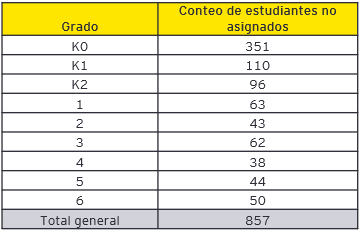 Este análisis solo considera las tres principales opciones de escuelas que seleccionó el estudiante.
Si los estudiantes eligieron escuelas en varias rondas, se usaron las elecciones atribuidas a la última ronda en la que se seleccionaron las escuelas.
Cualquier escuela que se proporcionó como una opción, pero que no se clasificó, no se consideró como parte de las tres opciones principales seleccionadas por el estudiante.
1. Un archivo de canasta de elección del estudiante contiene las opciones de escuelas proporcionadas a los estudiantes de BPS para la asignación de escuelas. Los estudiantes pueden clasificar estas opciones como 1, 2, 3,…n como sus opciones de escuela preferidas.
Elaborado exclusivamente para el Departamento de Educación Primaria y Secundaria de Massachusetts. Dependencia restringida. No constituye garantía ni asesoramiento legal. Consulte las limitaciones y restricciones en la página 2.
Fuente: Archivos de asignación de estudiantes de BPS; entrevistas de BPS y entrevistas escolares; políticas de BPS y el DESE
Febrero de 2023
Página 111
7. Asignación de los estudiantes
ApéndicePreferencias de los estudiantes: Conciliación de datos
Elaborado exclusivamente para el Departamento de Educación Primaria y Secundaria de Massachusetts. Dependencia restringida. No constituye garantía ni asesoramiento legal. Consulte las limitaciones y restricciones en la página 2.
Fuente: Archivos de asignación de estudiantes de BPS
Febrero de 2023
Página 112
EY existe para construir un mundo laboral mejor, lo que ayuda a crear valor a largo plazo para los clientes, las personas y la sociedad, y genera confianza en los mercados de capitales.
Gracias a los datos y la tecnología, los diversos equipos de EY en más de 150 países brindan confianza a través del aseguramiento y ayudan a los clientes a crecer, transformarse y operar.
Al trabajar en las áreas de aseguramiento, consultoría, derecho, estrategia, impuestos y transacciones, los equipos de EY se plantean mejores preguntas para encontrar nuevas respuestas a los complejos problemas a los que se enfrenta nuestro mundo actual.
EY  | Construyendo un mundo laboral mejor
EY se refiere a la organización mundial y también puede referirse a una o varias de las firmas que integran Ernst & Young Global Limited, cada una de las cuales es una persona jurídica independiente. Ernst & Young Global Limited es una compañía limitada por garantía del Reino Unido, no presta servicios a clientes. Se encuentra disponible en ey.com/privacy la información sobre cómo reúne y utiliza EY los datos personales y una descripción de los derechos que tienen los individuos en conformidad con la legislación de protección de datos. Las firmas miembro de EY no ejercen la abogacía donde lo prohíben las leyes locales. Para obtener más información sobre nuestra organización, visite ey.com.
Ernst & Young LLP es una firma miembro de atención a clientes de Ernst & Young Global Limited que opera en los Estados Unidos.
© 2022 Ernst & Young LLP.Todos los derechos reservados.
2211-4122976ED Ninguno
Este material se preparó únicamente con fines de información general y no pretende servir como asesoramiento profesional contable, tributario, legal ni de otro tipo. Póngase en contacto con sus asesores para obtener asesoramiento específico.
ey.com